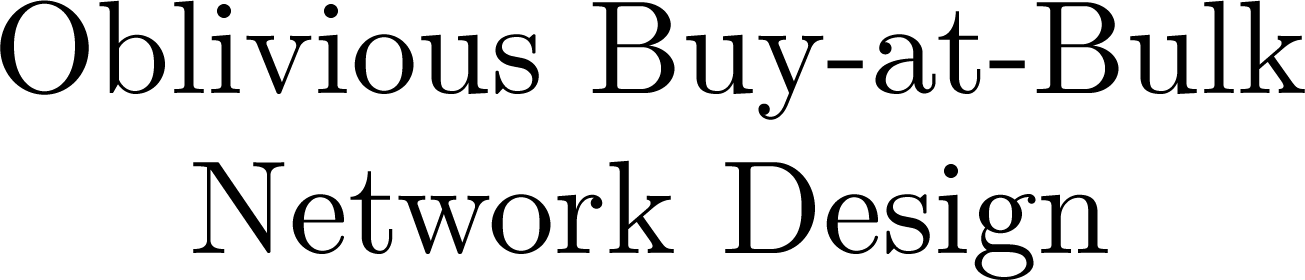 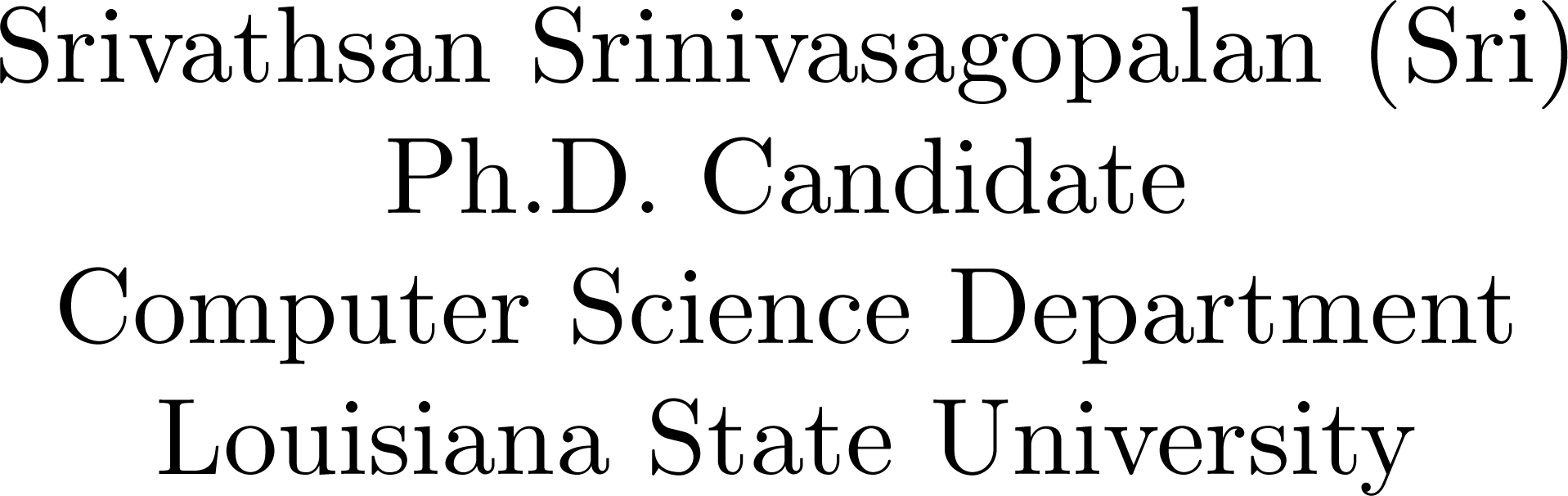 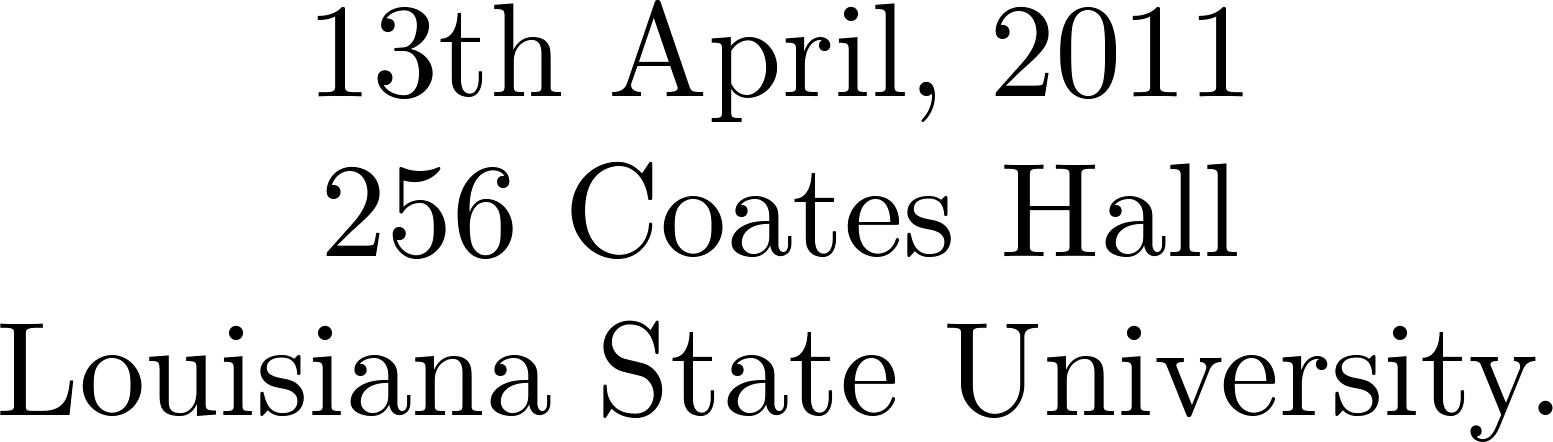 TexPoint fonts used in EMF. 
Read the TexPoint manual before you delete this box.:
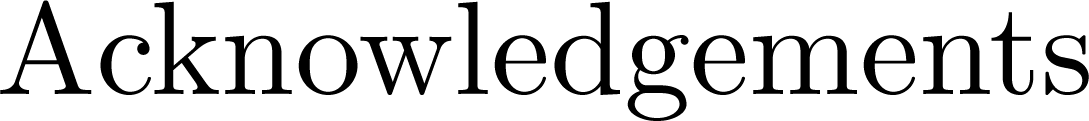 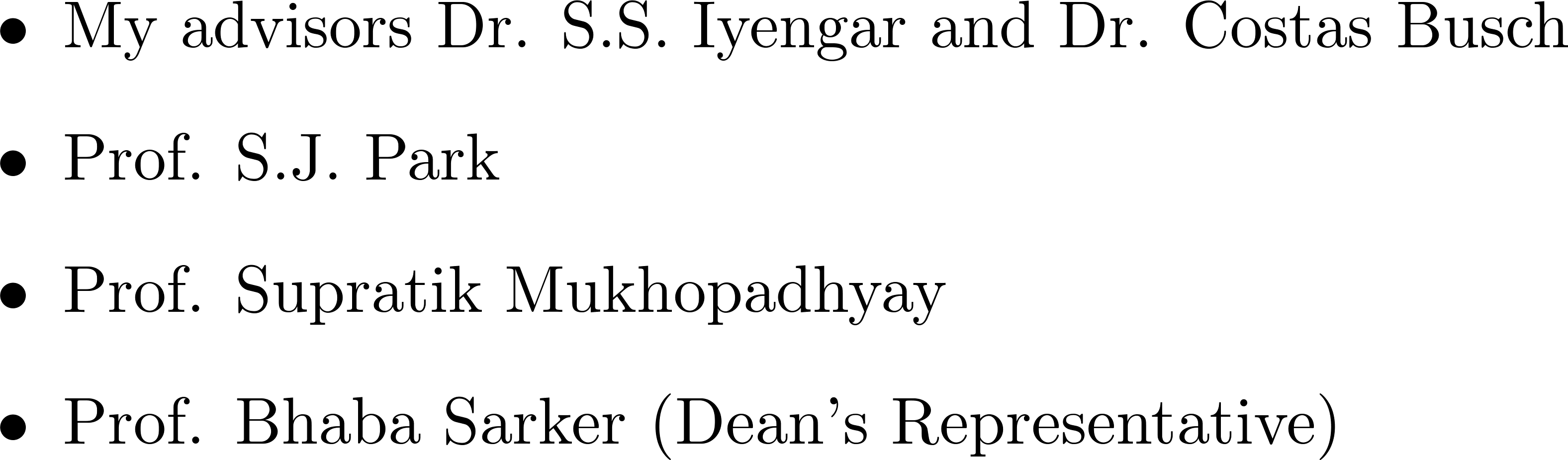 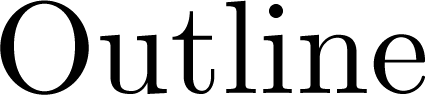 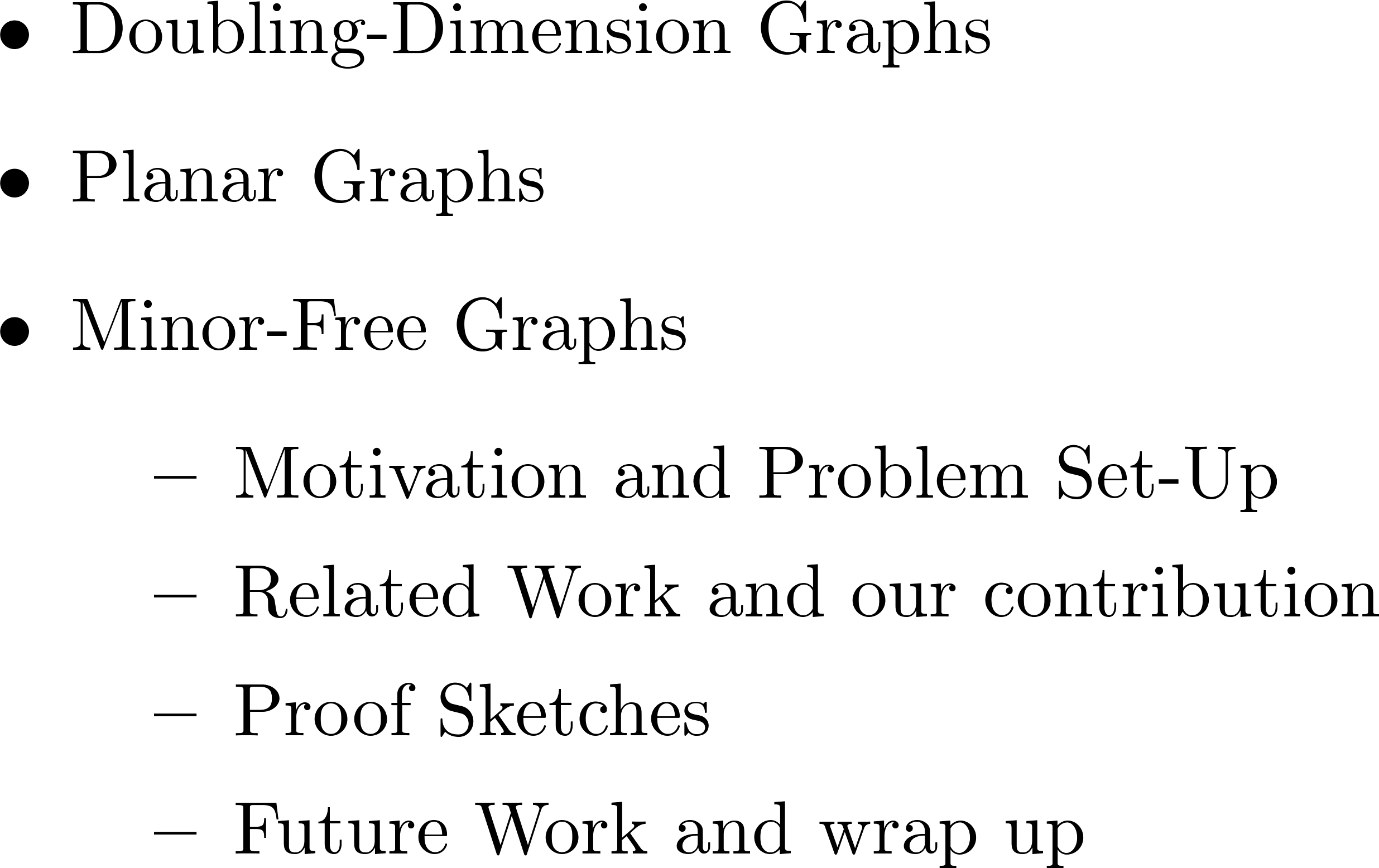 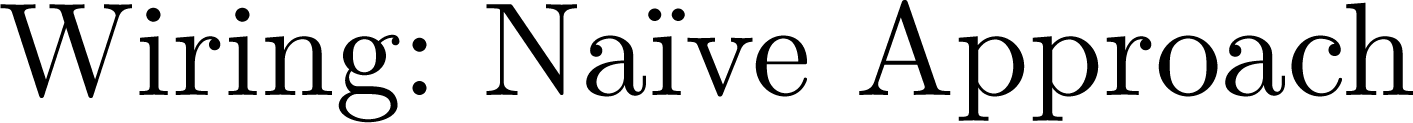 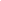 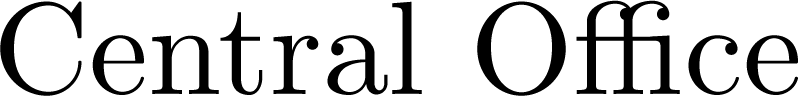 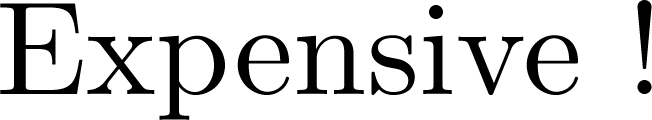 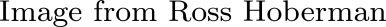 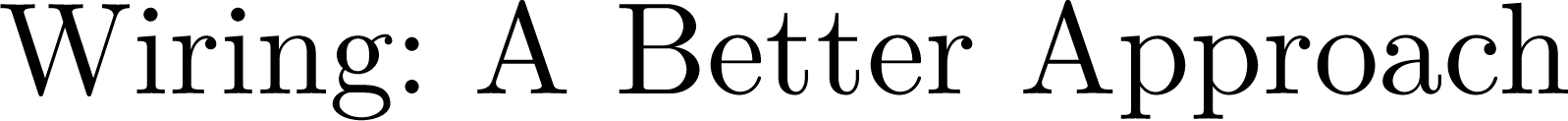 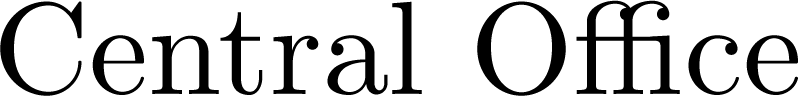 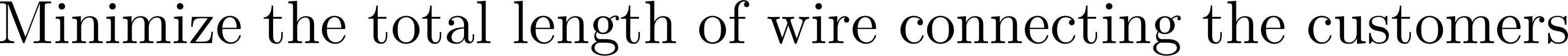 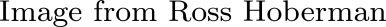 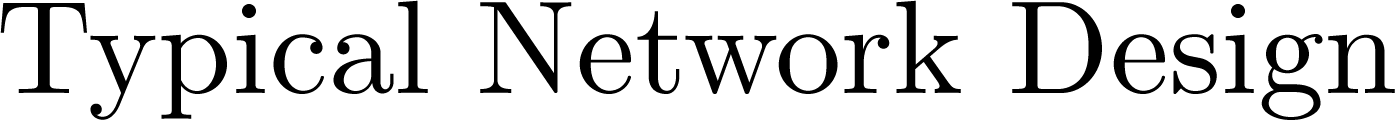 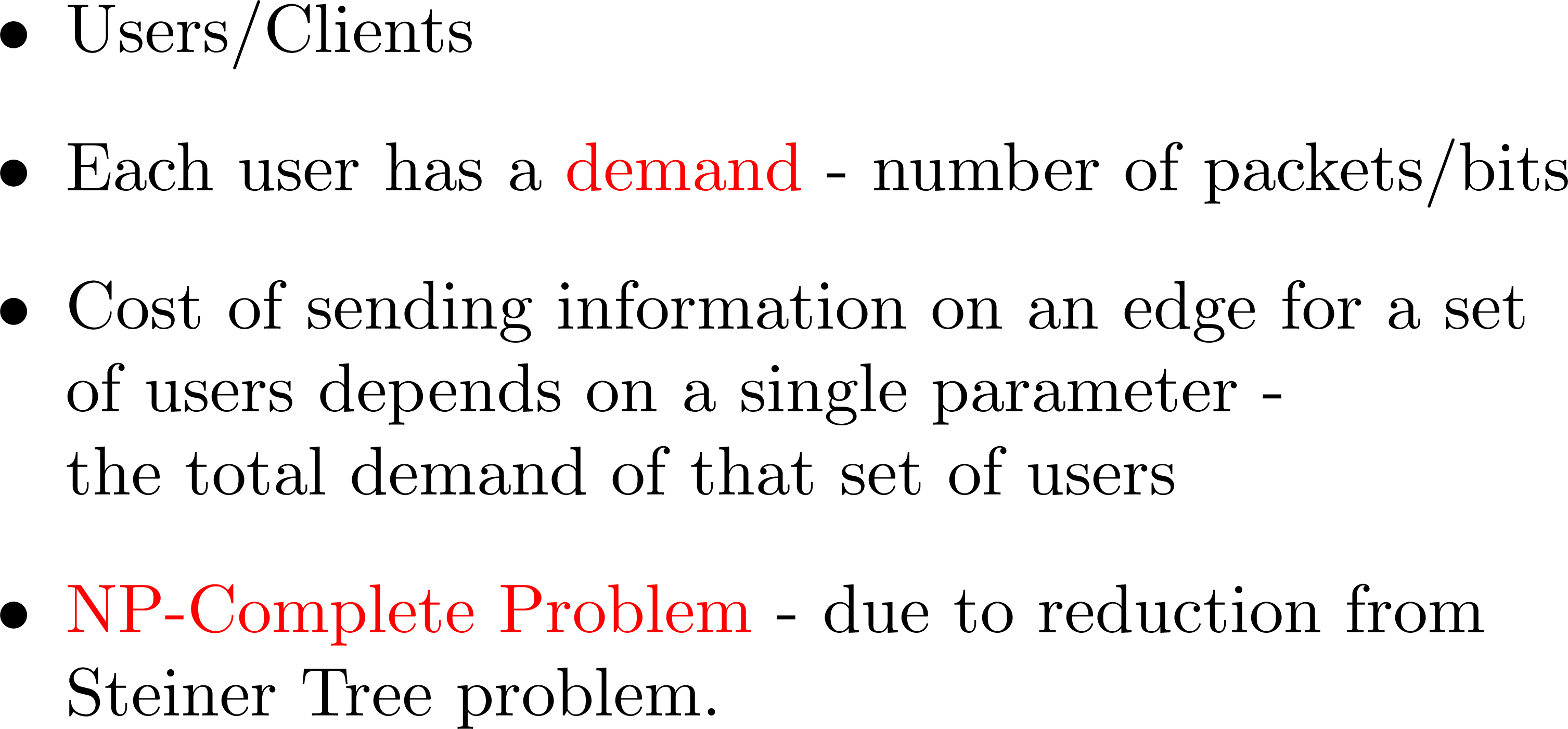 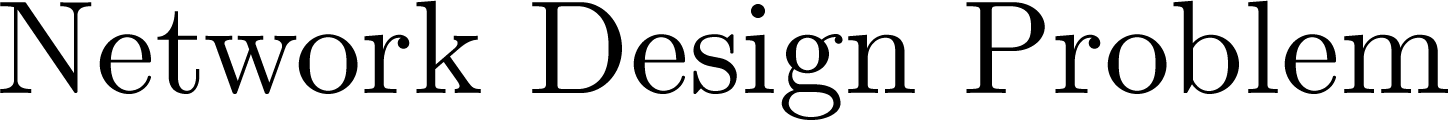 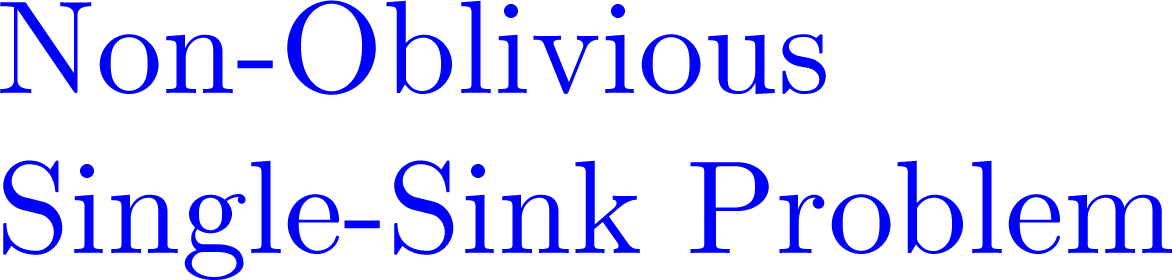 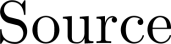 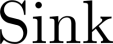 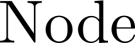 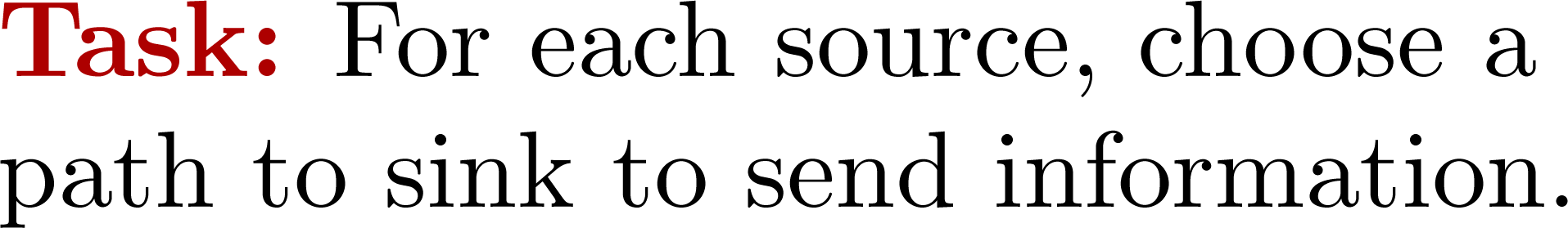 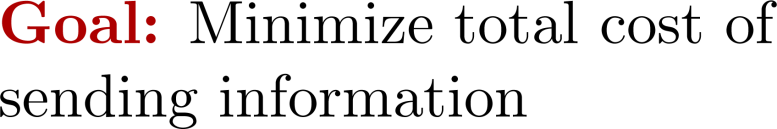 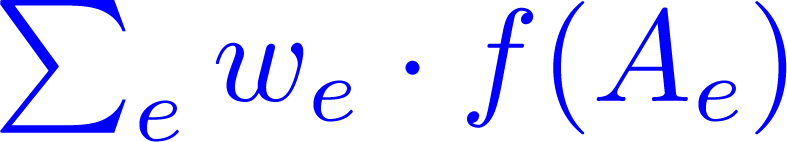 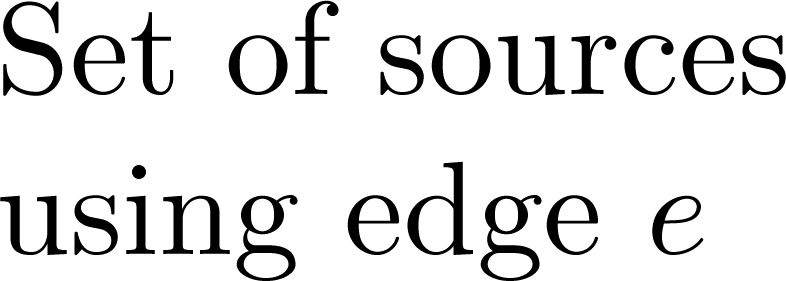 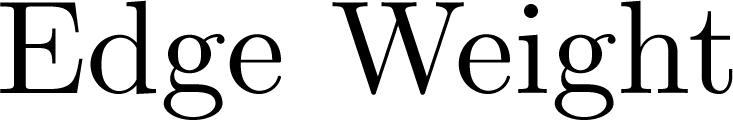 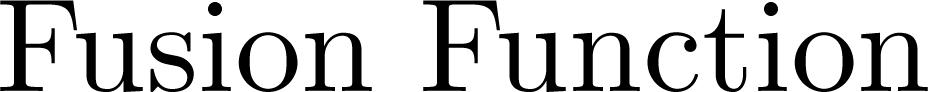 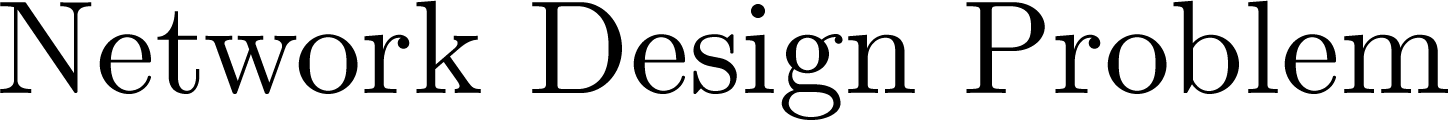 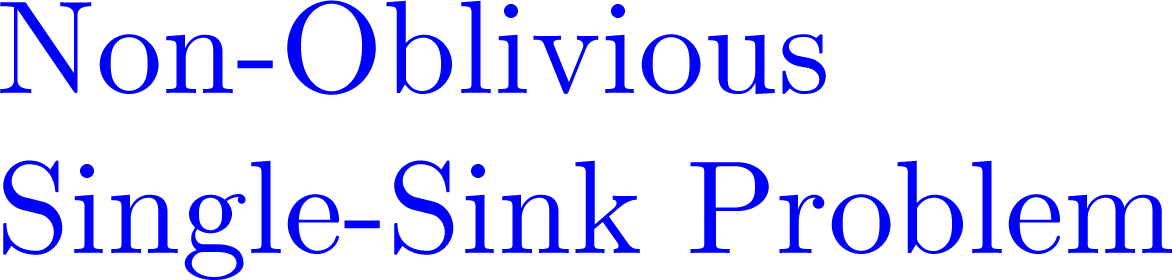 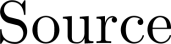 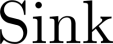 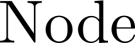 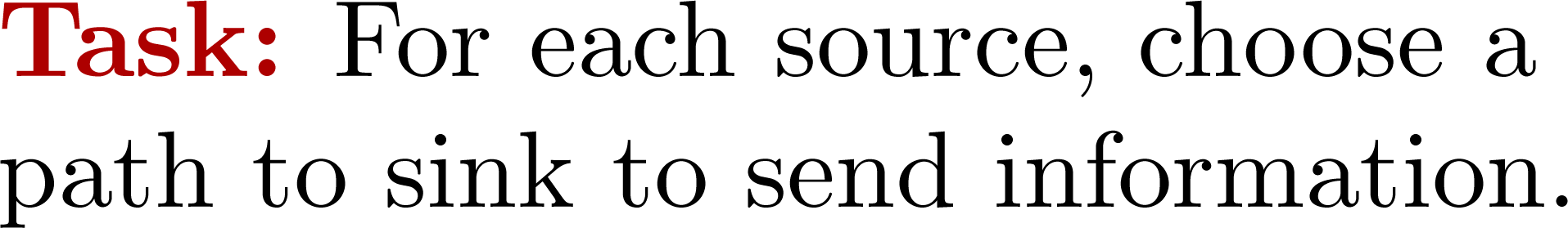 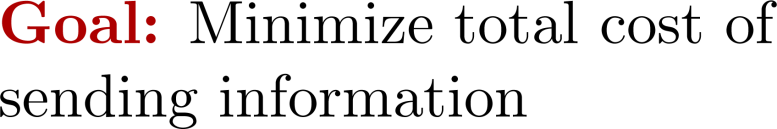 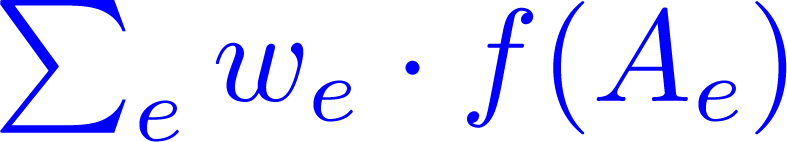 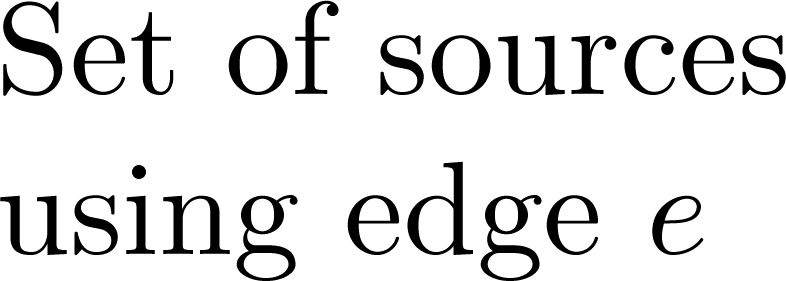 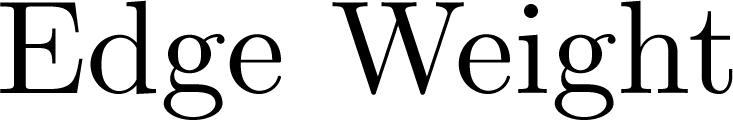 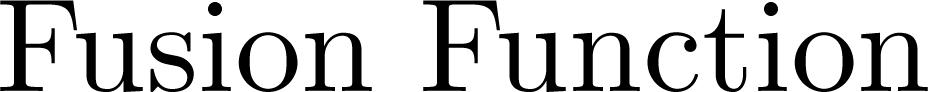 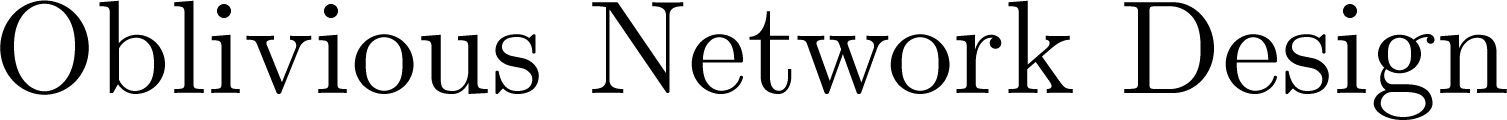 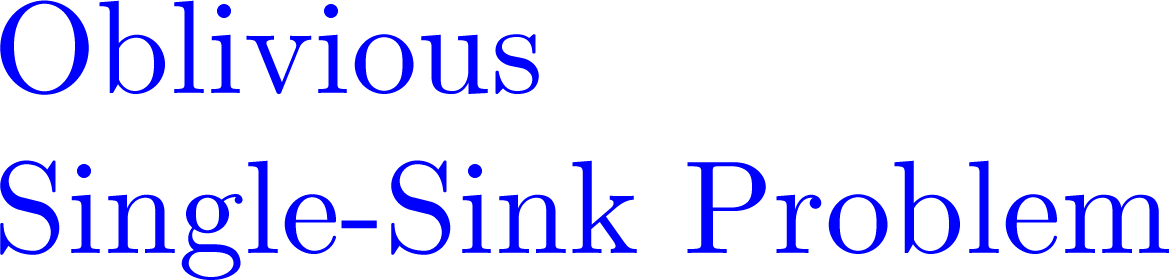 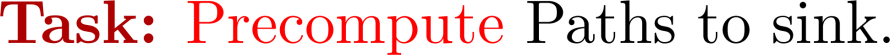 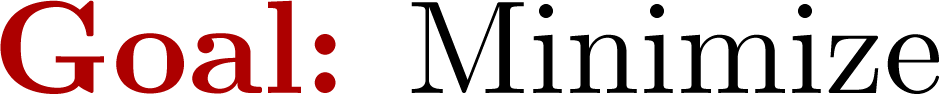 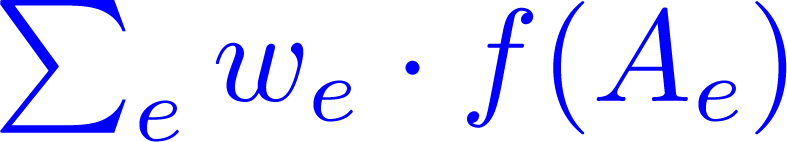 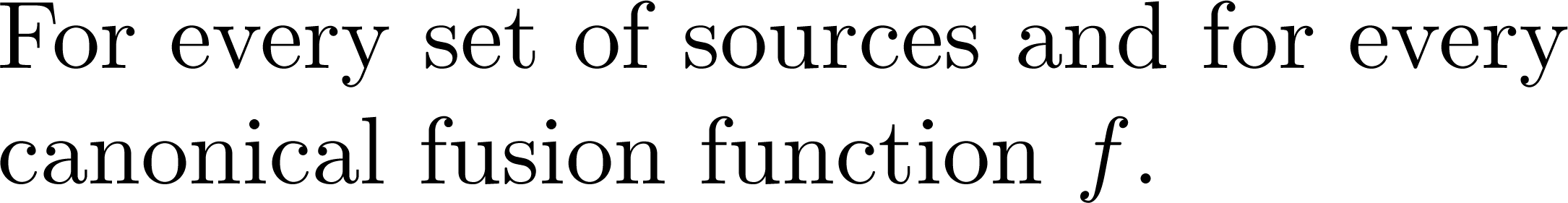 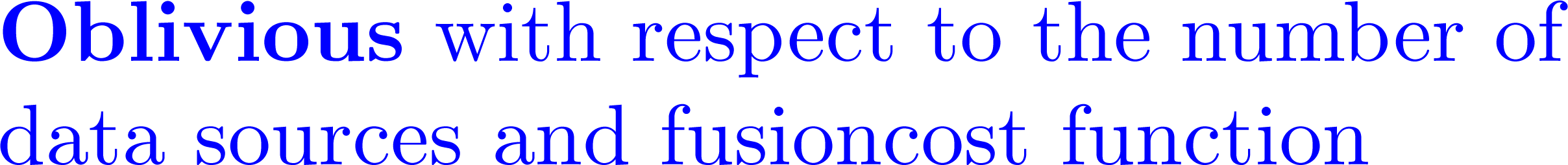 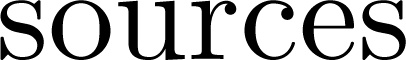 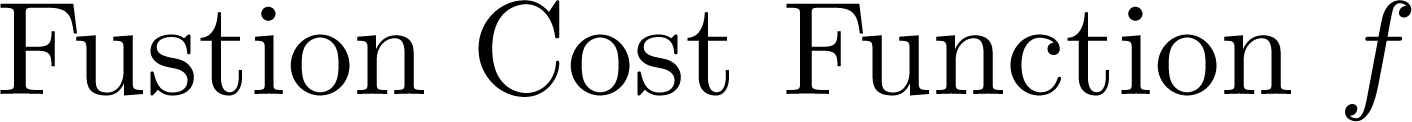 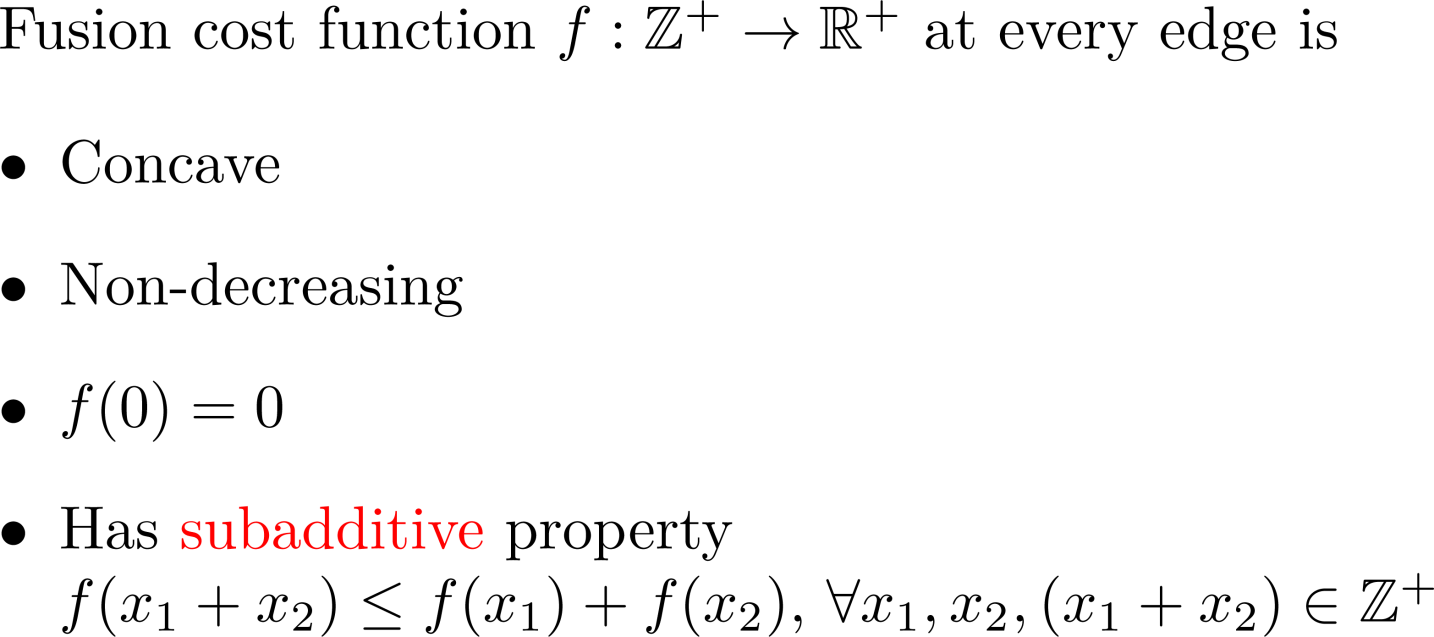 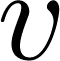 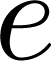 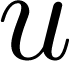 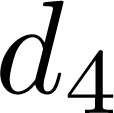 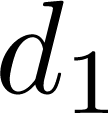 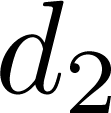 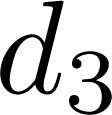 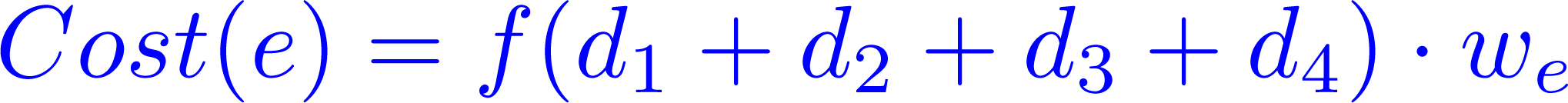 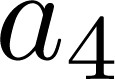 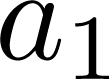 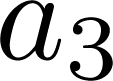 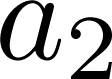 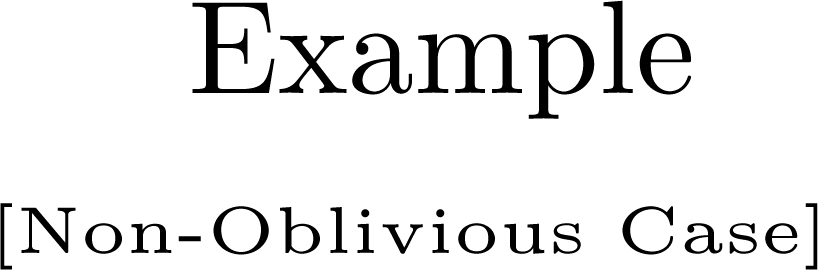 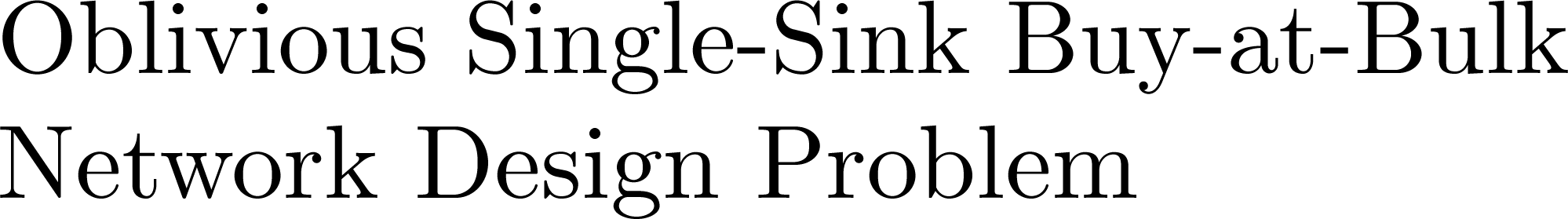 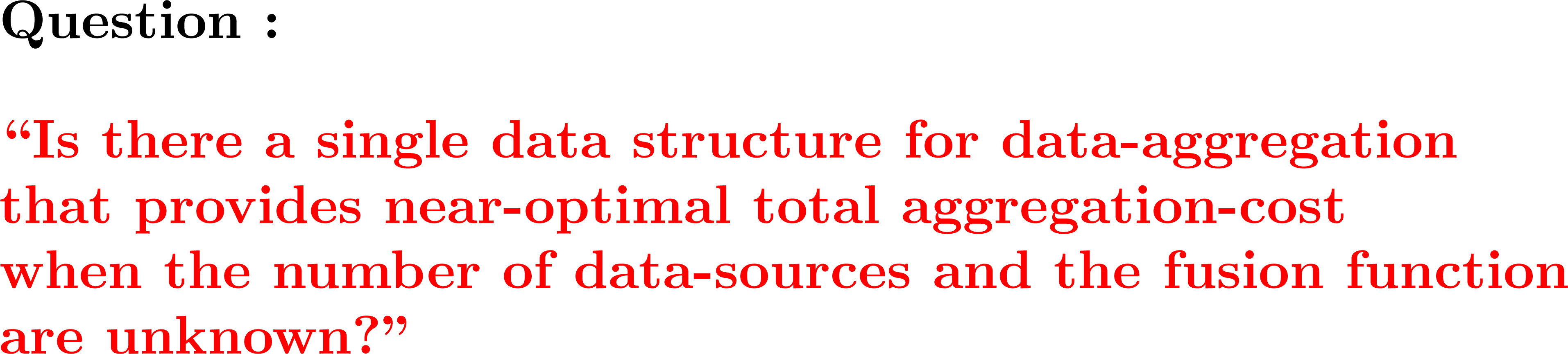 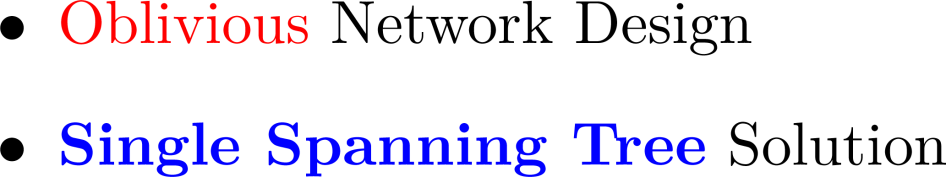 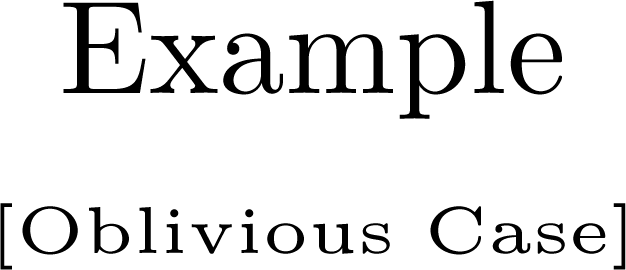 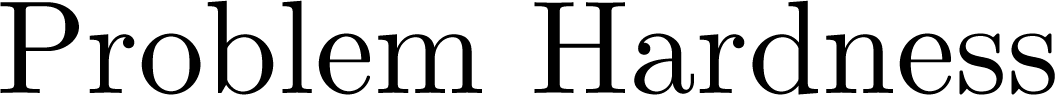 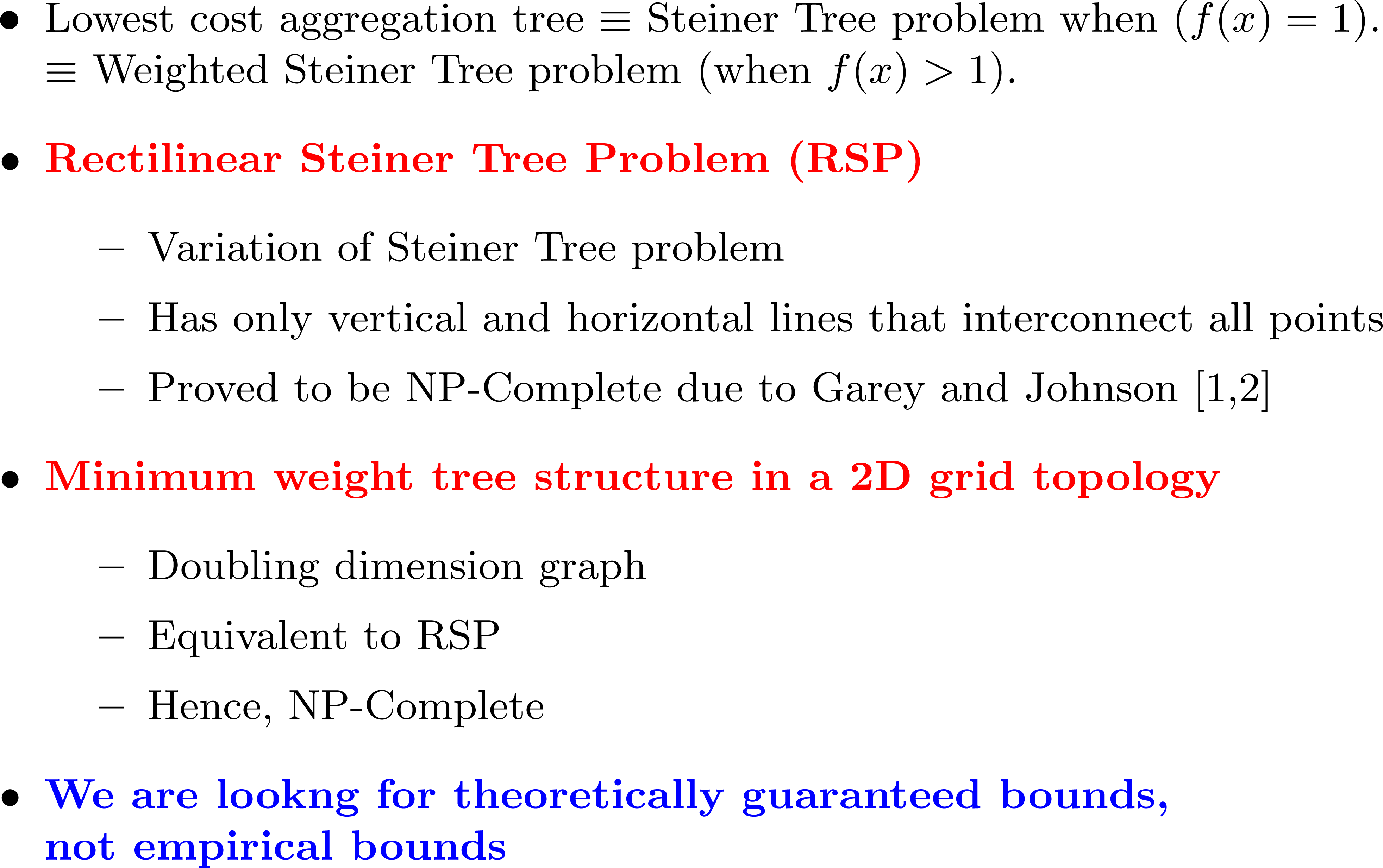 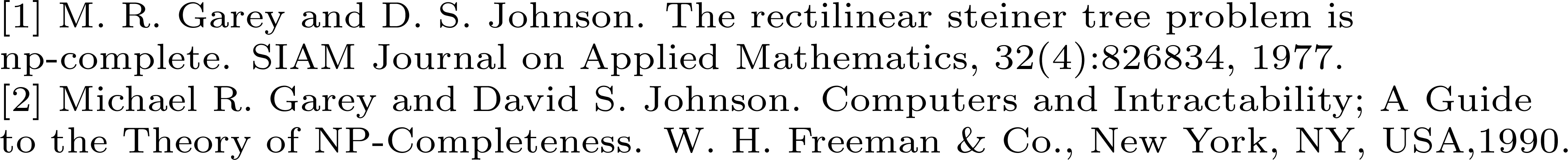 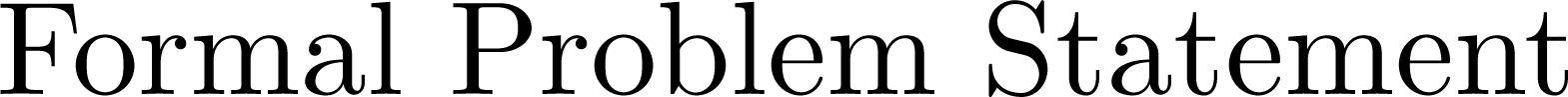 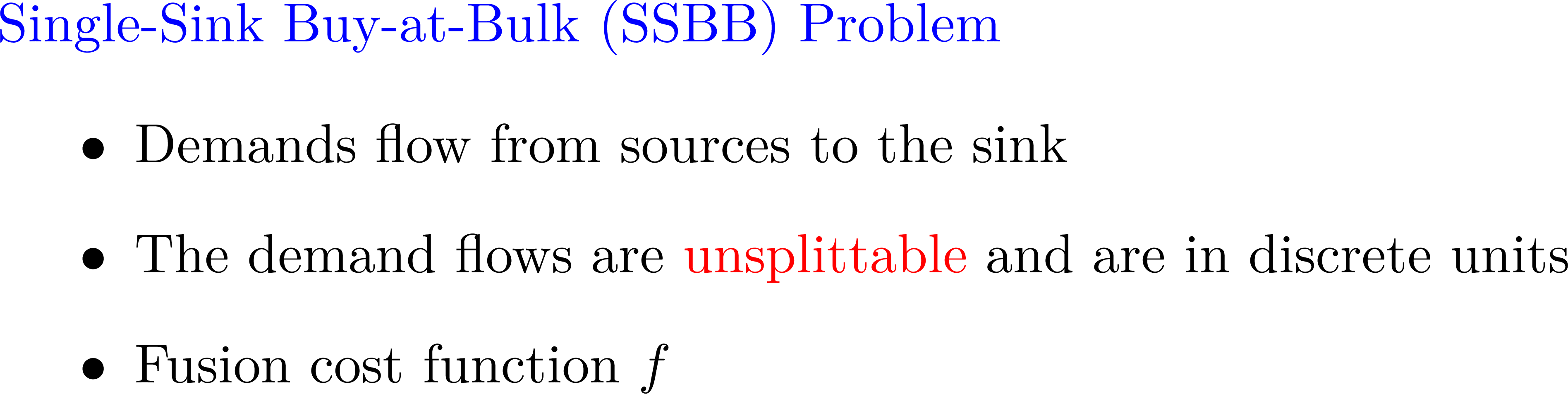 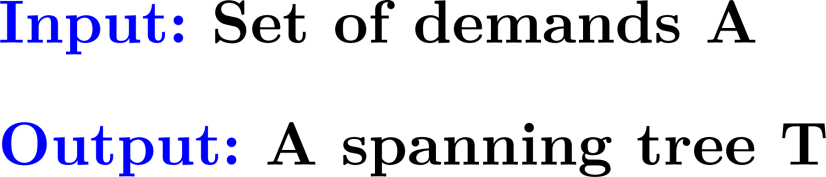 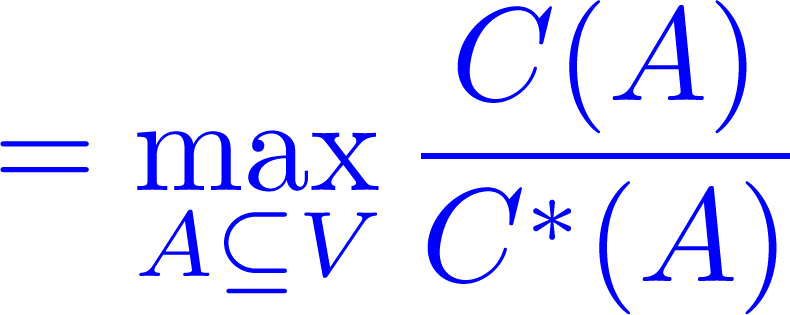 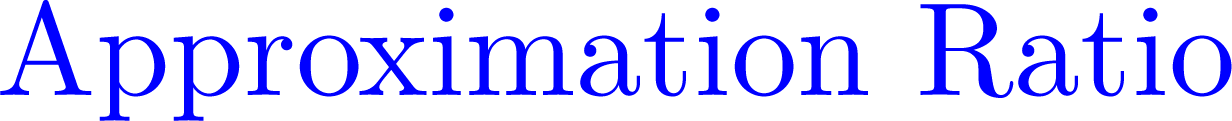 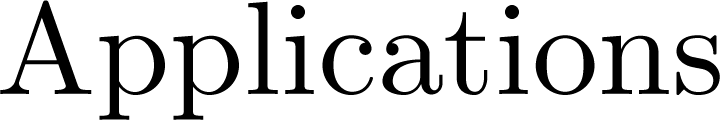 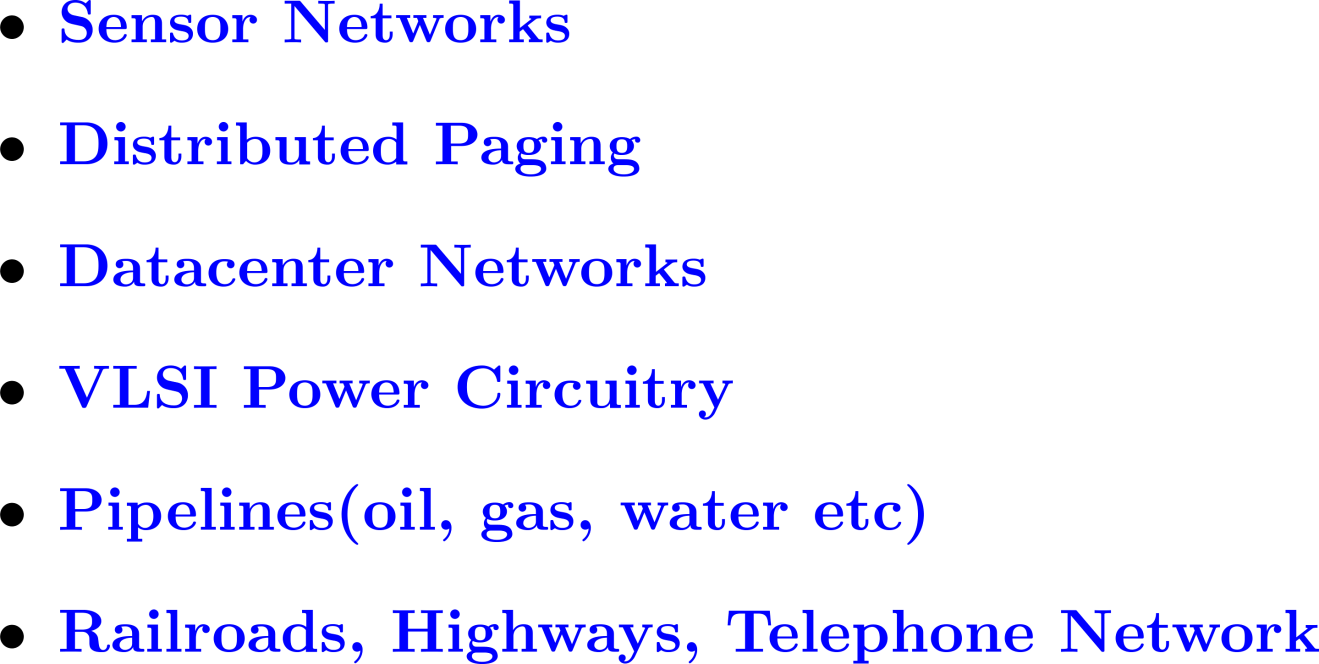 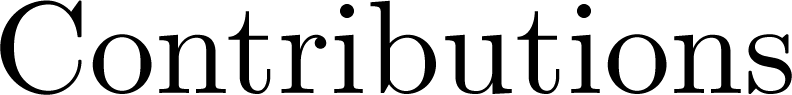 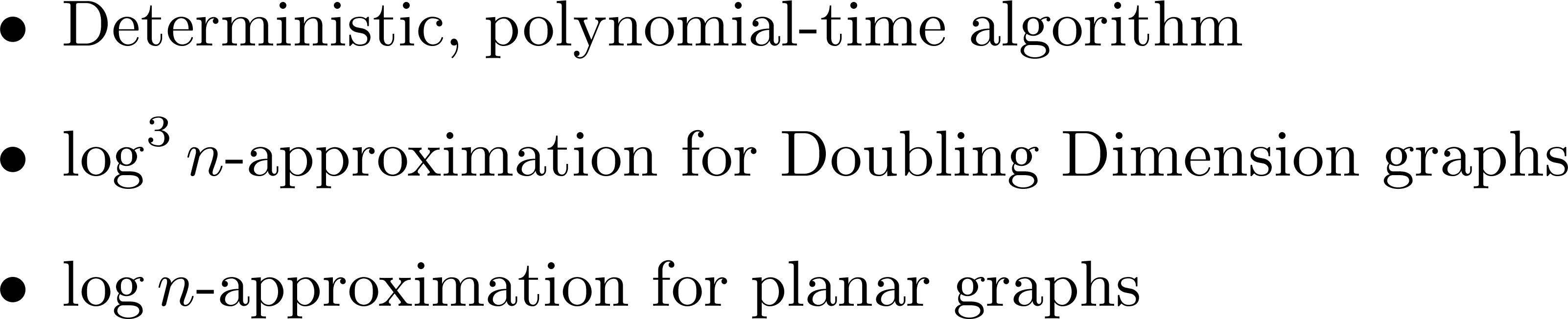 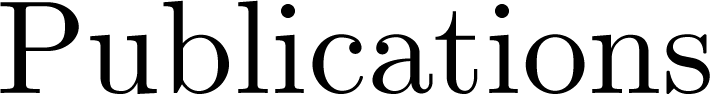 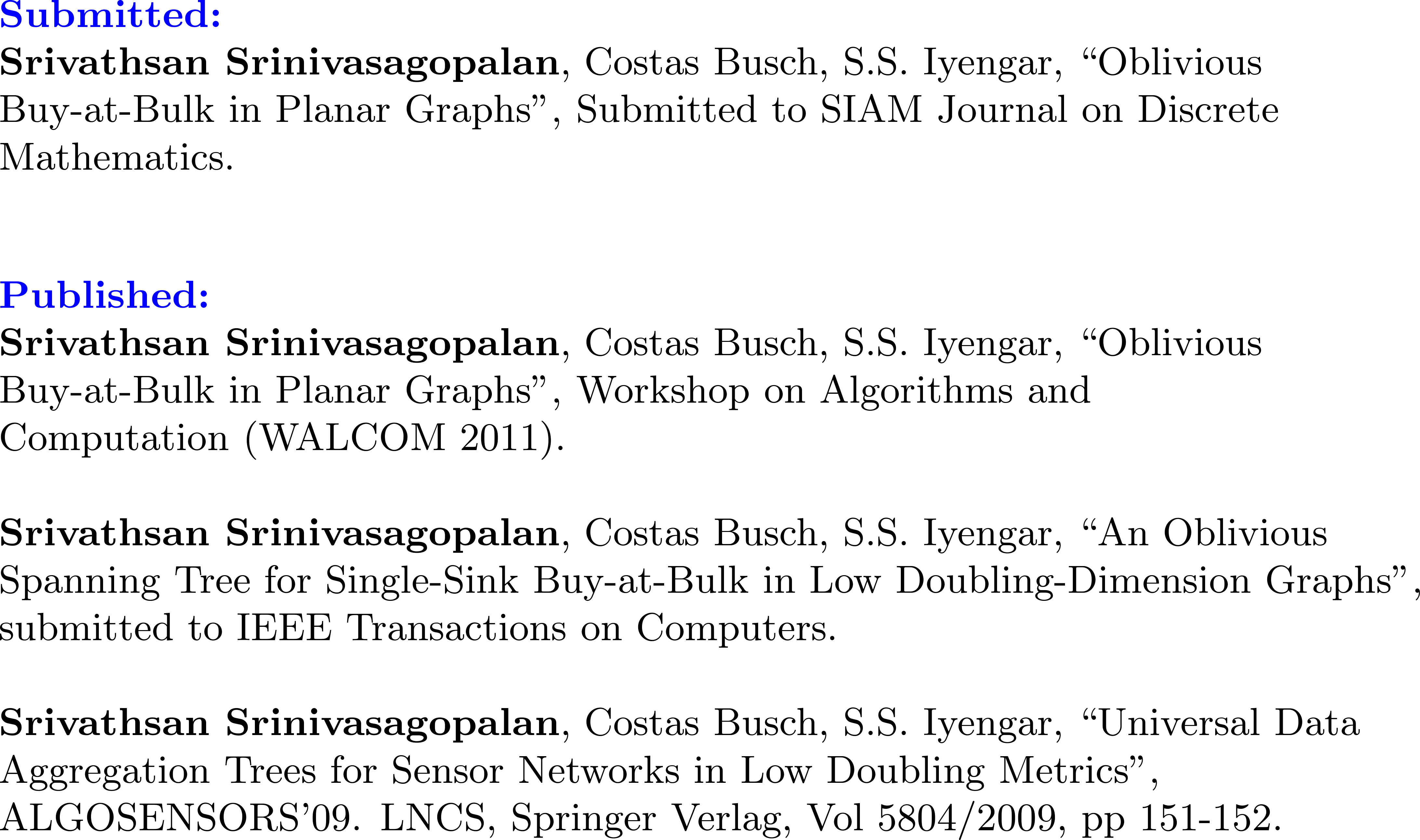 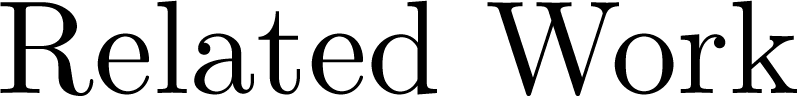 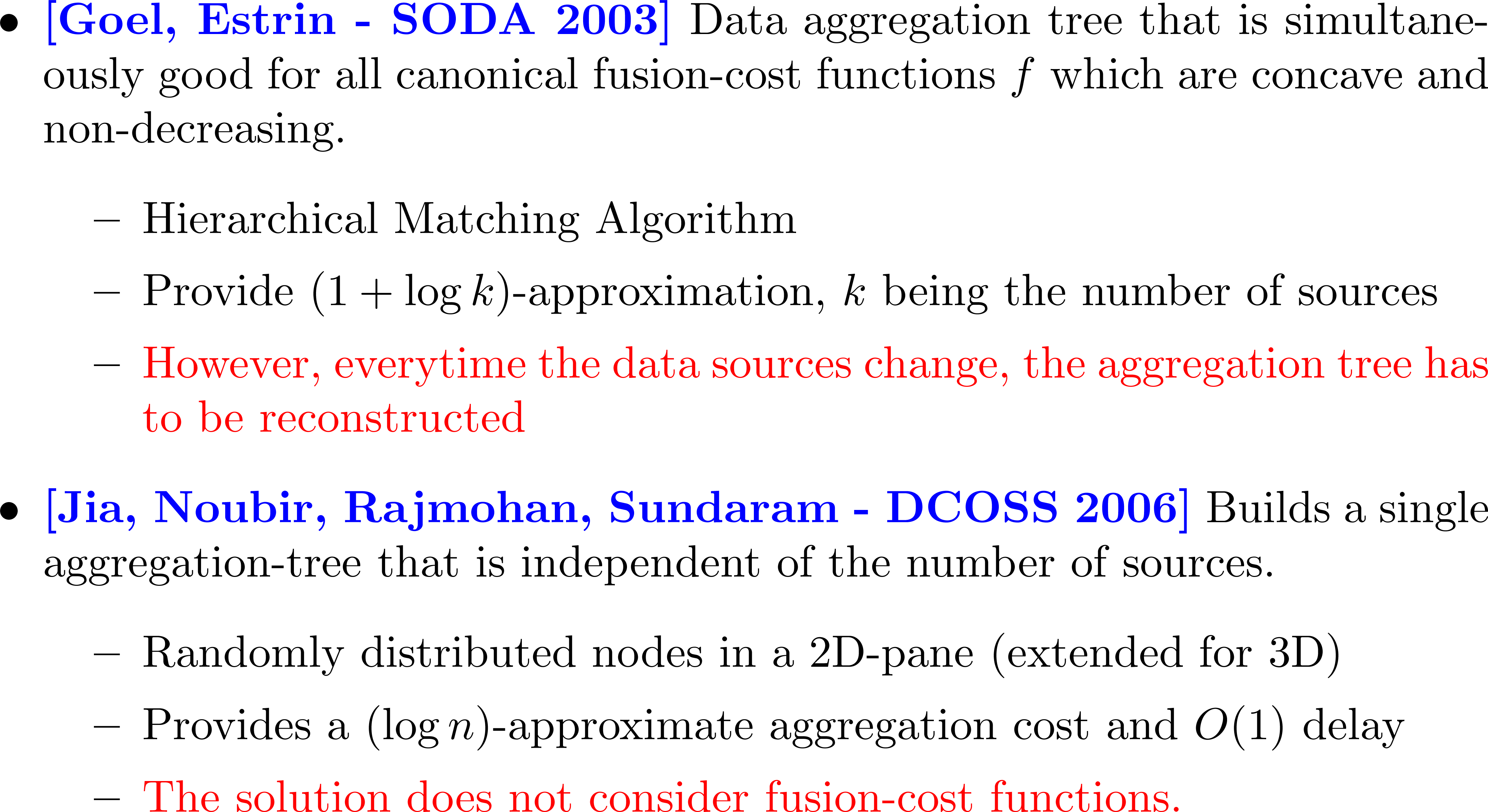 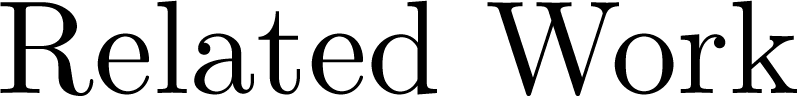 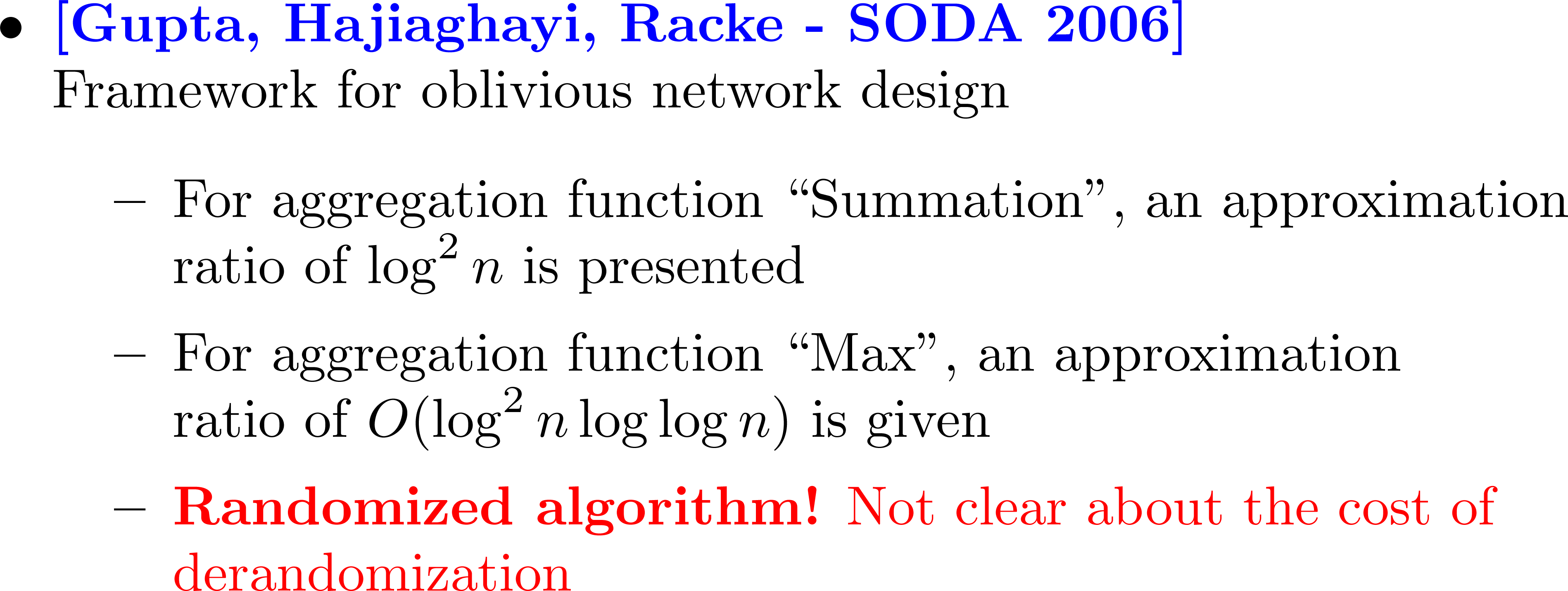 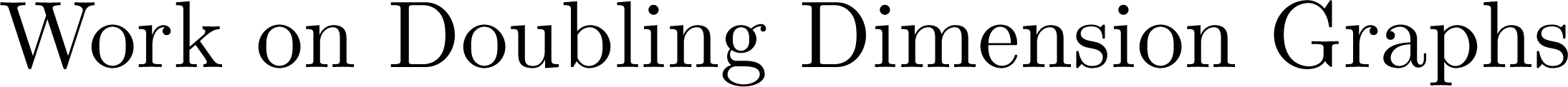 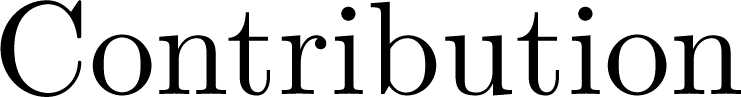 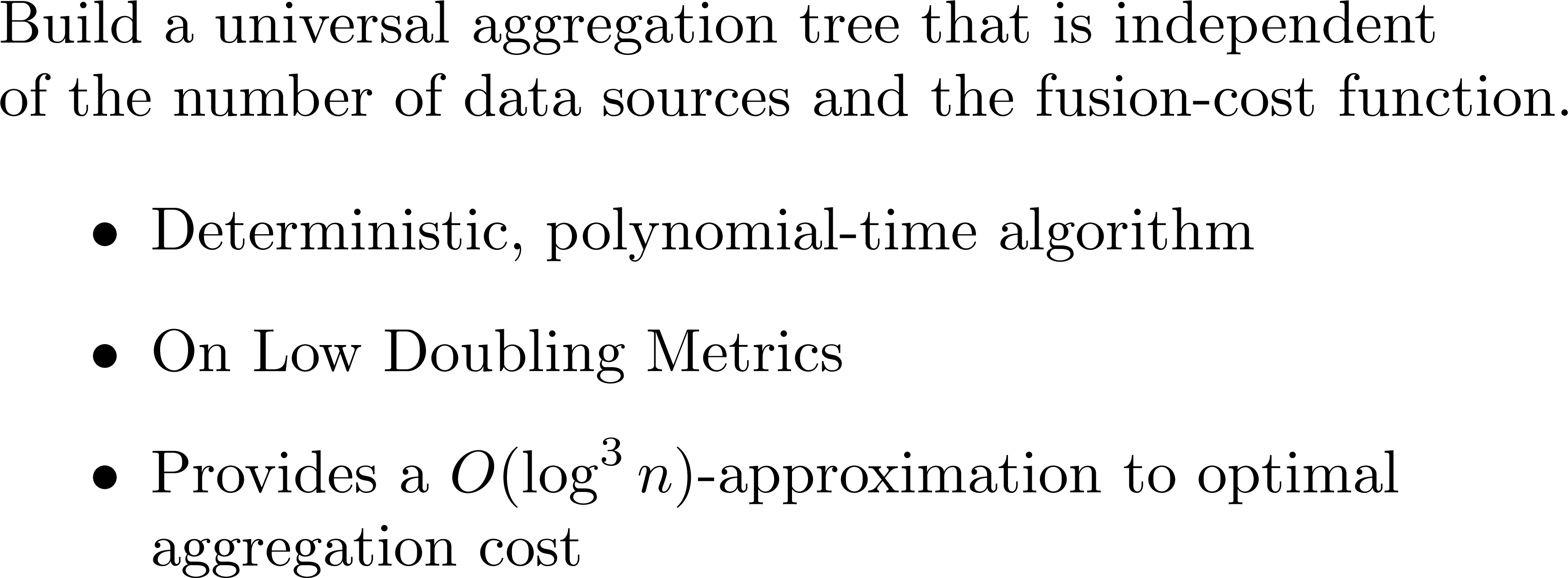 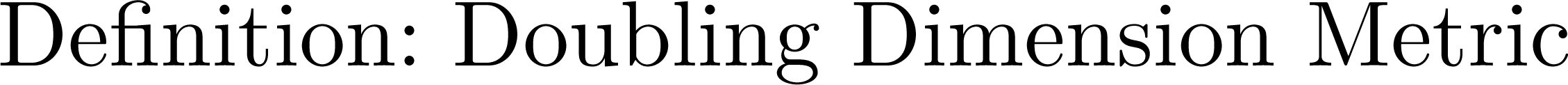 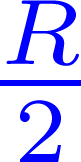 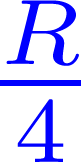 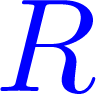 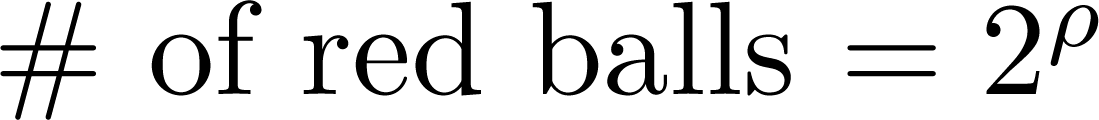 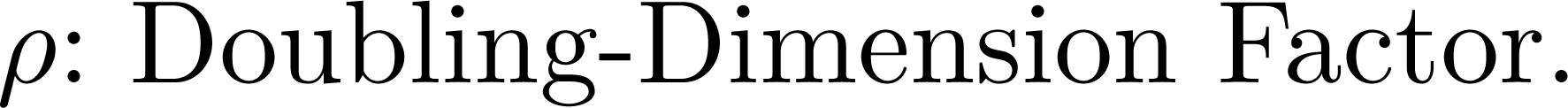 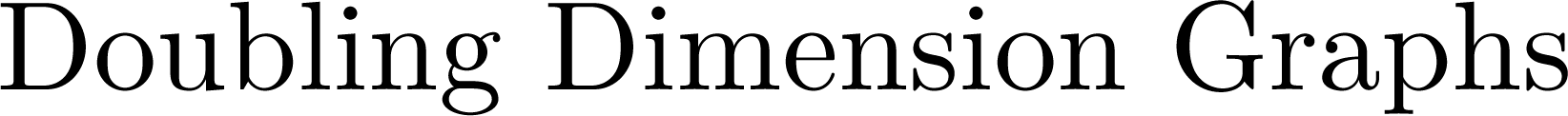 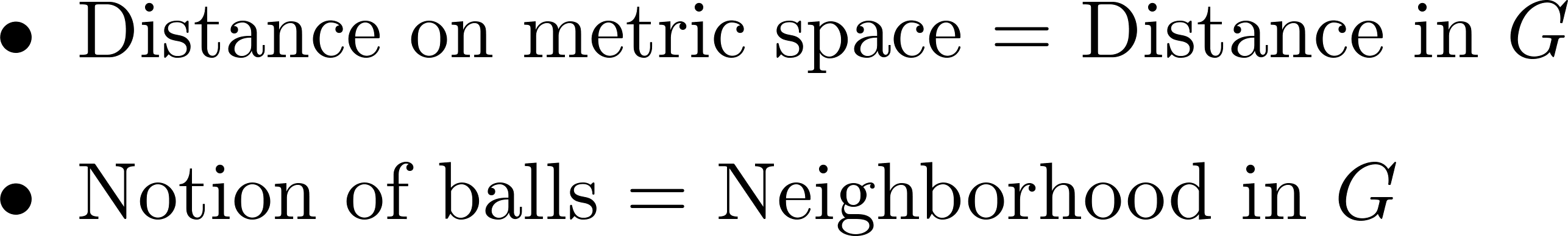 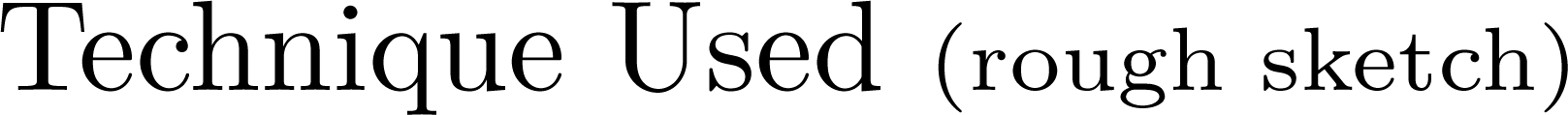 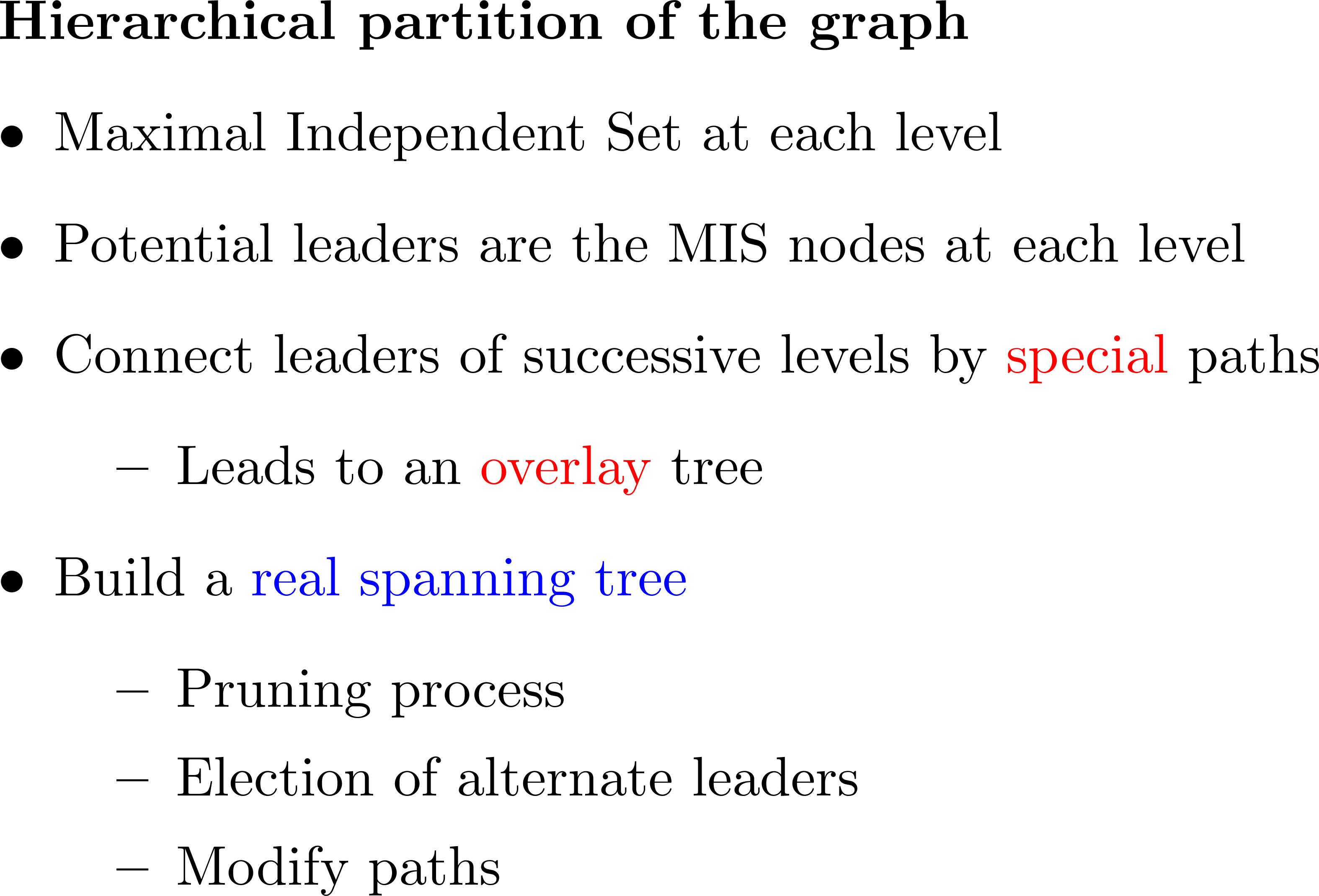 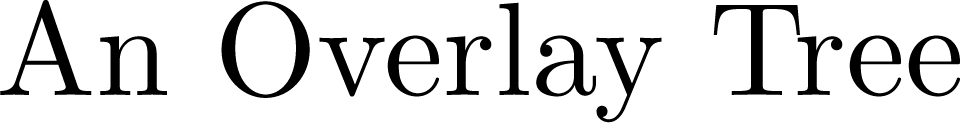 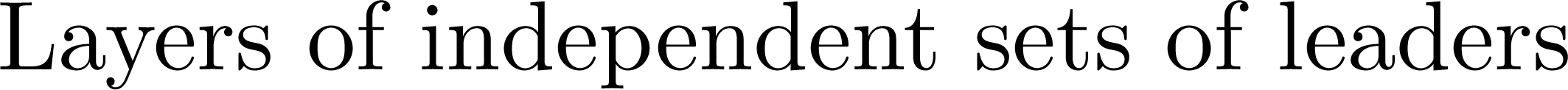 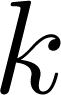 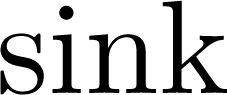 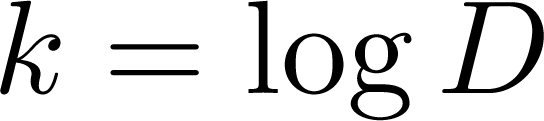 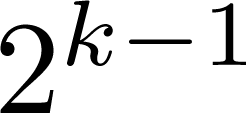 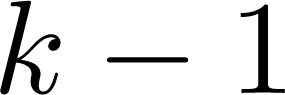 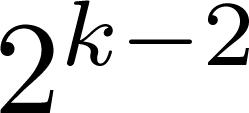 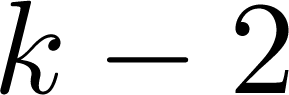 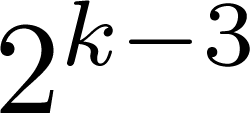 …
…………….
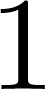 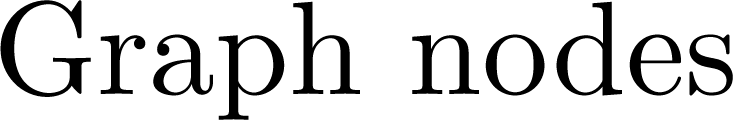 27
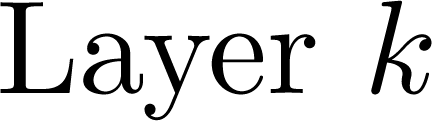 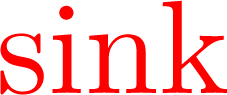 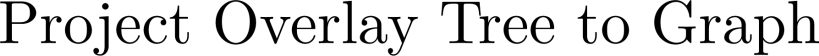 28
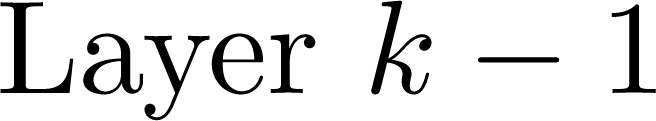 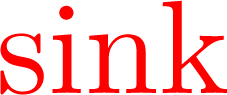 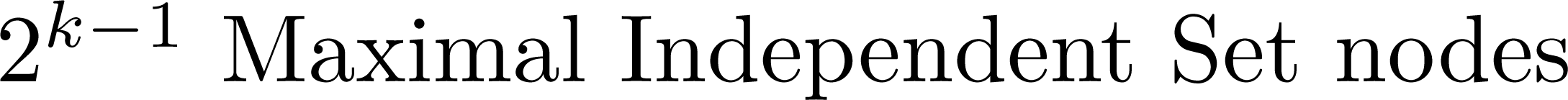 29
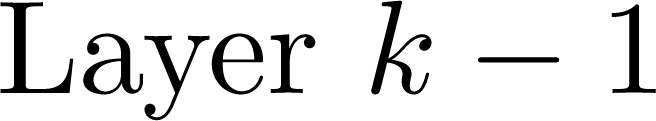 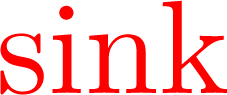 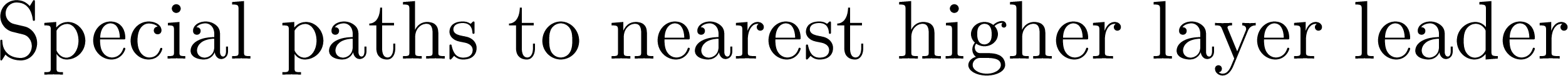 30
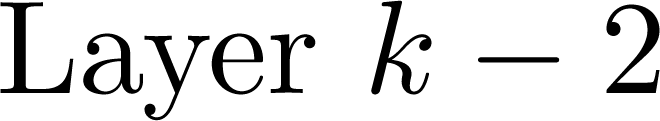 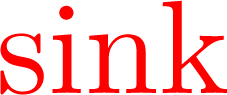 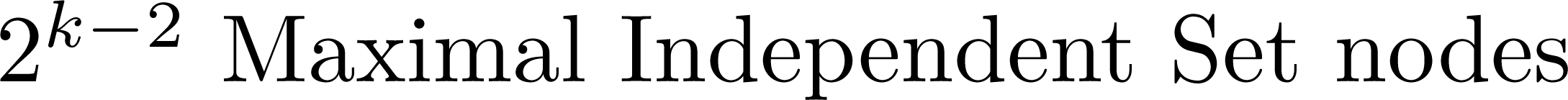 31
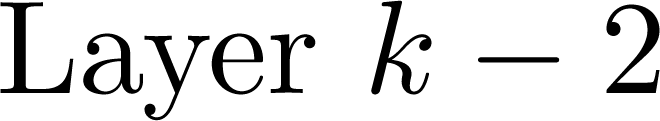 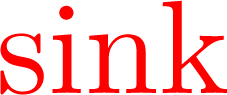 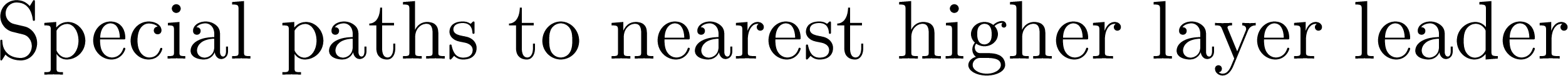 32
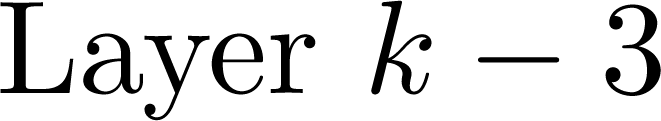 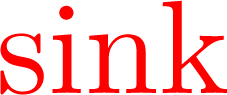 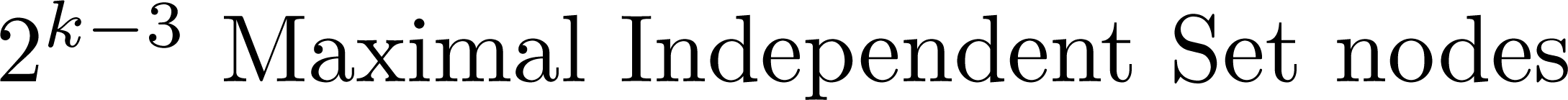 33
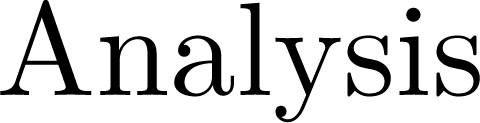 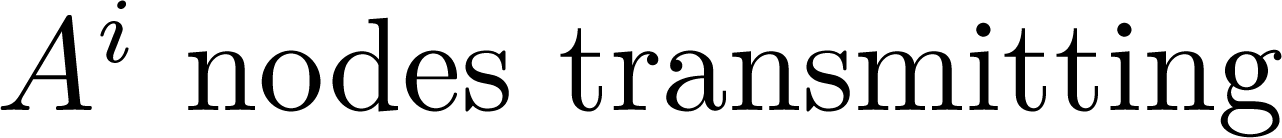 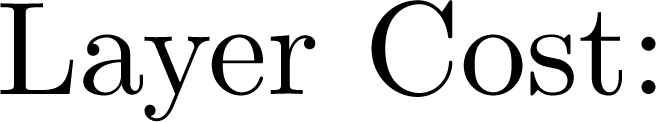 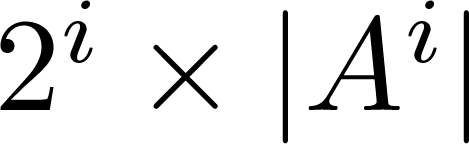 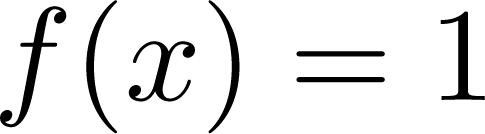 34
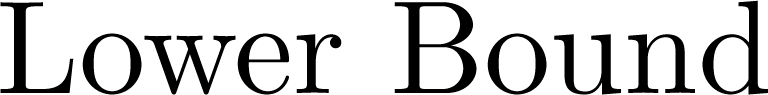 35
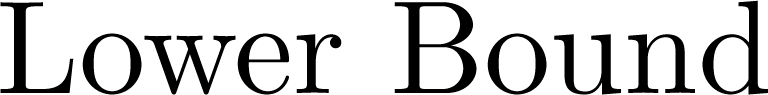 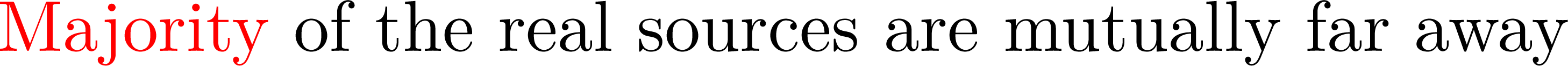 36
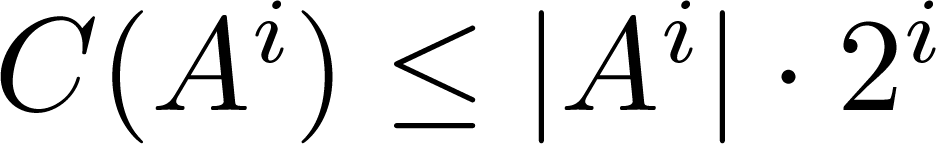 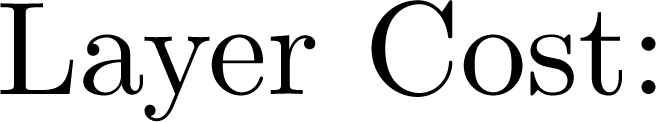 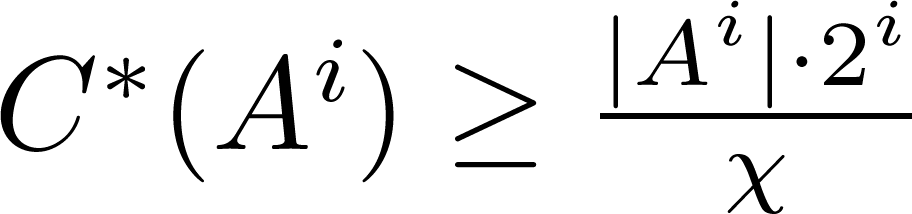 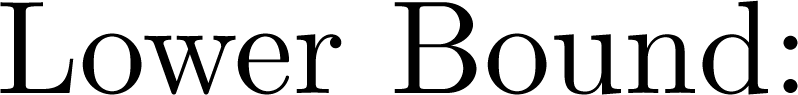 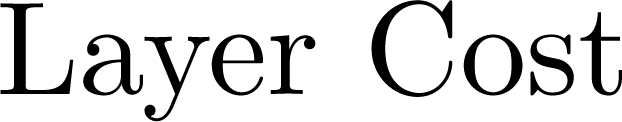 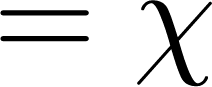 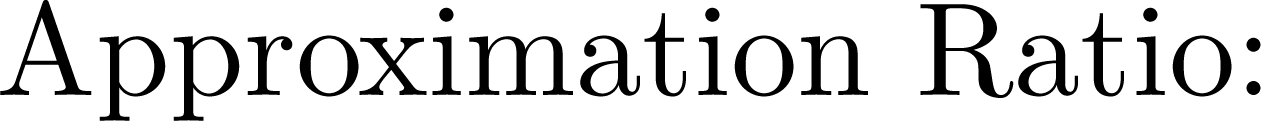 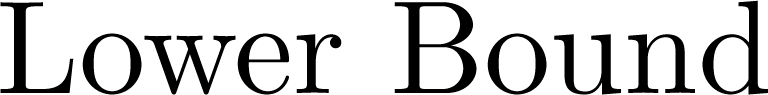 37
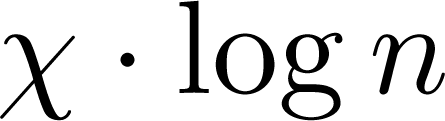 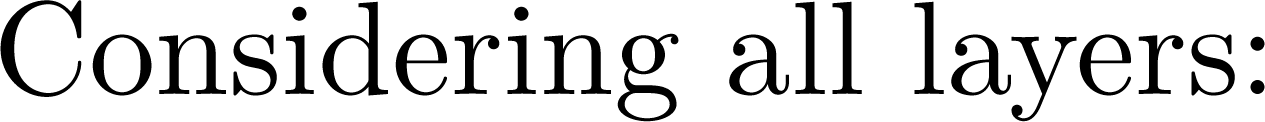 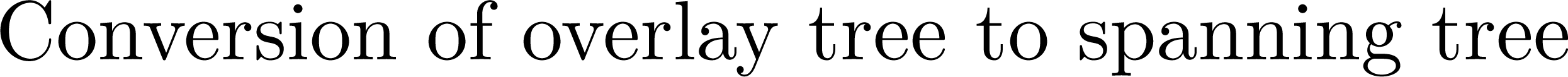 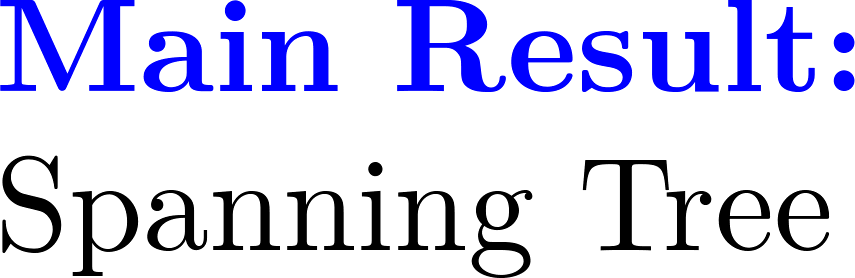 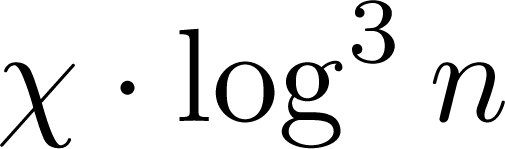 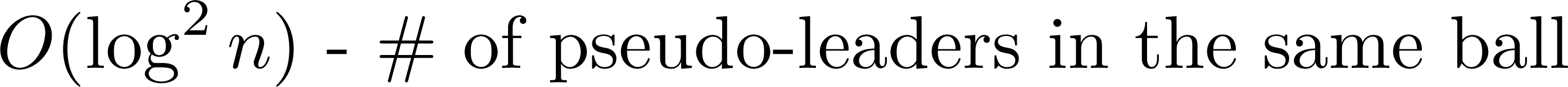 38
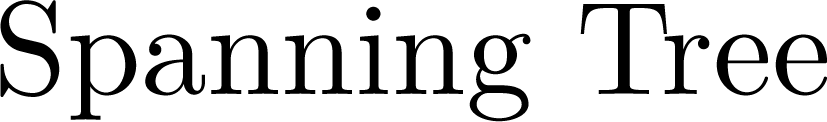 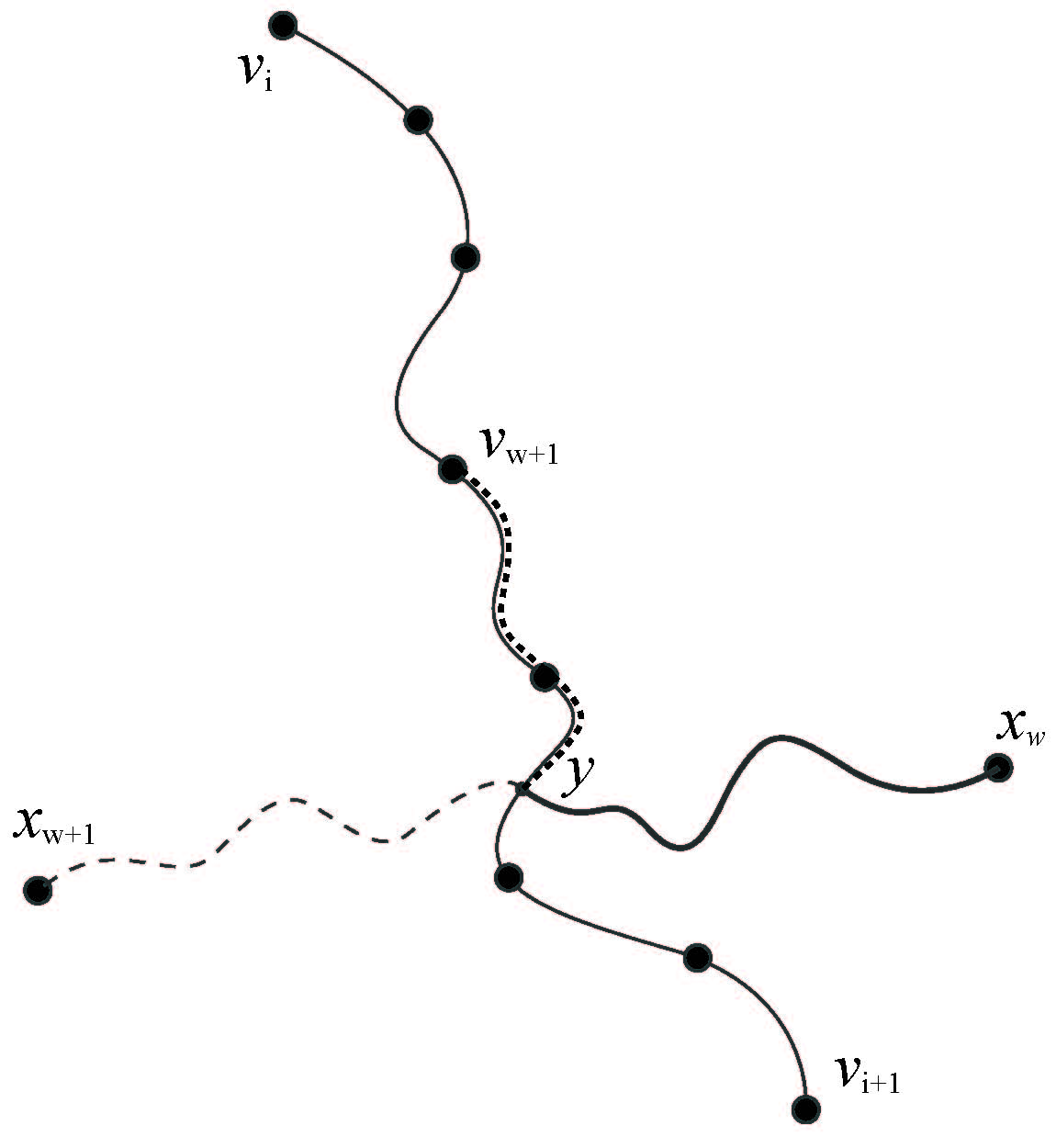 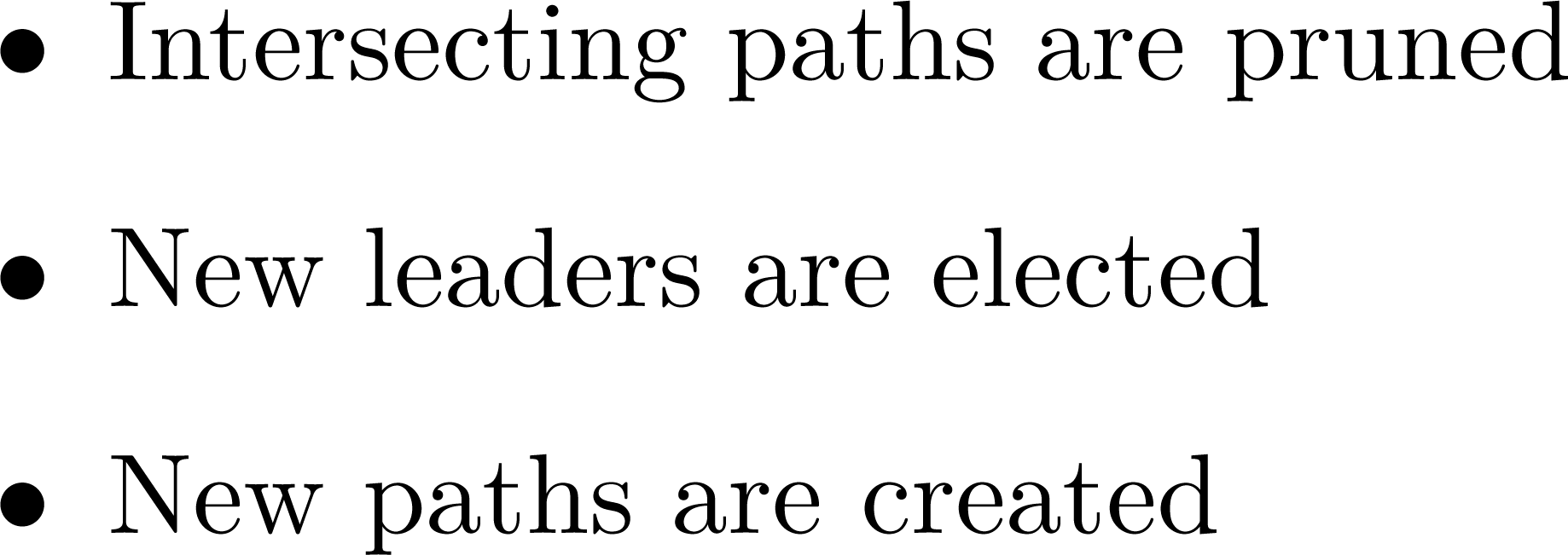 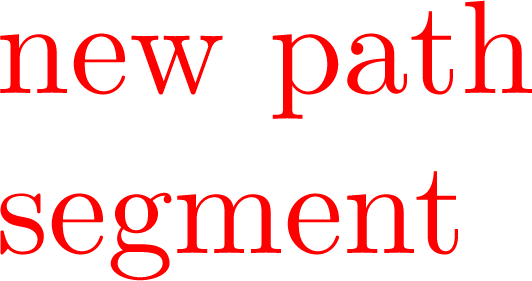 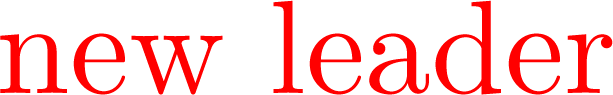 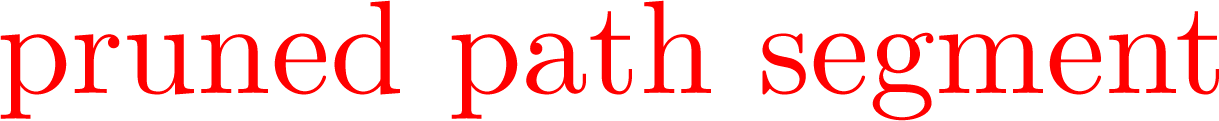 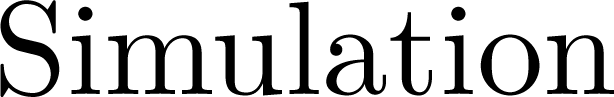 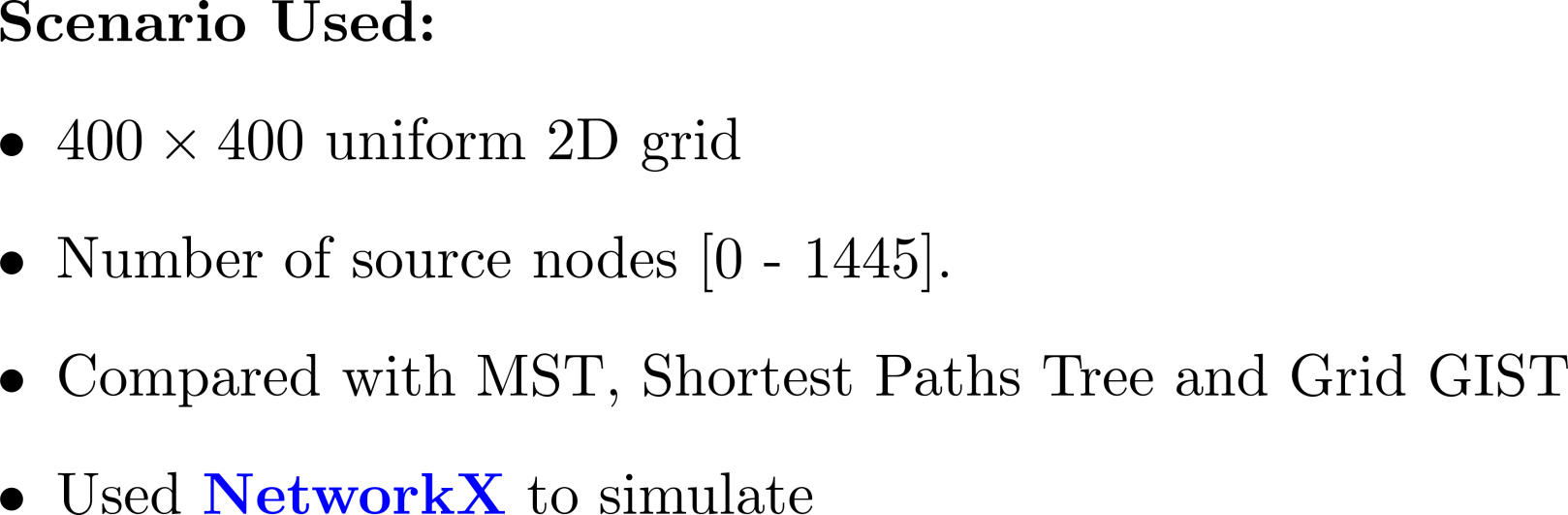 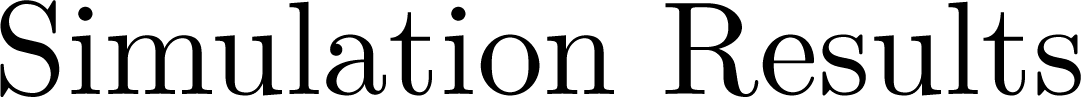 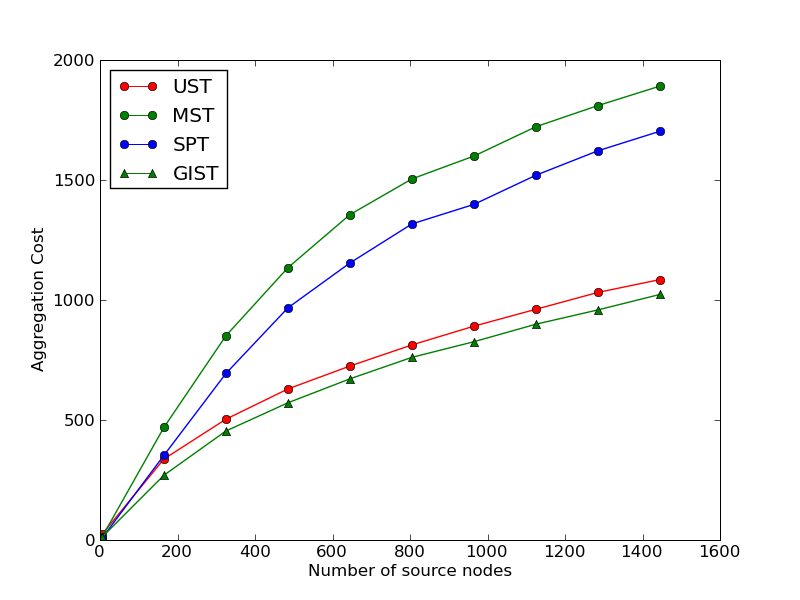 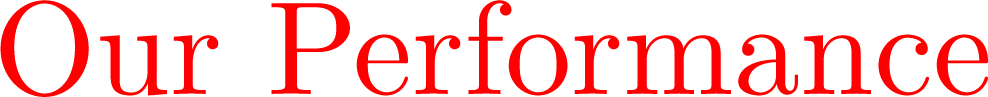 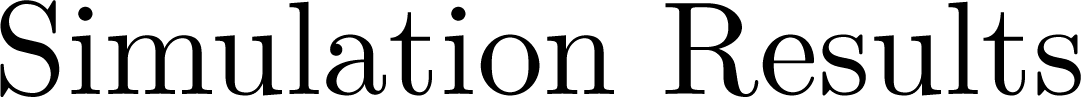 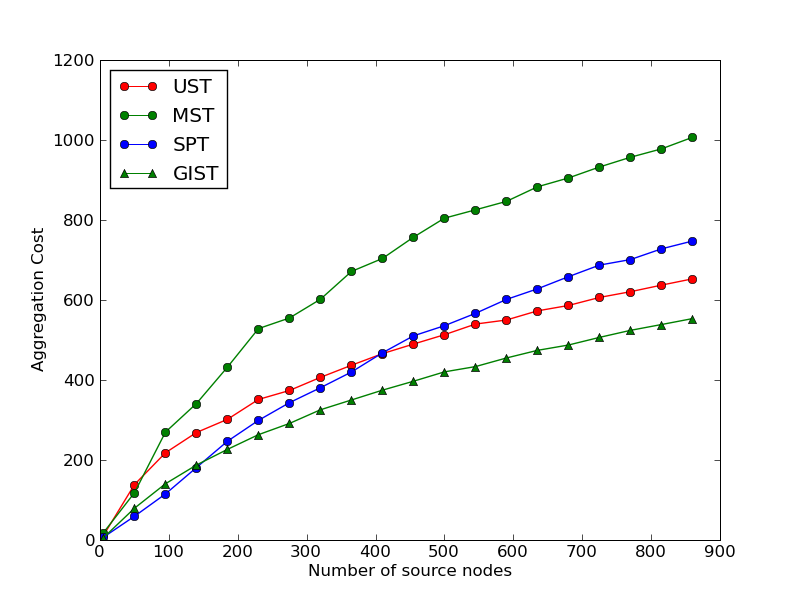 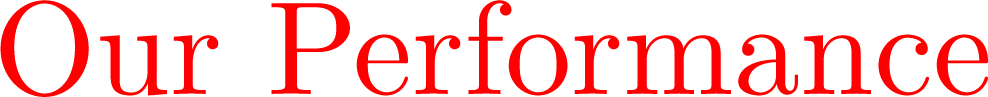 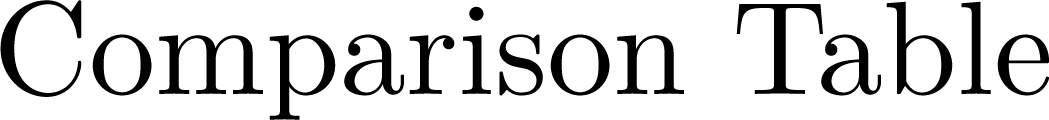 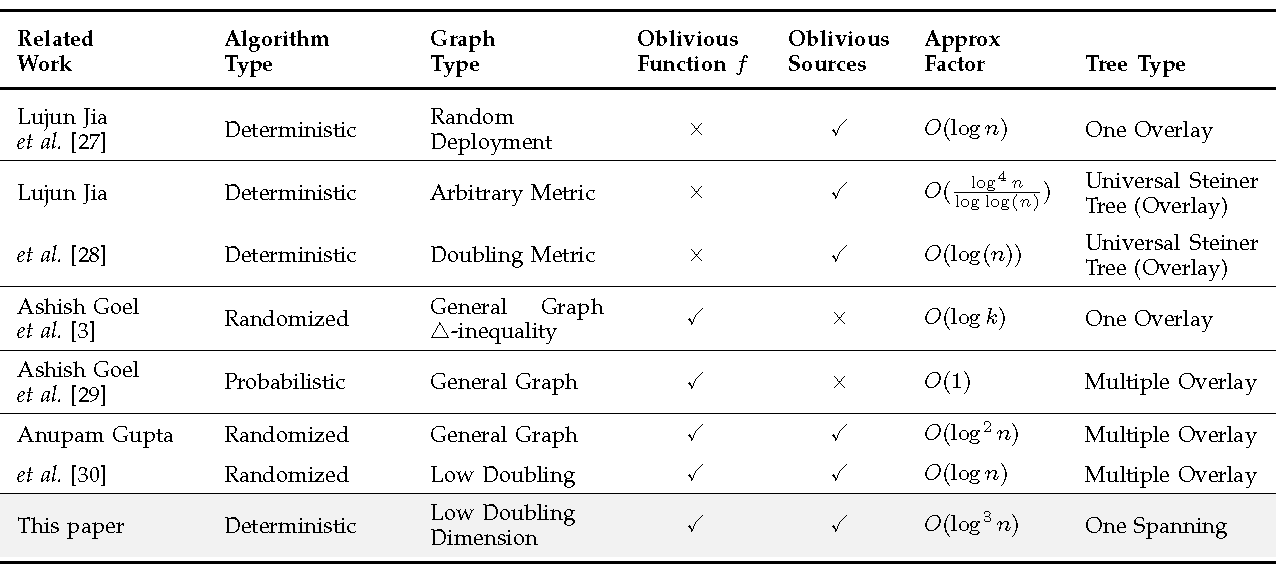 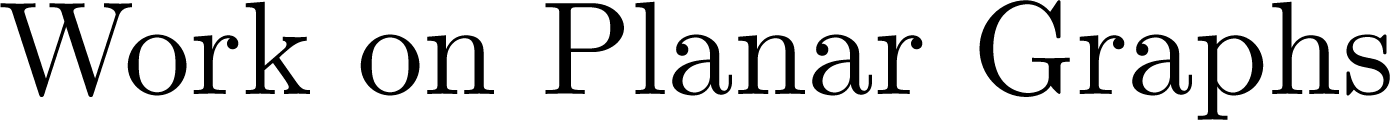 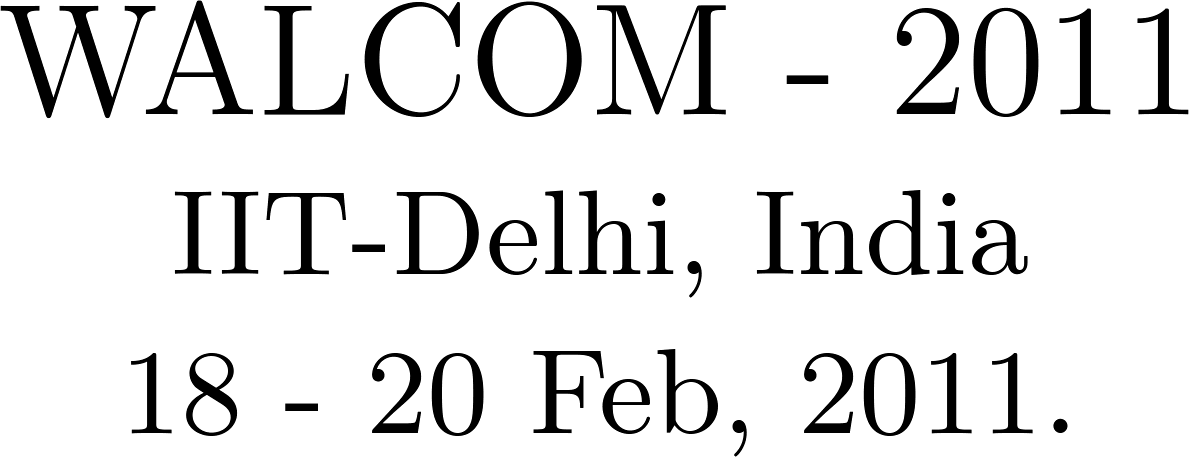 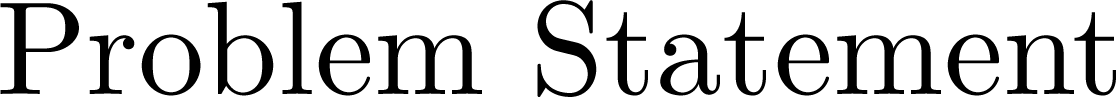 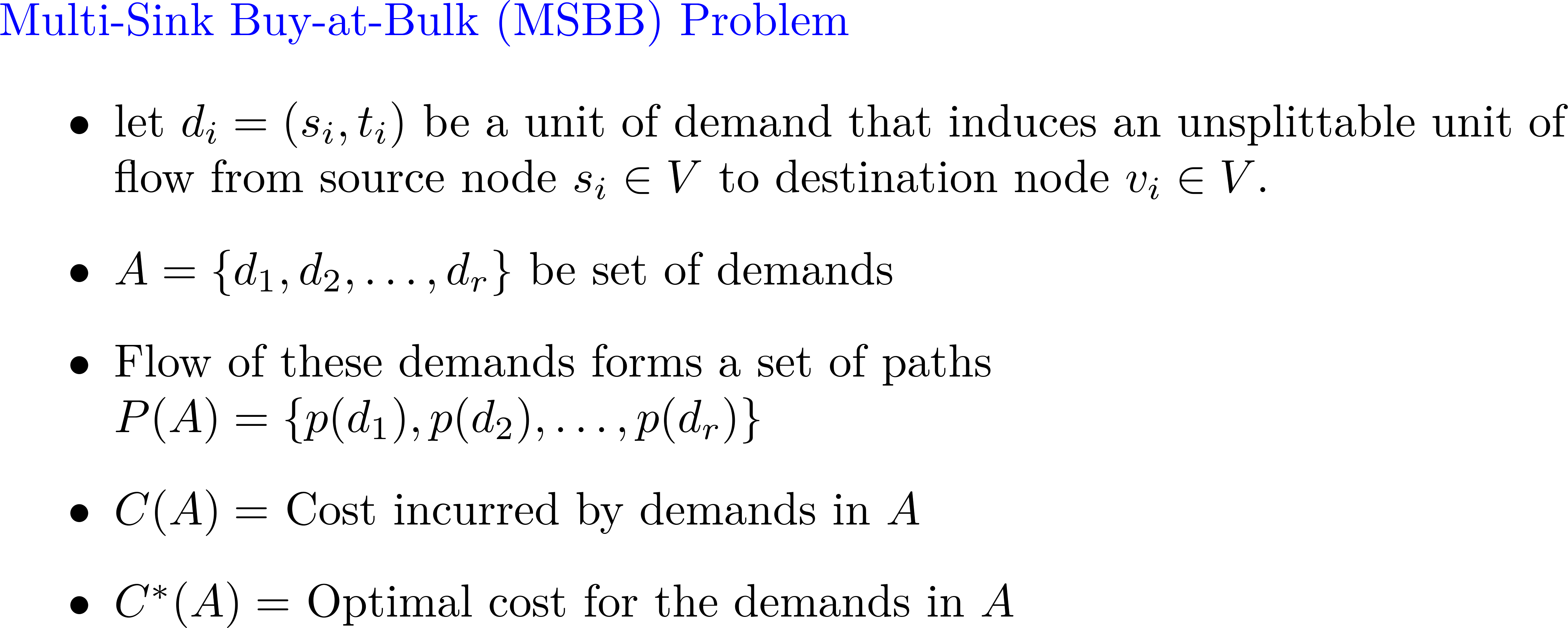 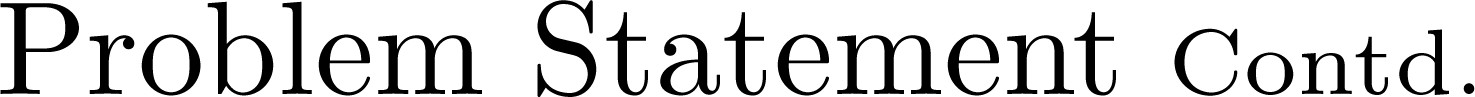 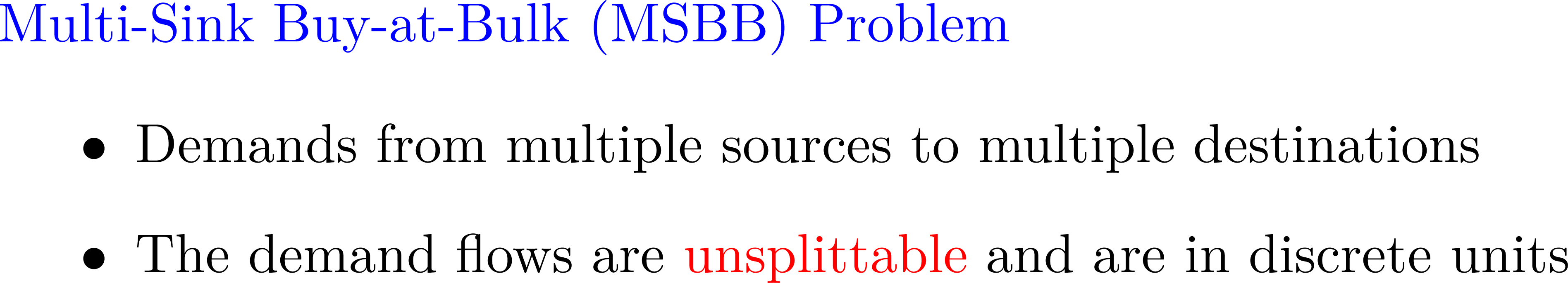 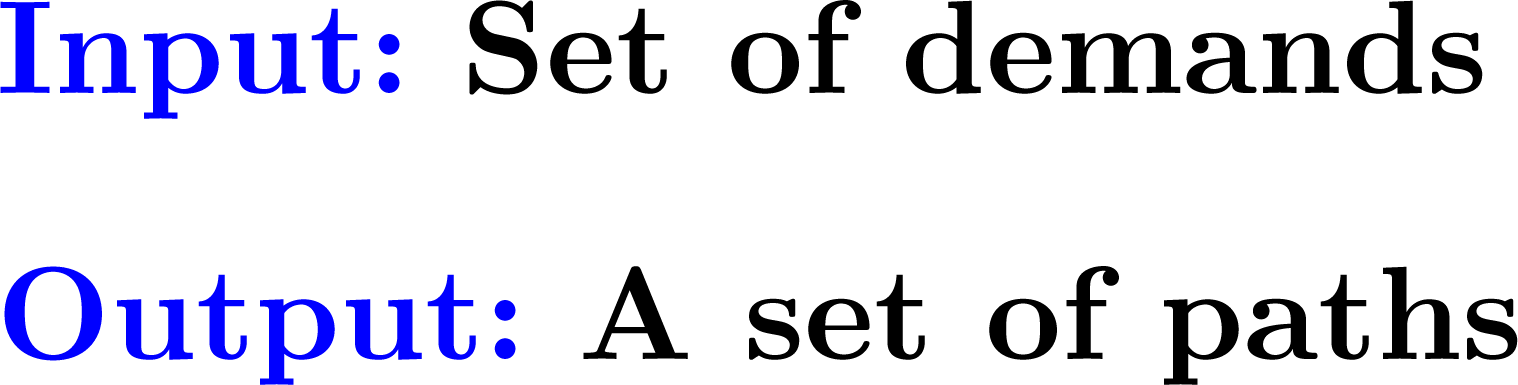 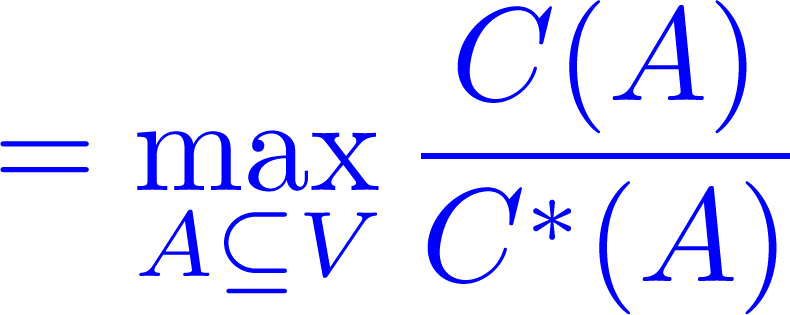 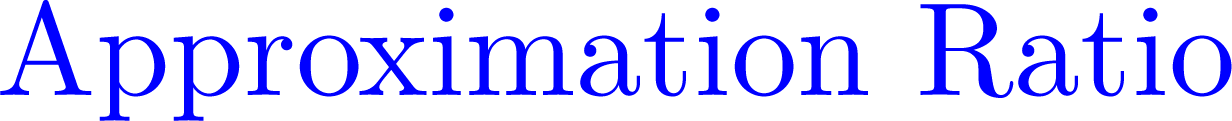 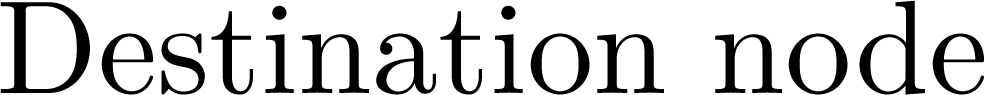 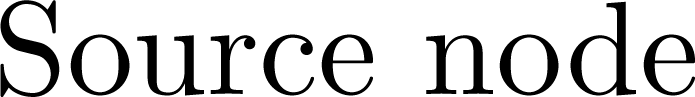 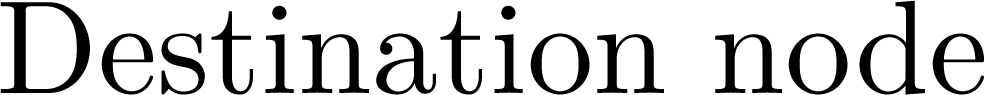 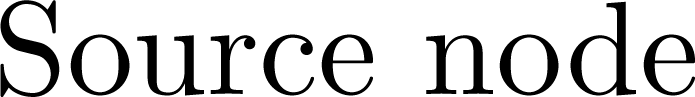 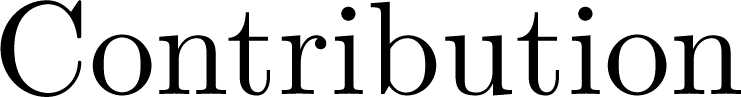 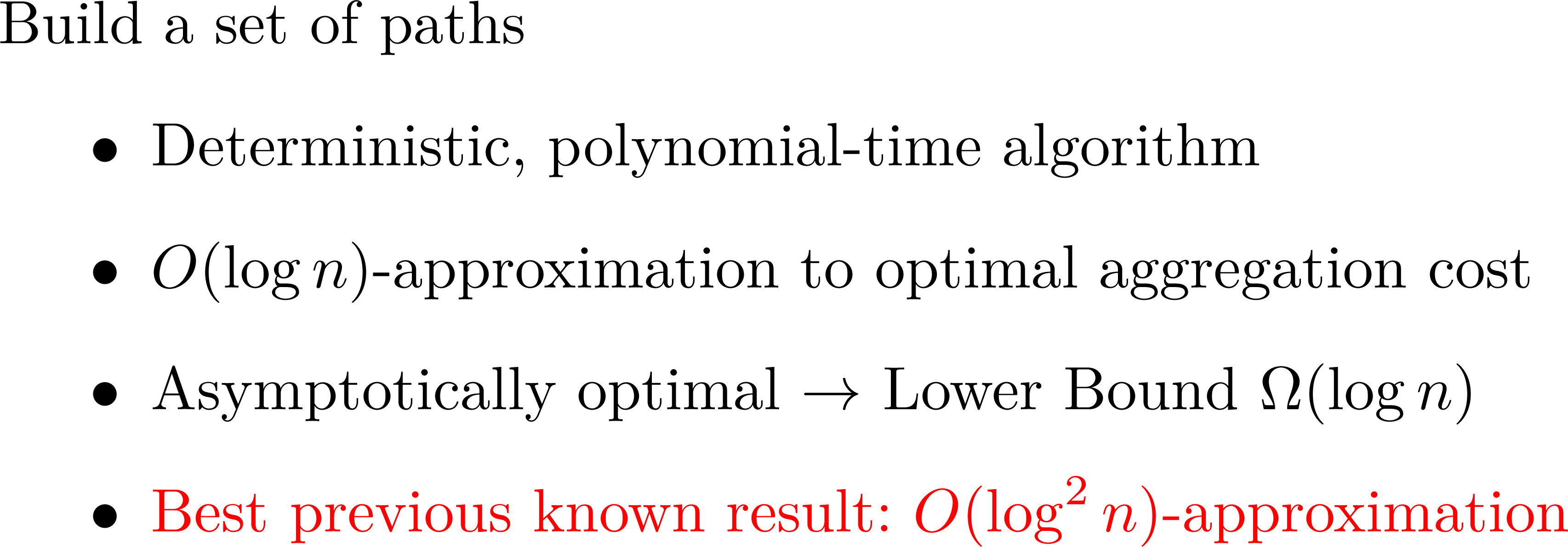 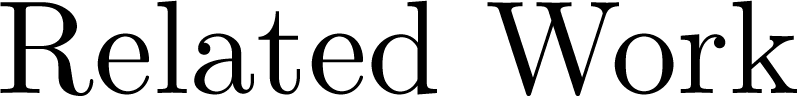 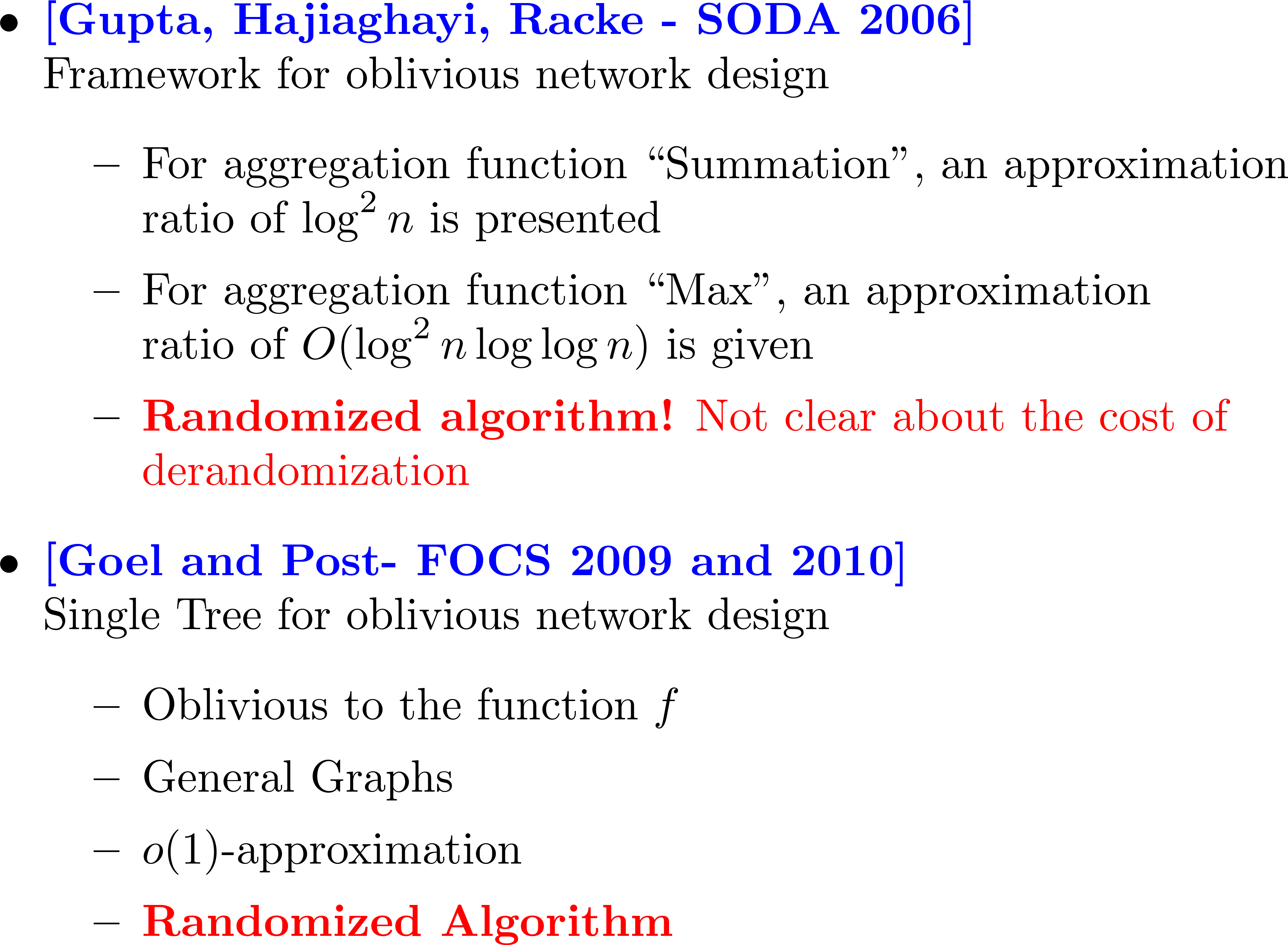 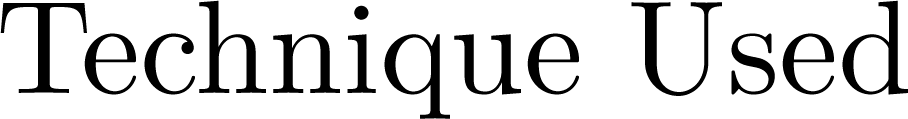 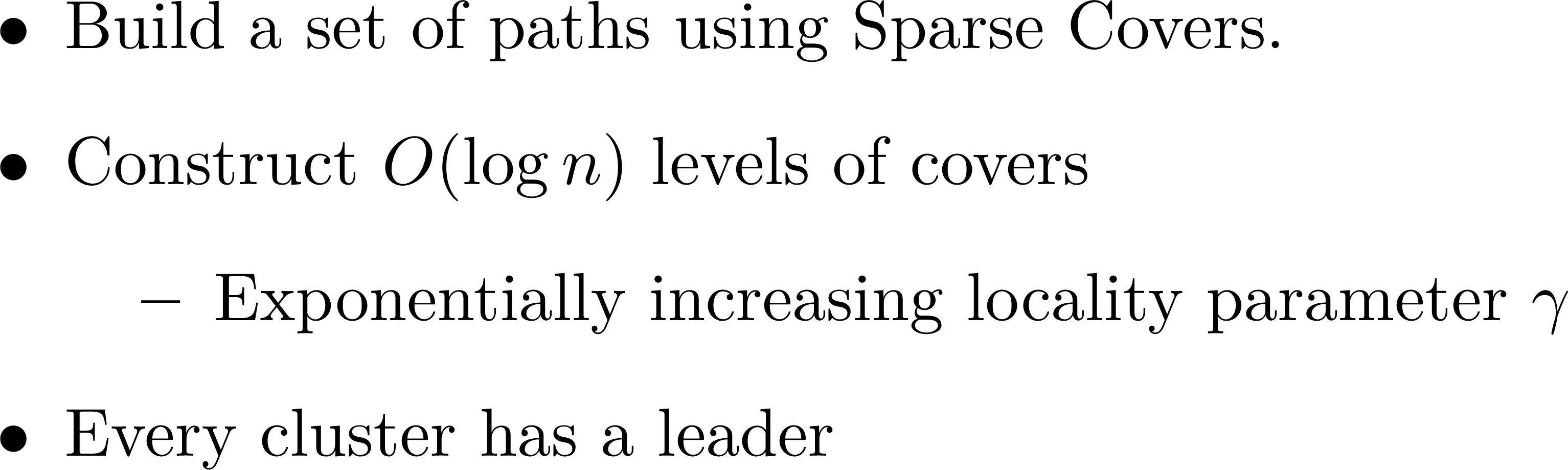 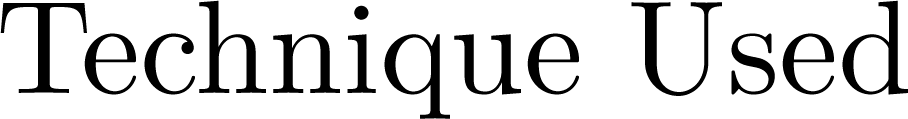 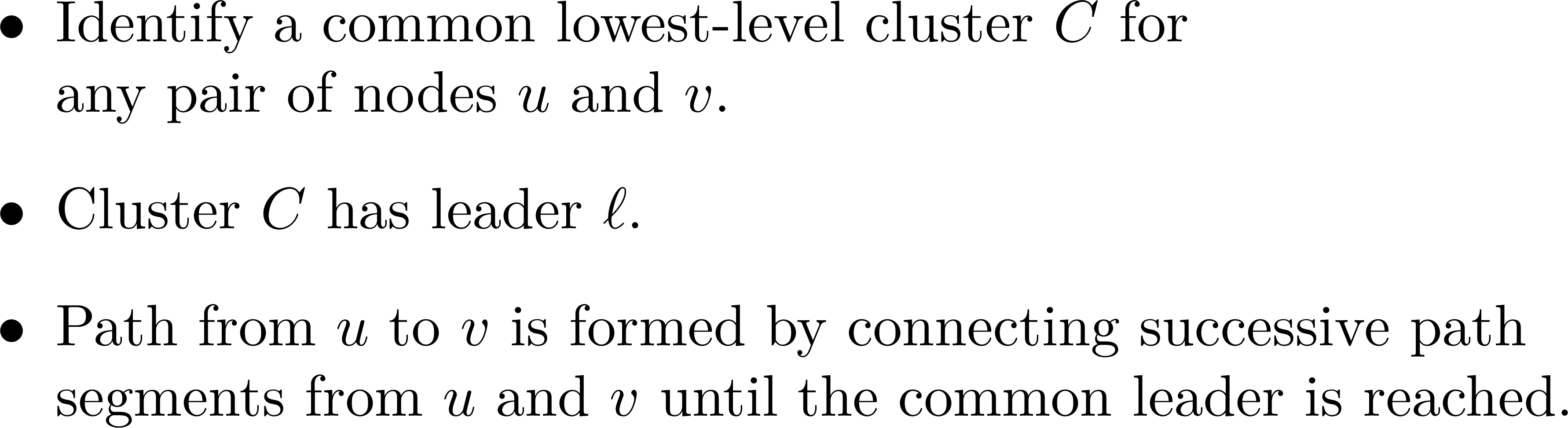 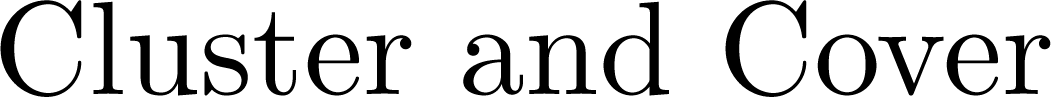 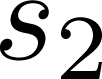 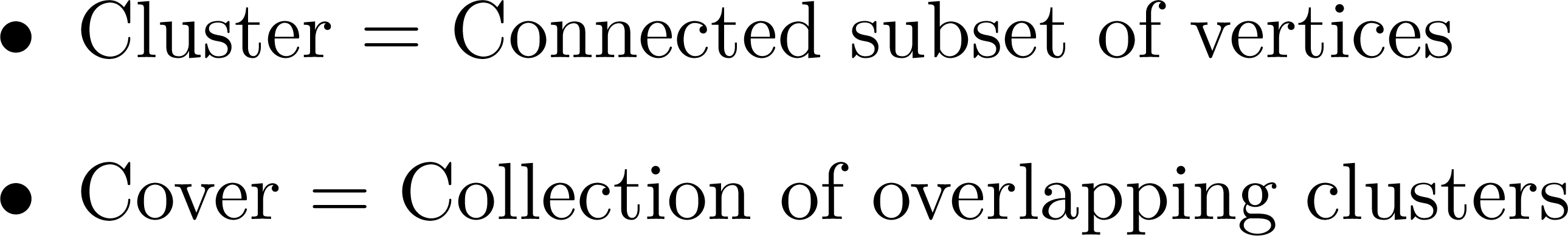 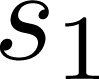 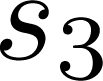 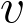 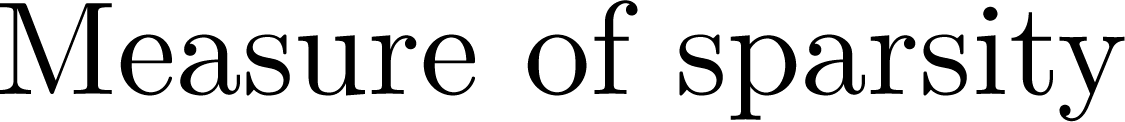 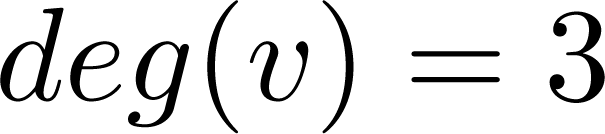 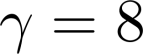 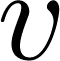 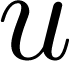 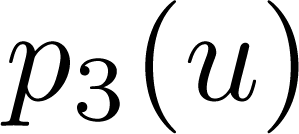 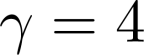 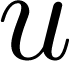 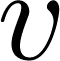 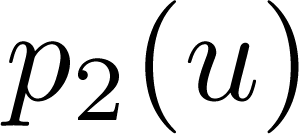 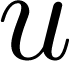 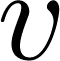 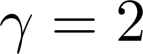 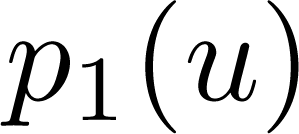 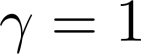 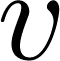 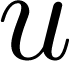 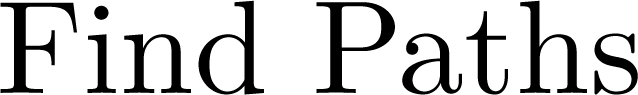 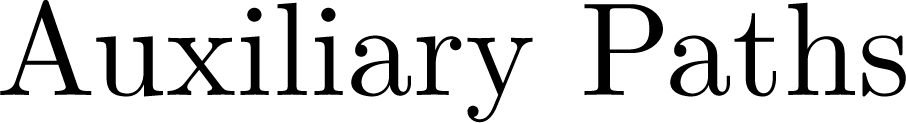 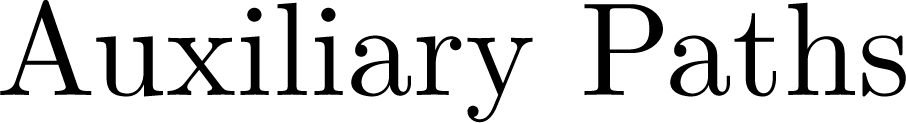 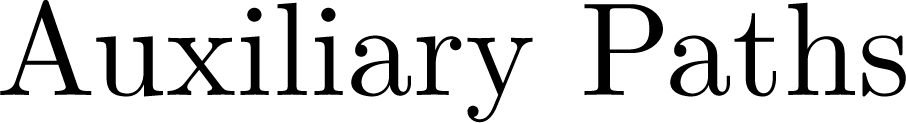 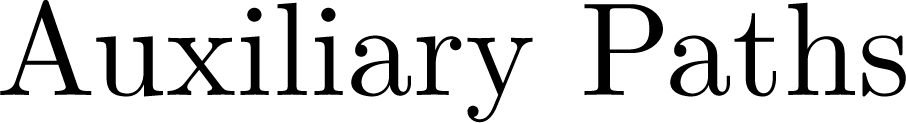 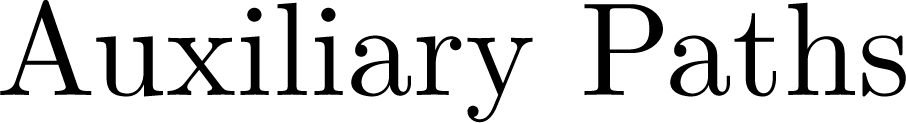 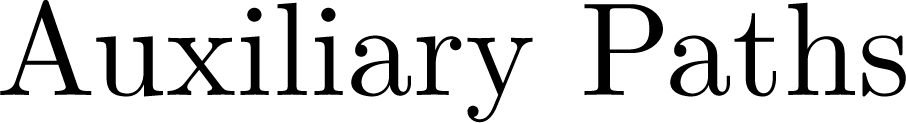 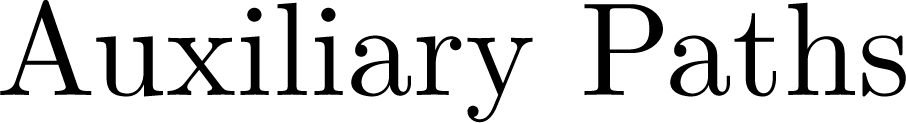 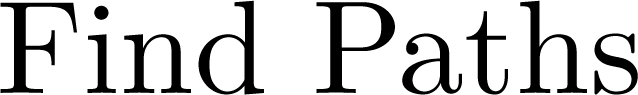 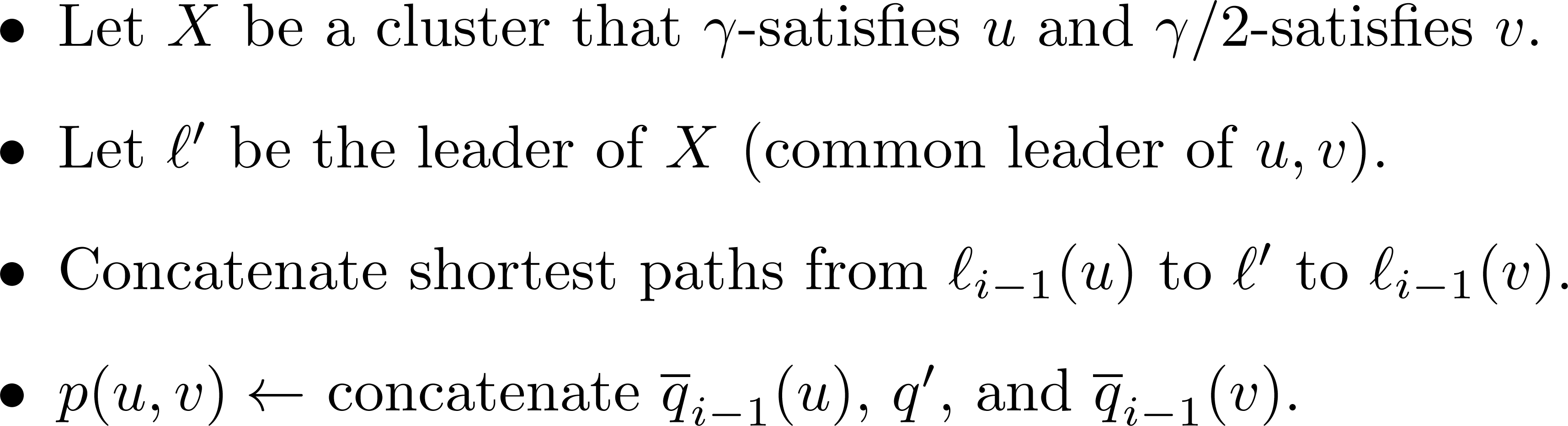 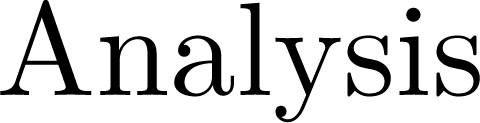 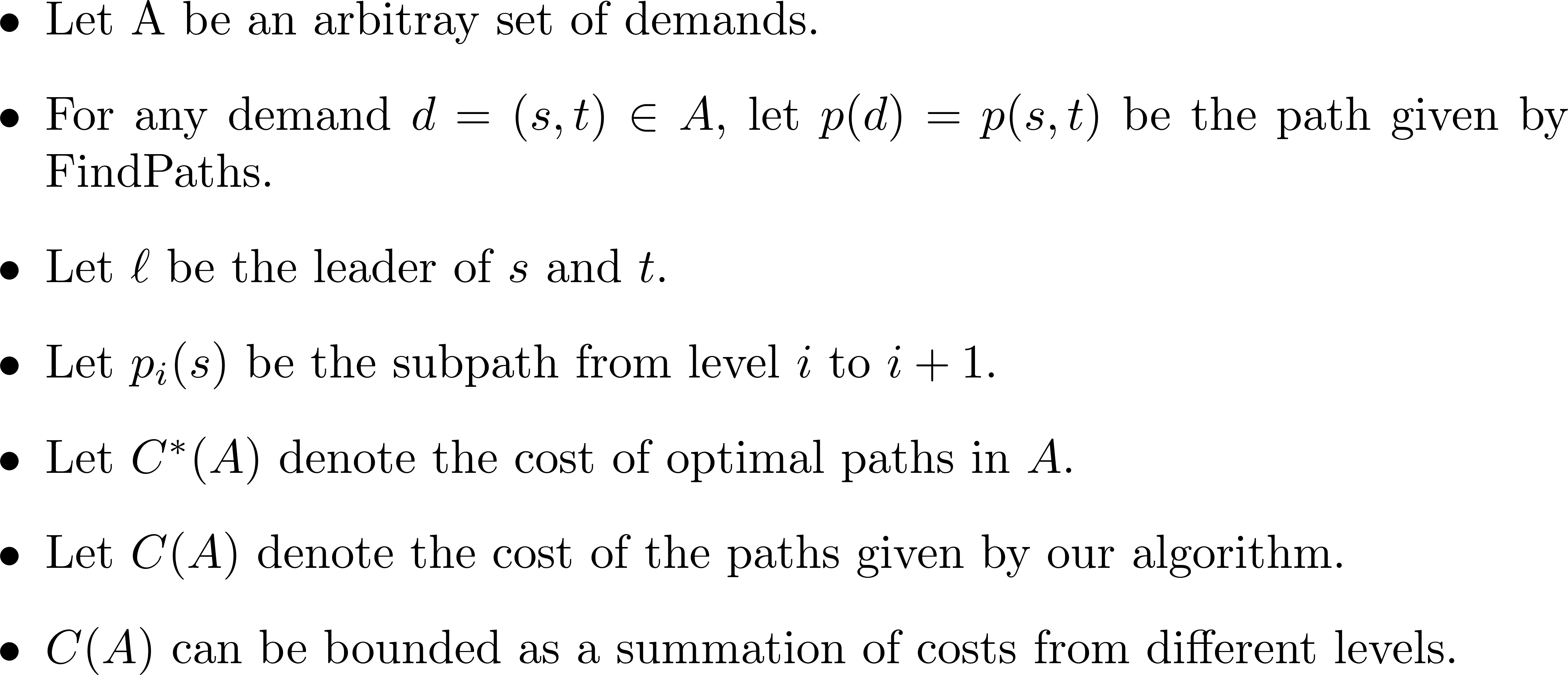 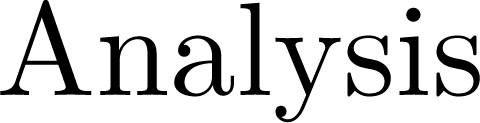 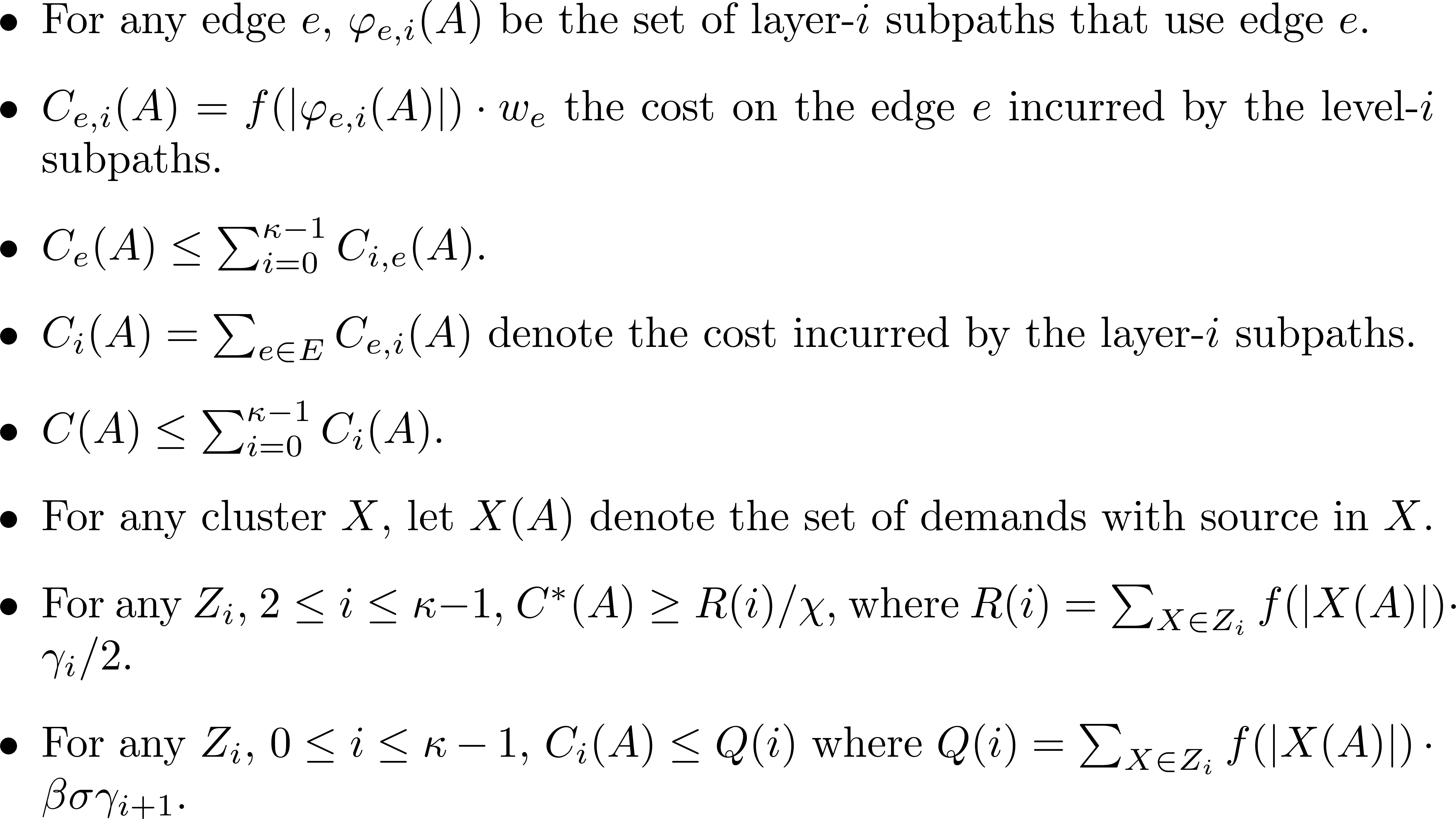 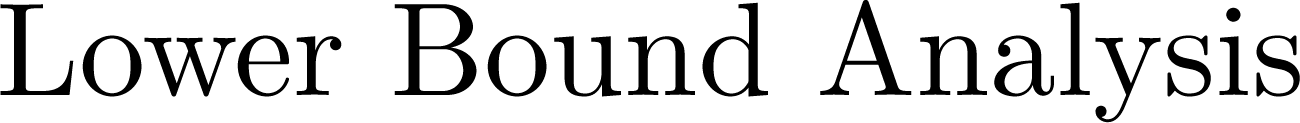 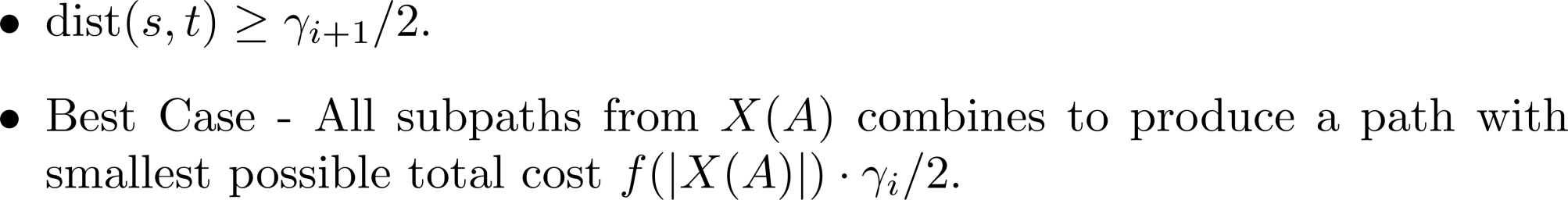 t
S
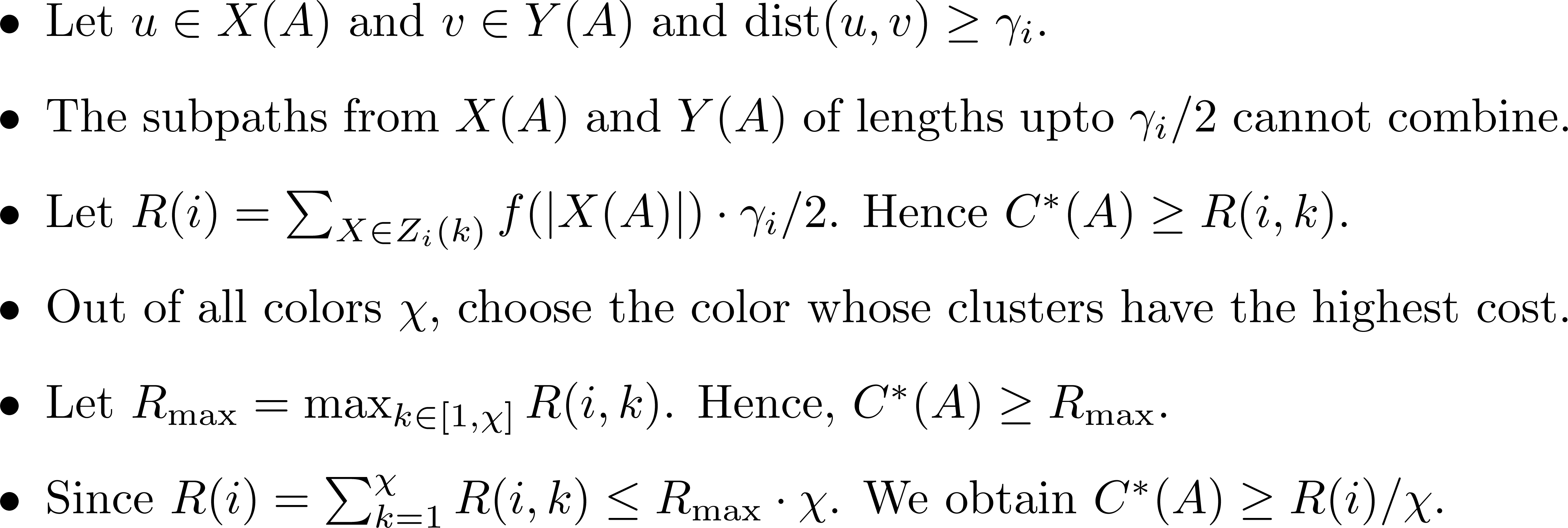 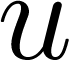 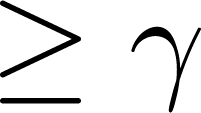 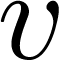 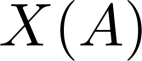 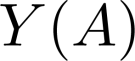 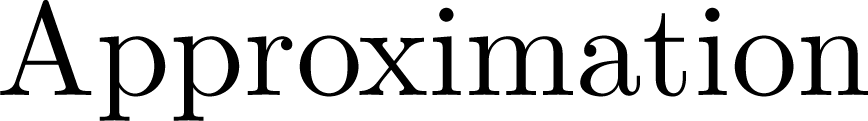 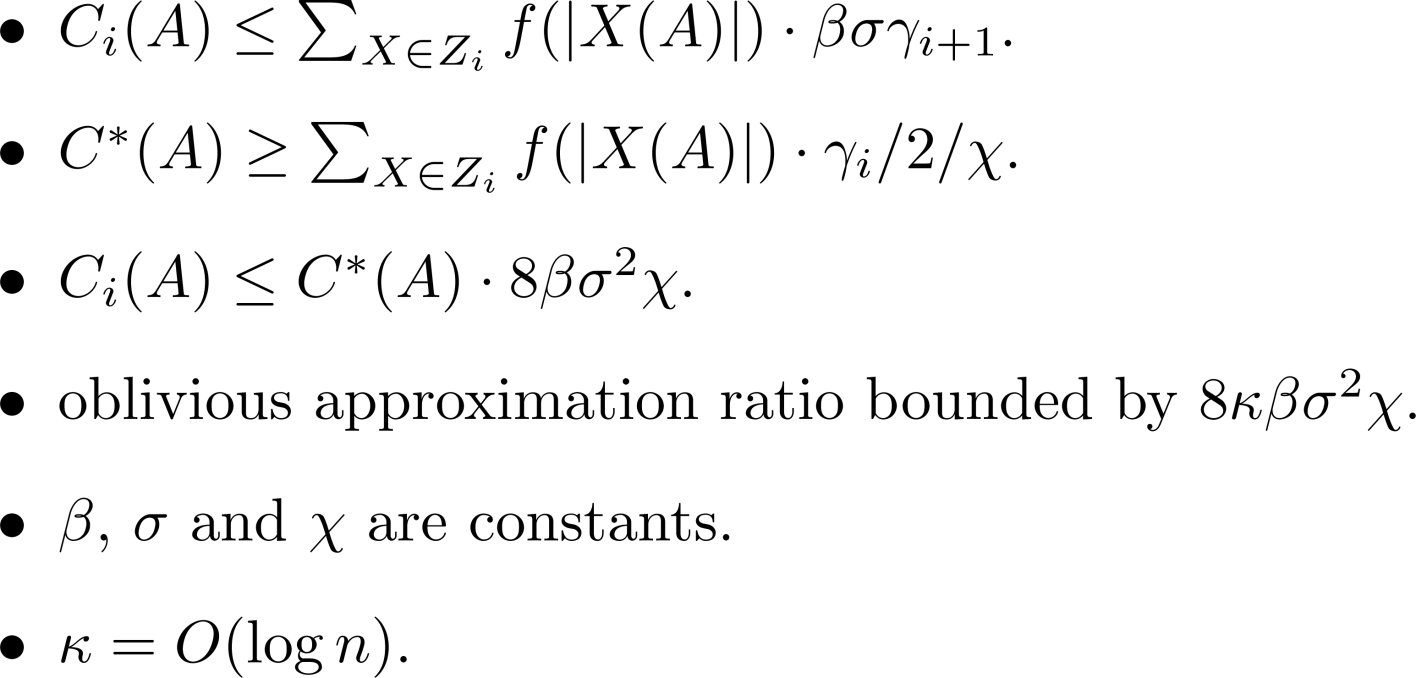 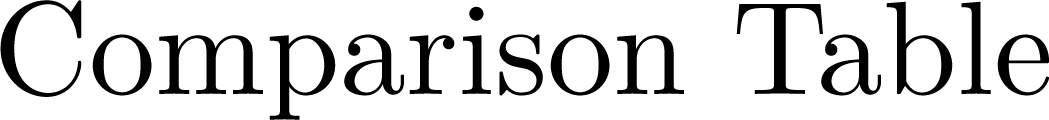 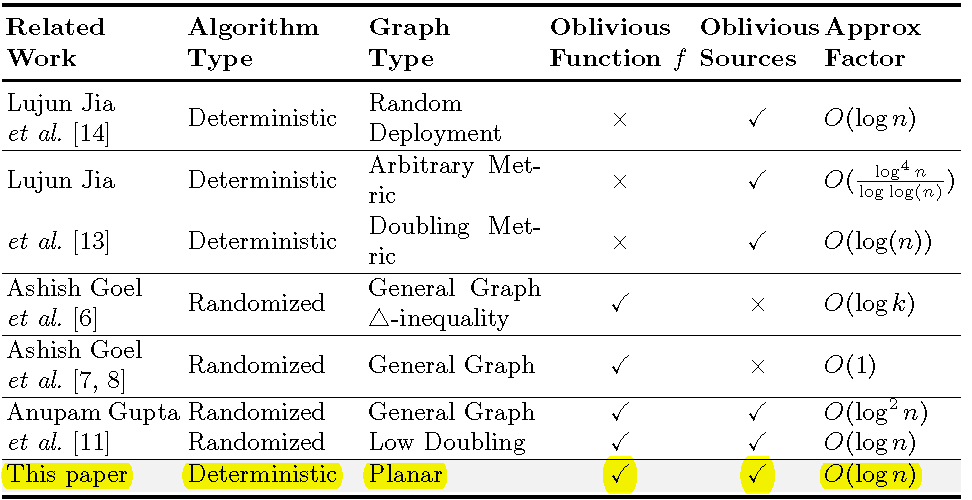 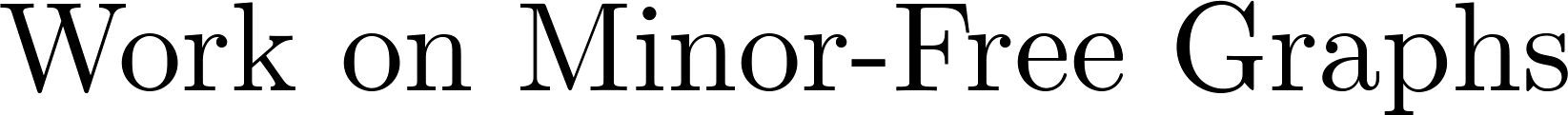 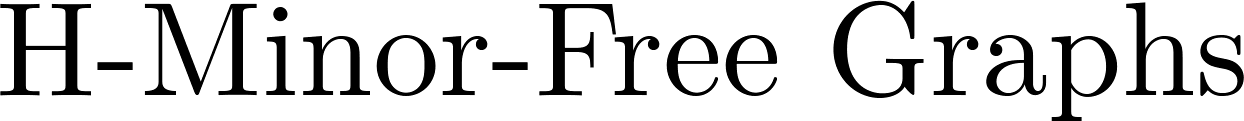 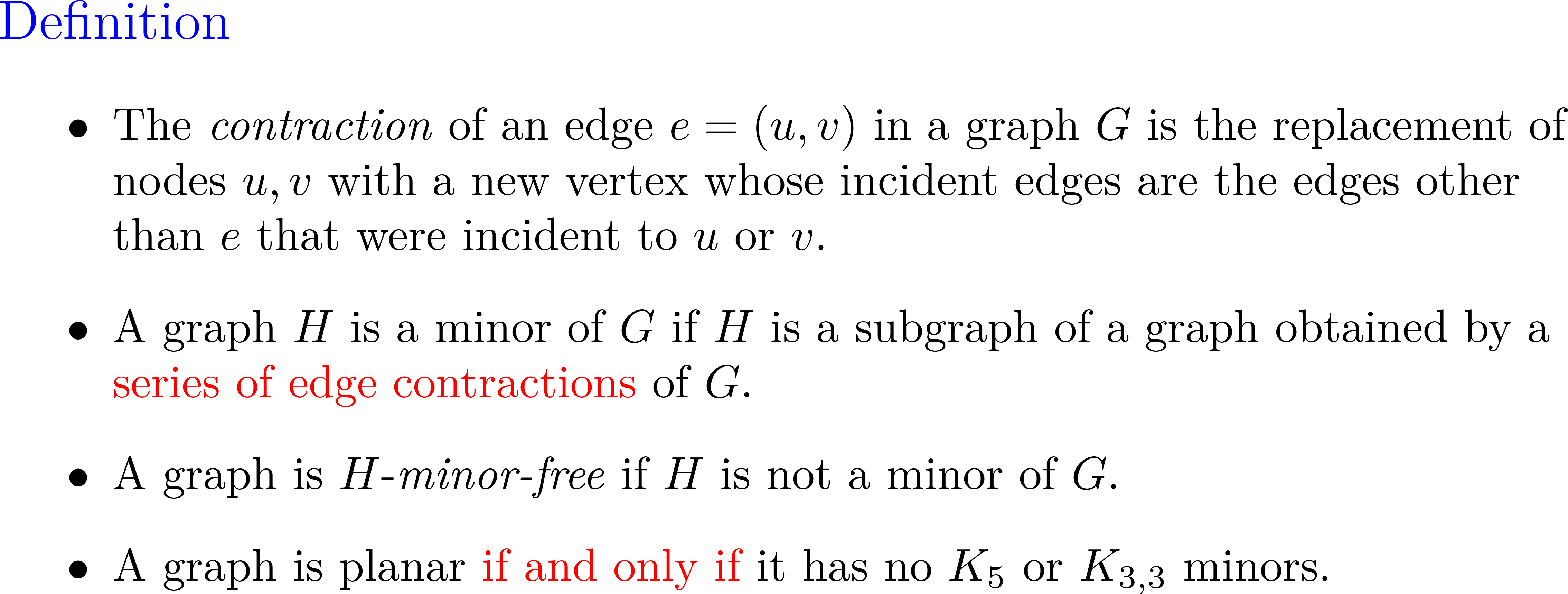 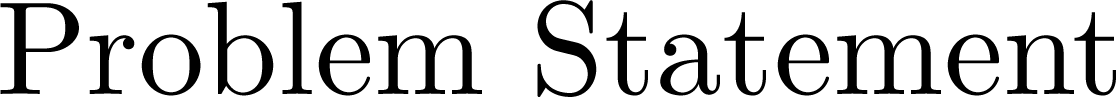 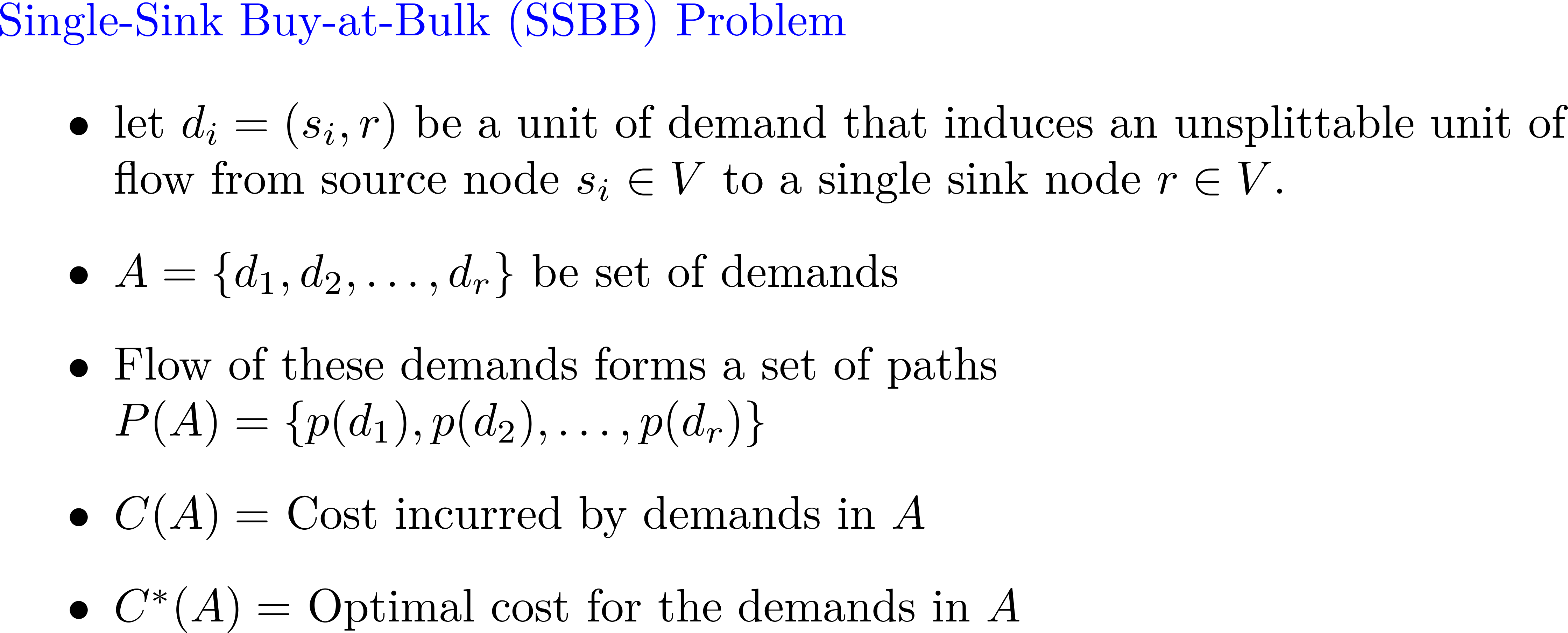 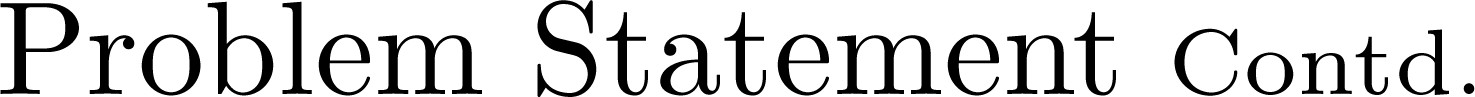 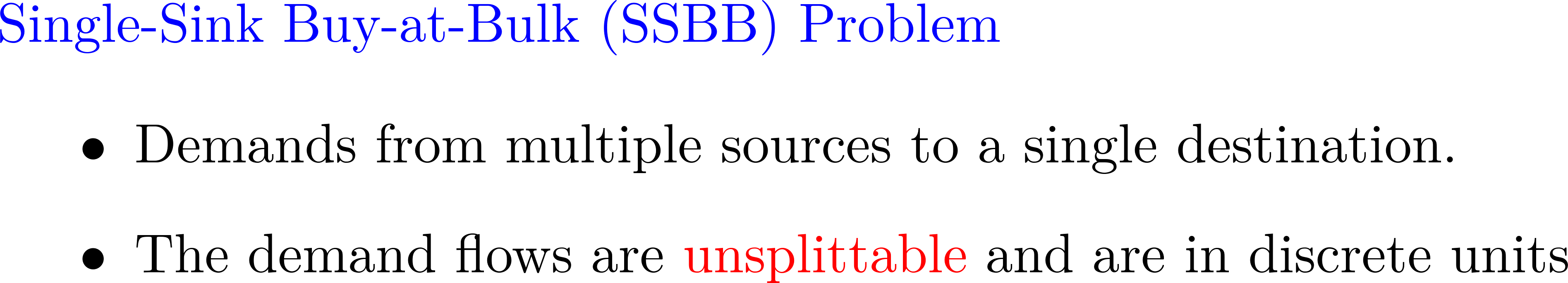 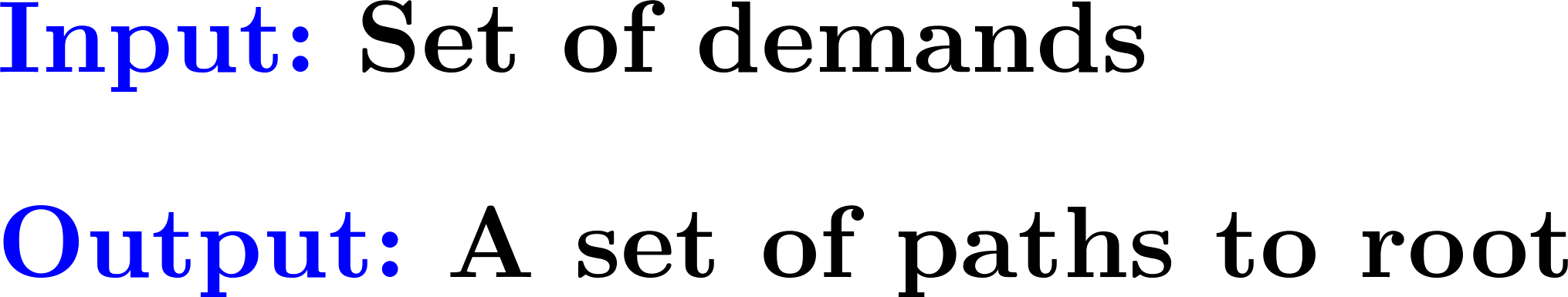 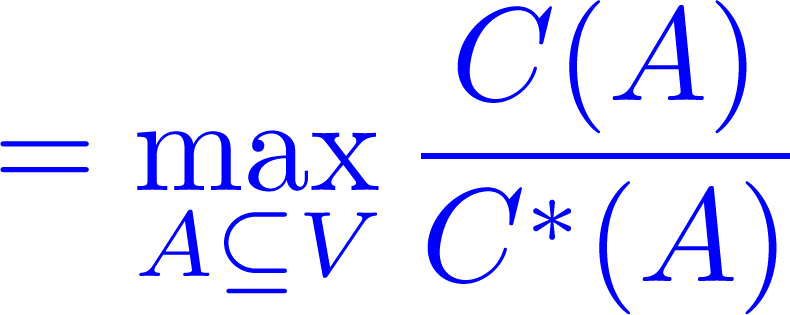 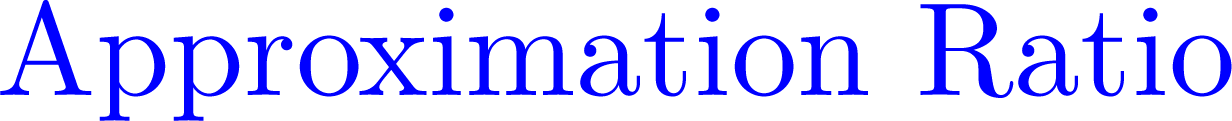 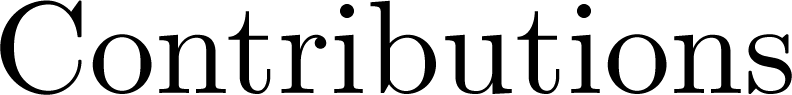 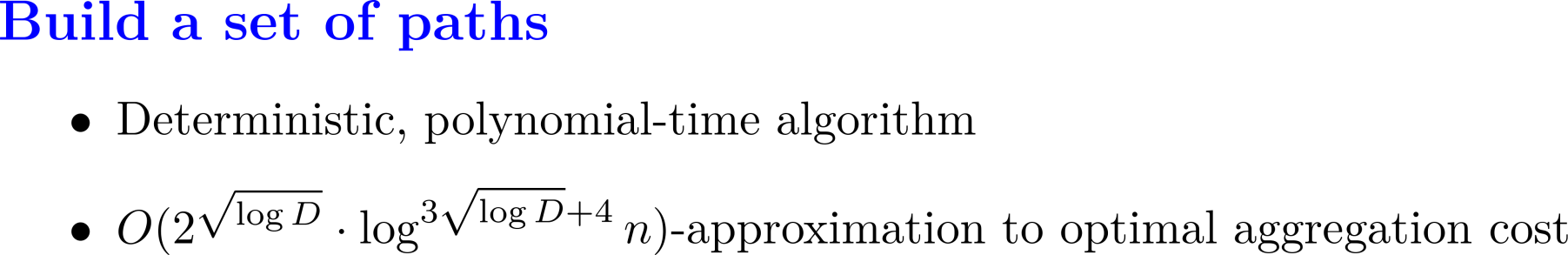 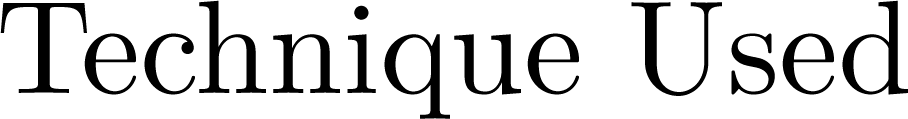 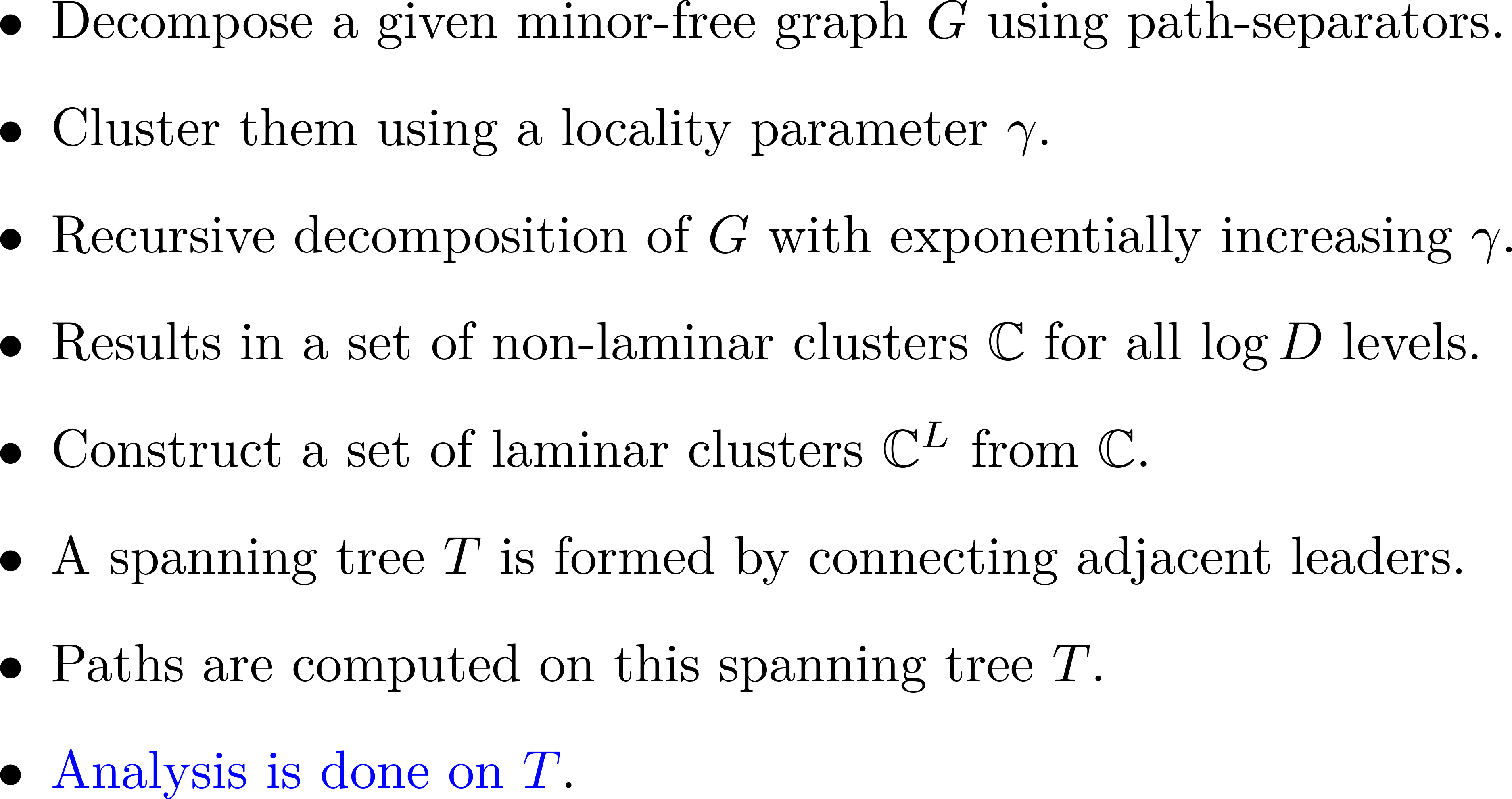 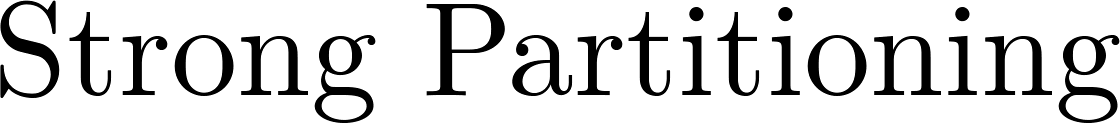 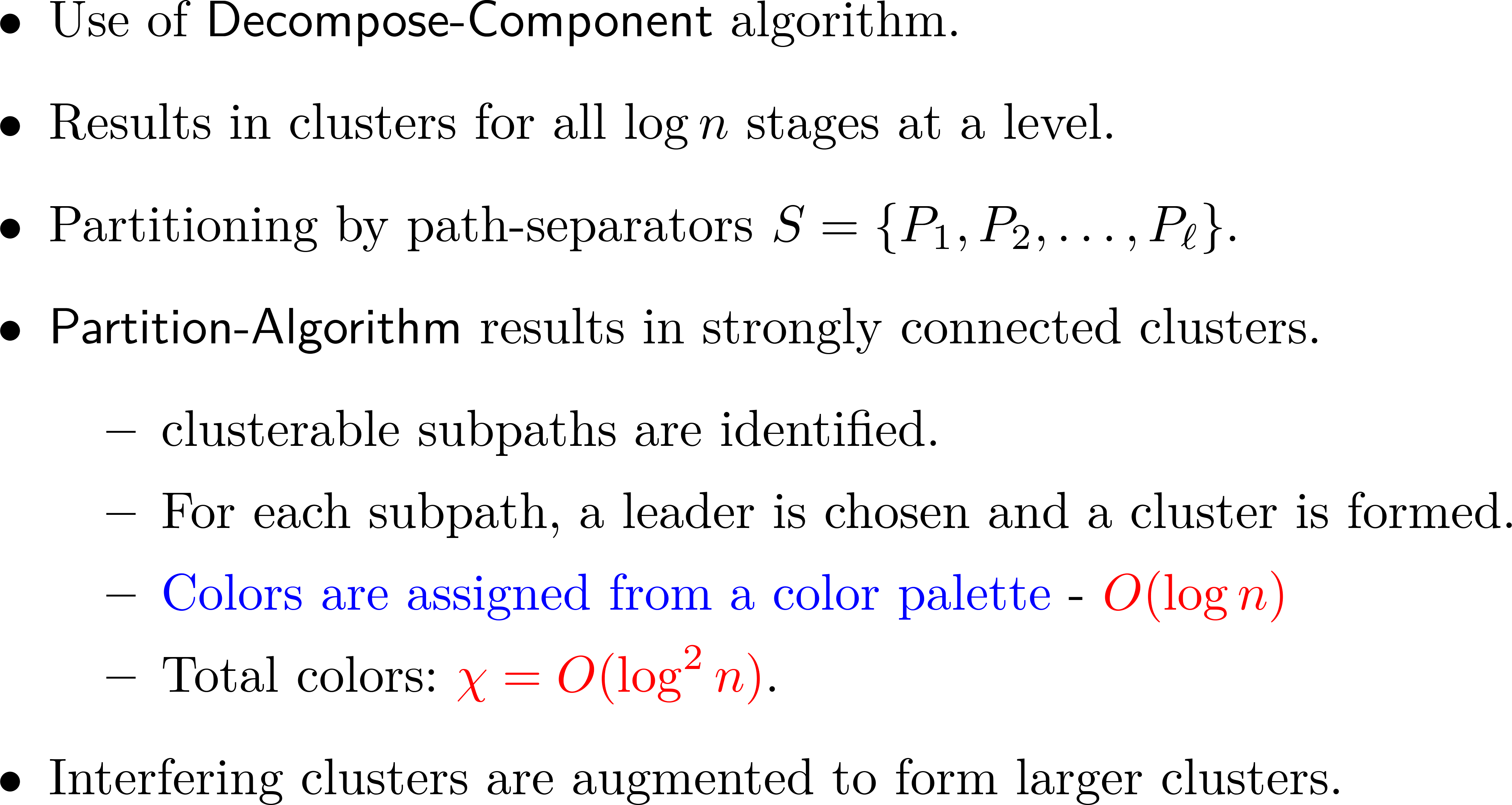 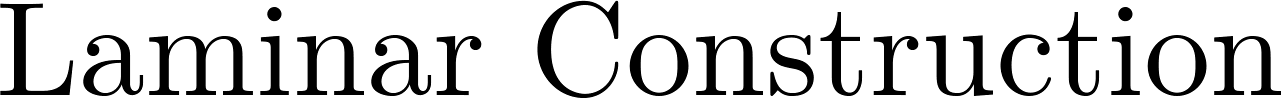 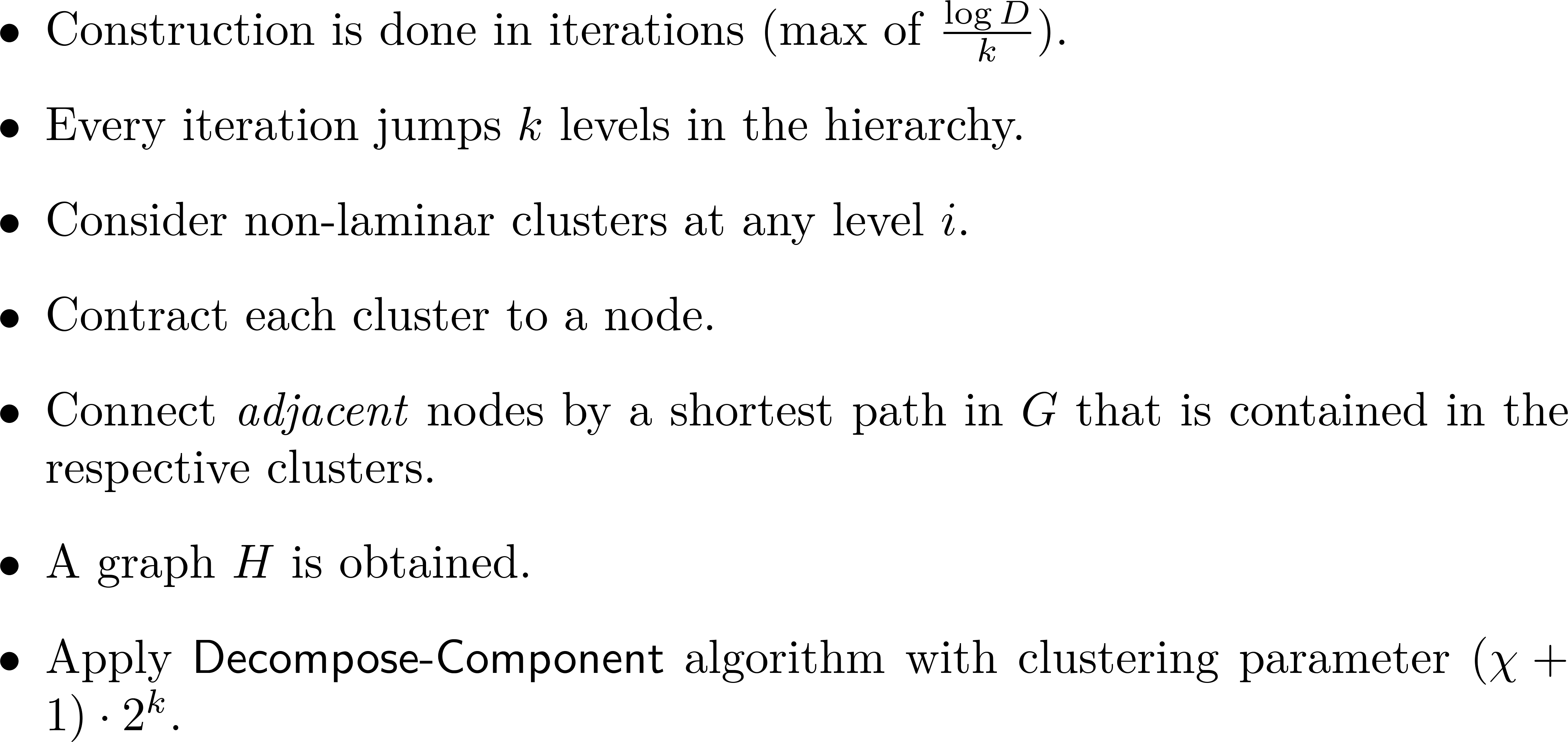 Laminar Sets
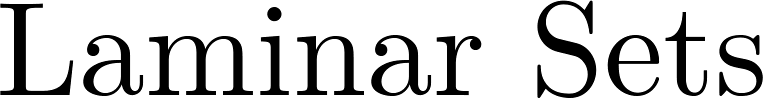 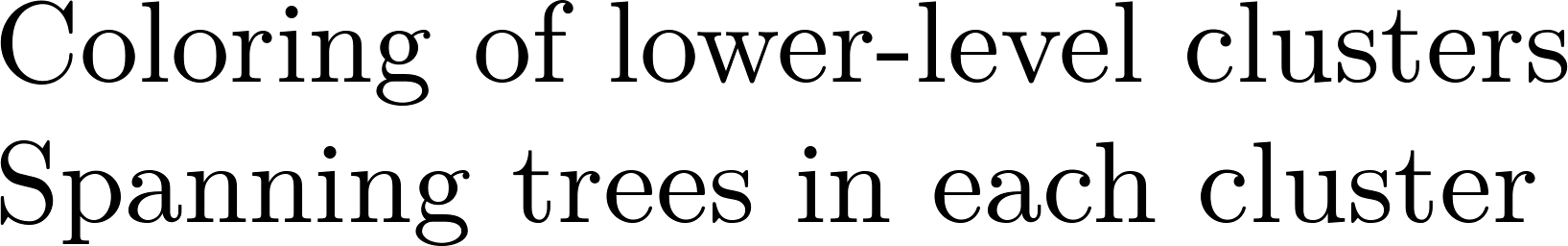 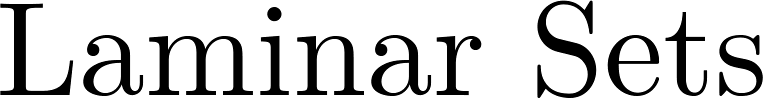 Merging of adjacent clusters
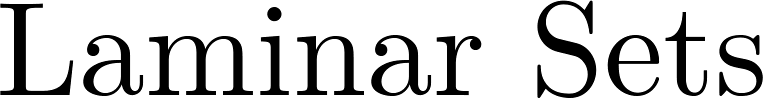 Coloring of adjacent clusters
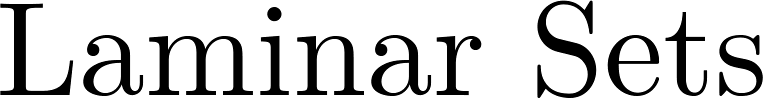 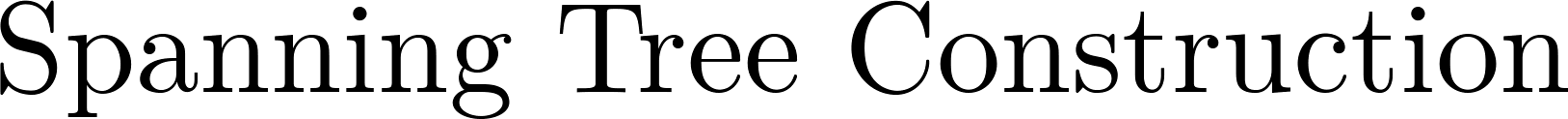 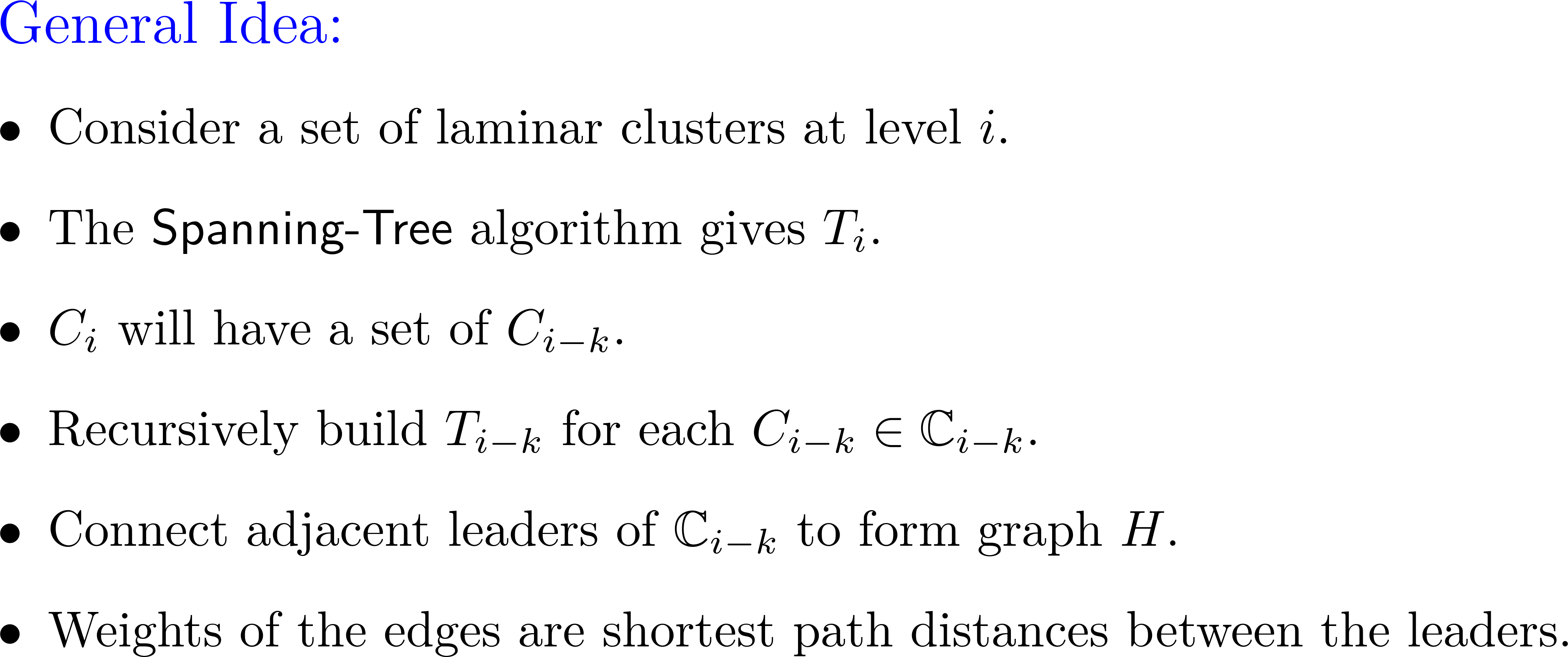 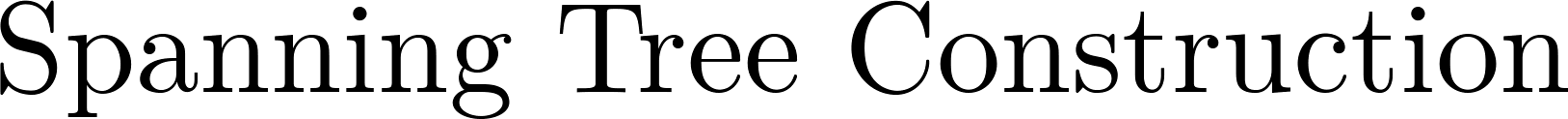 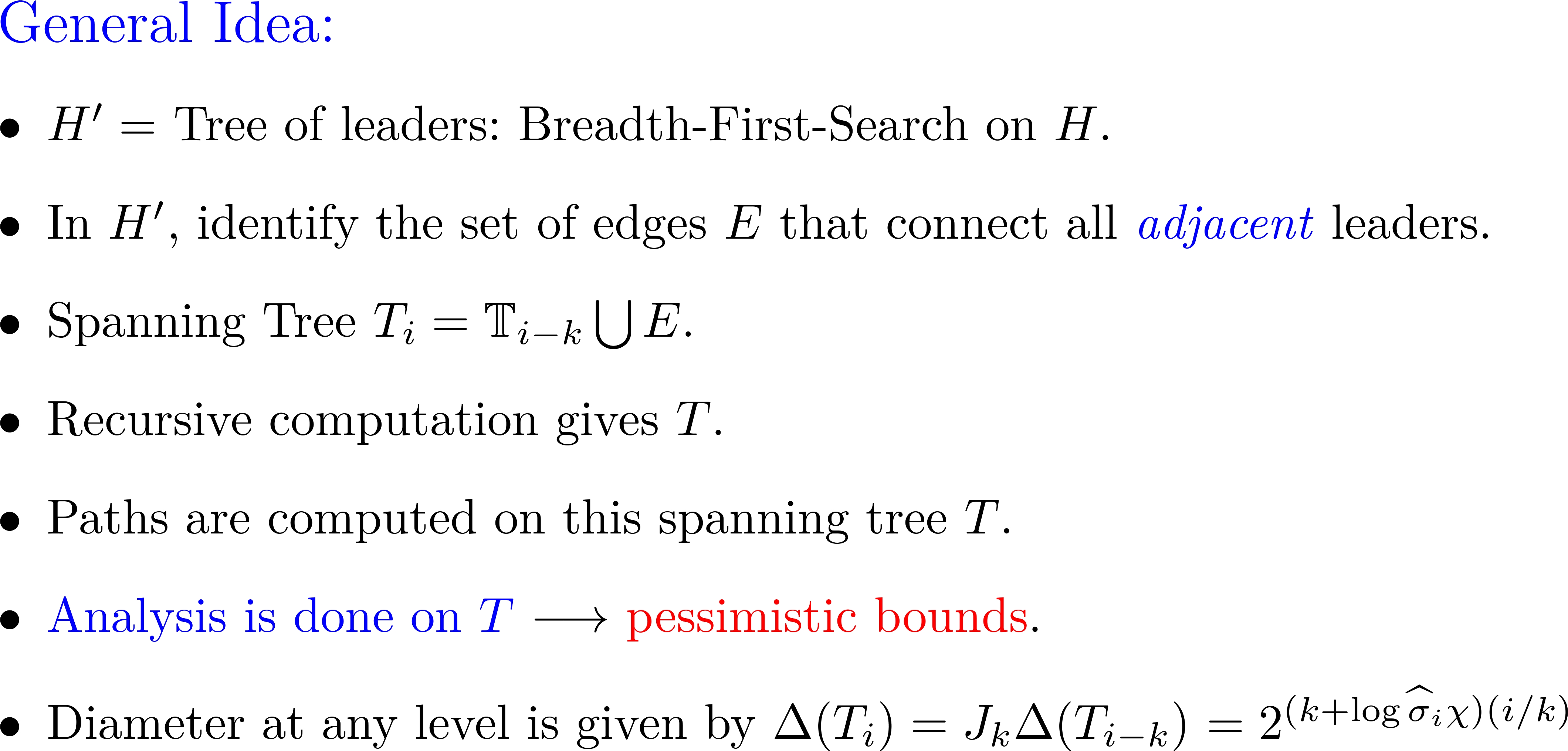 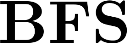 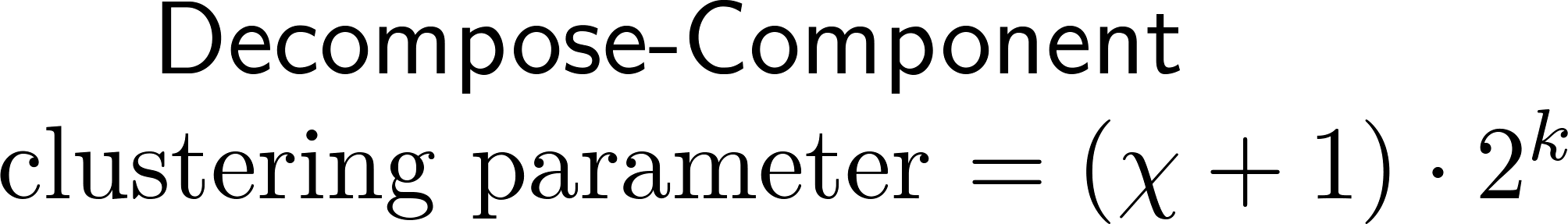 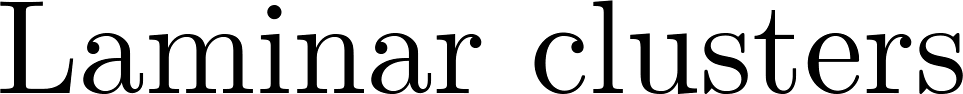 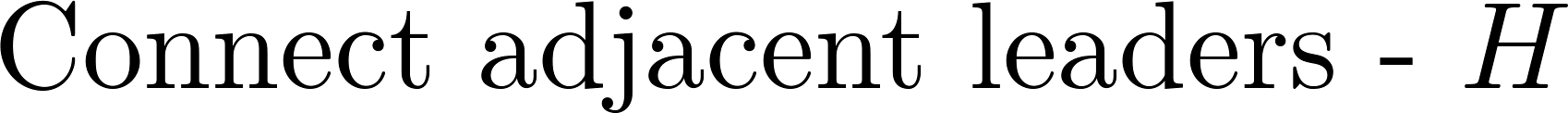 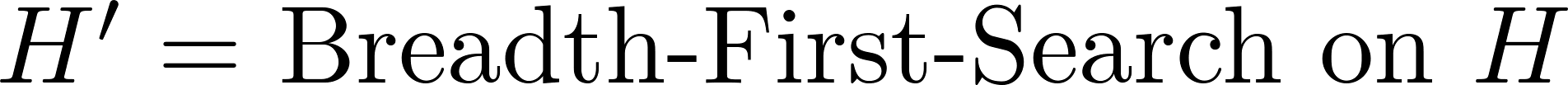 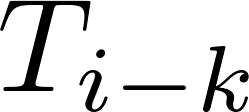 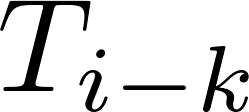 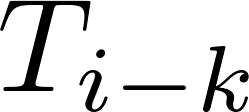 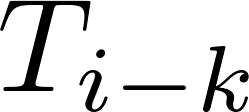 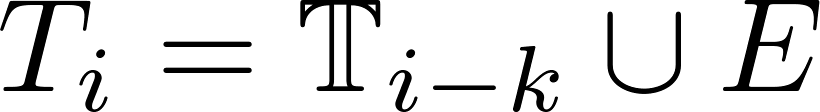 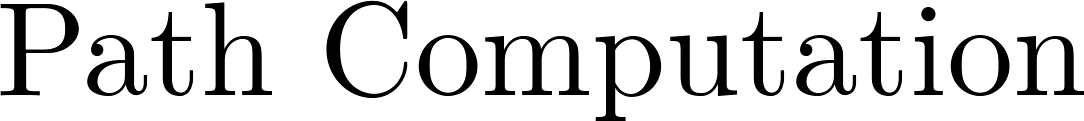 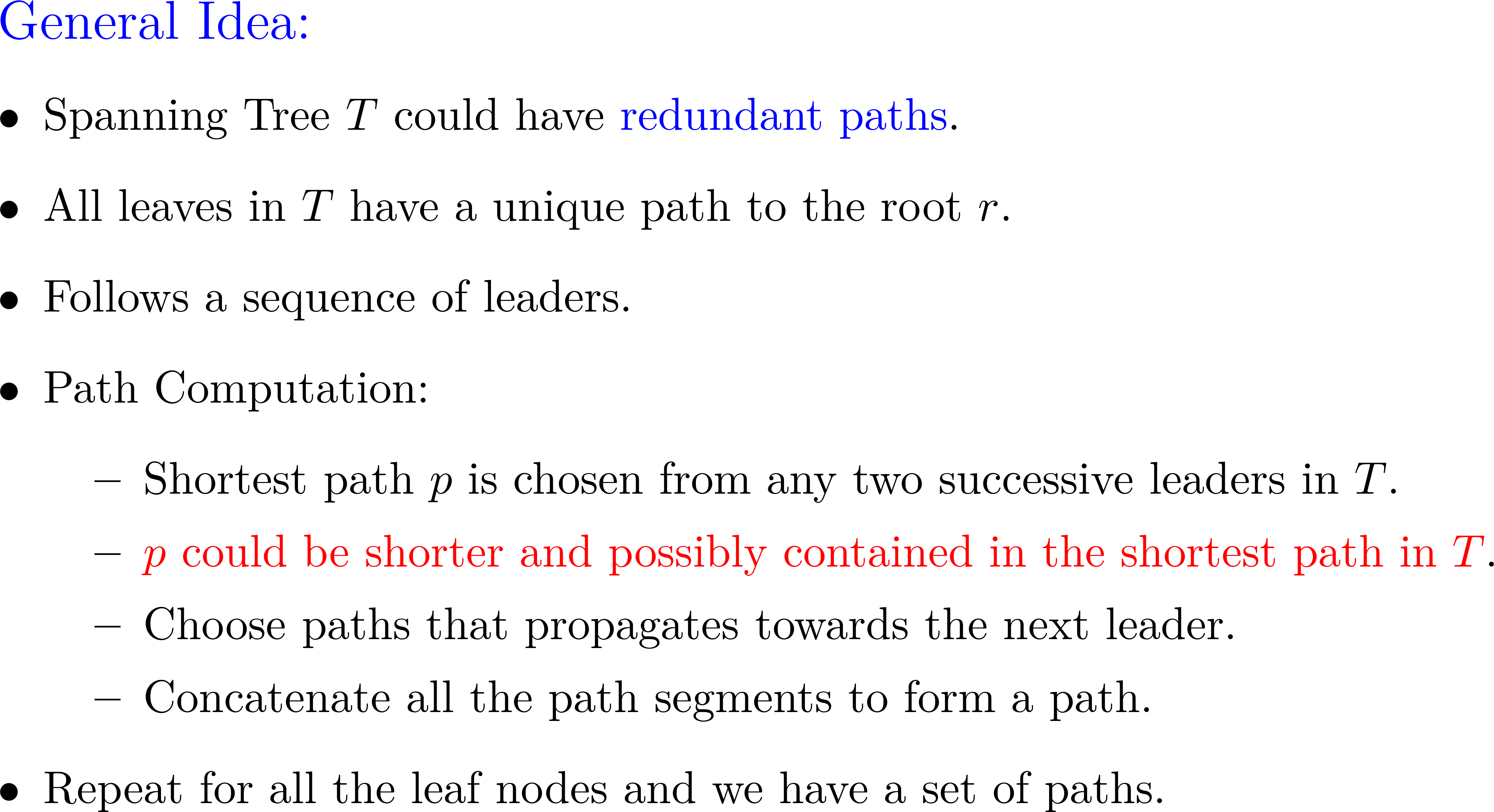 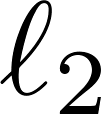 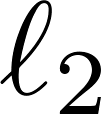 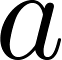 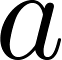 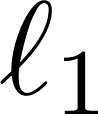 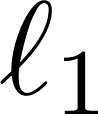 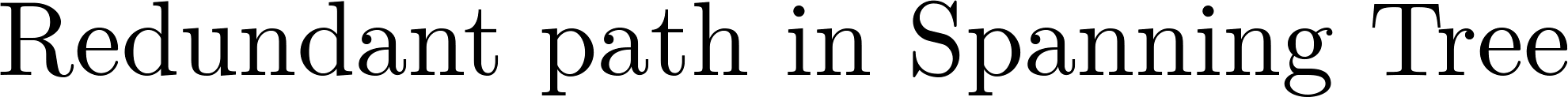 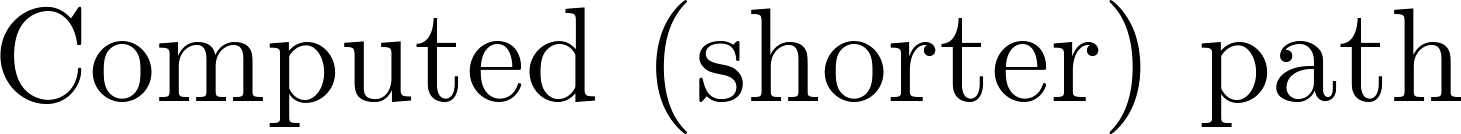 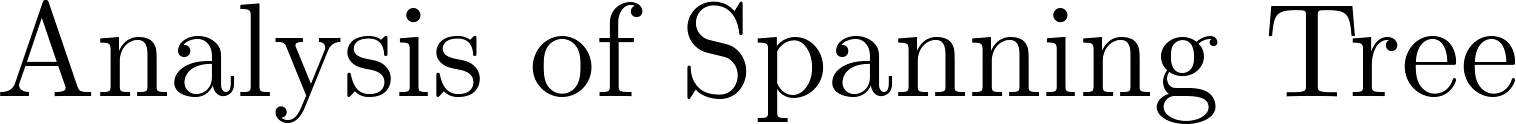 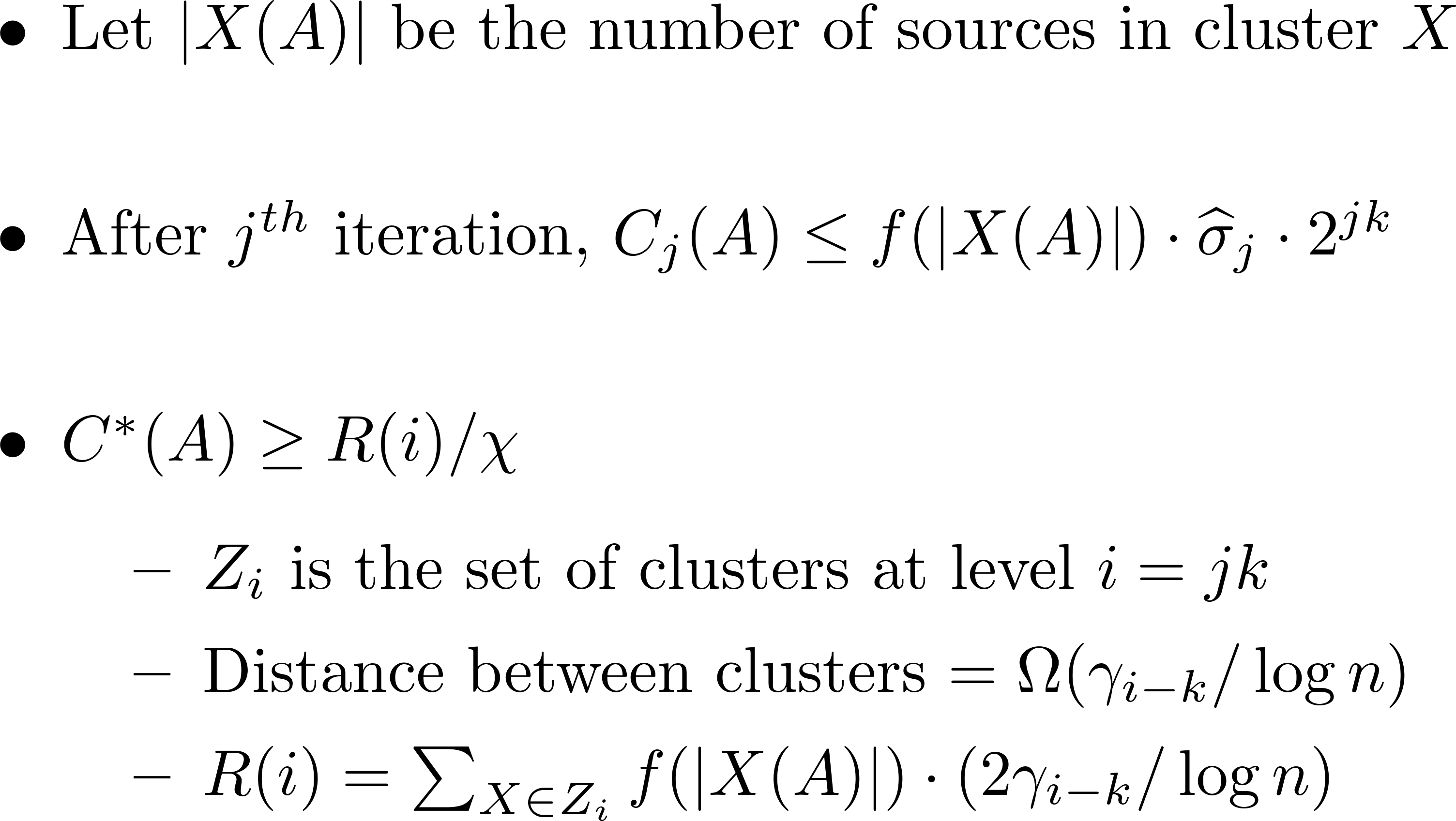 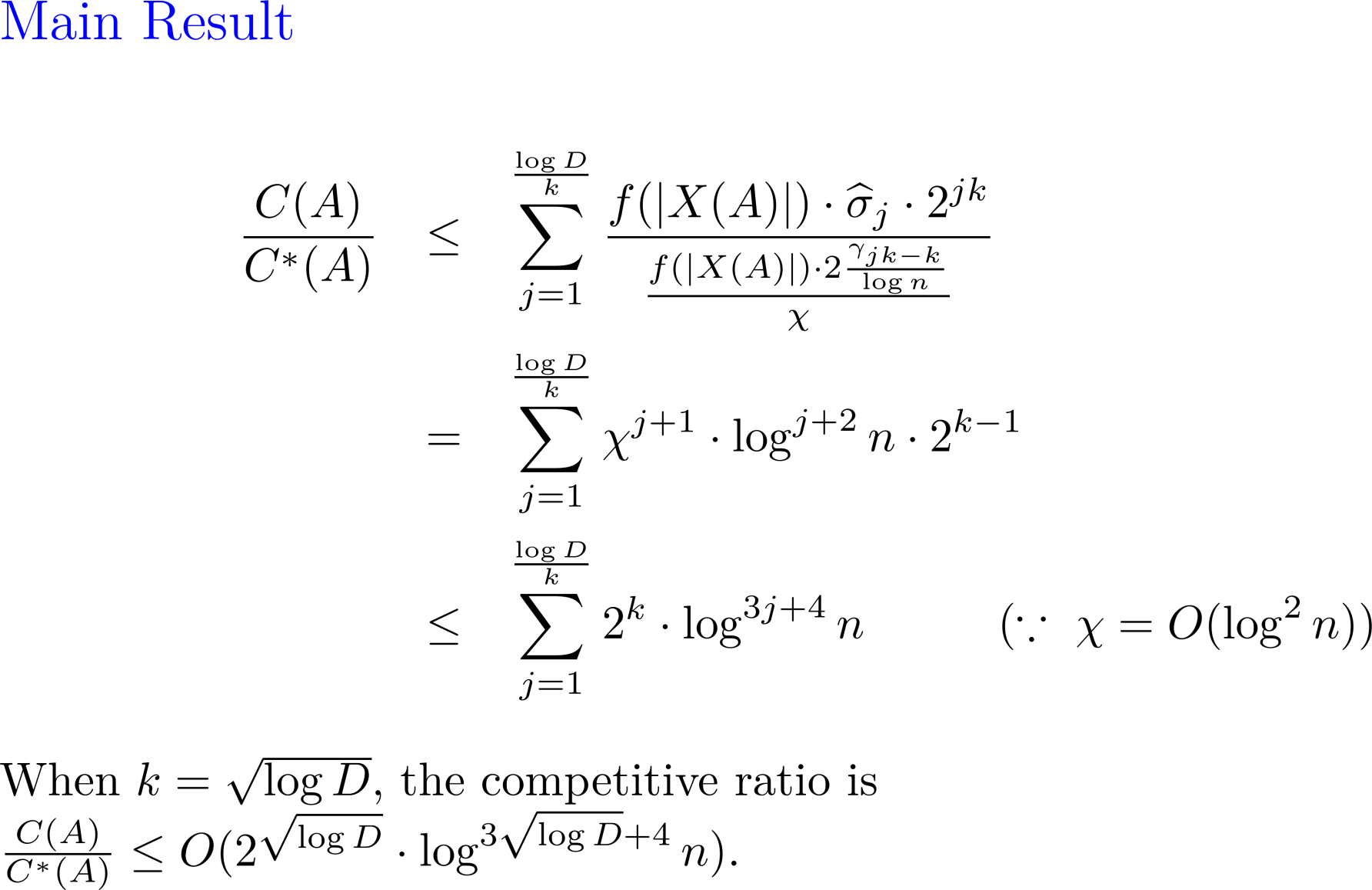 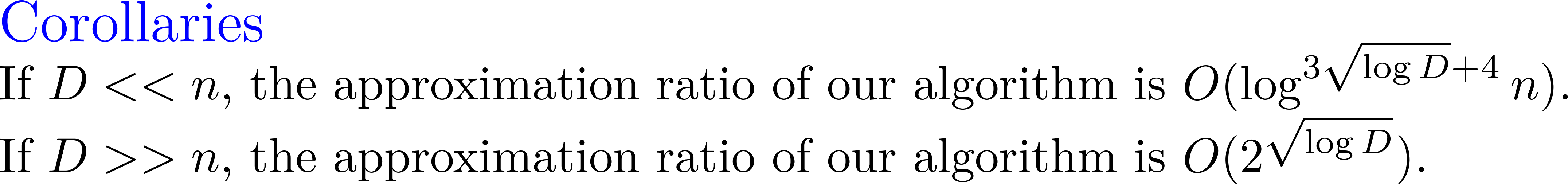 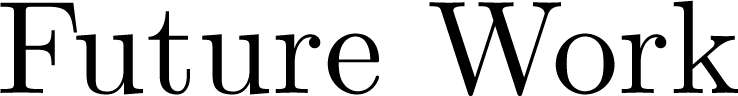 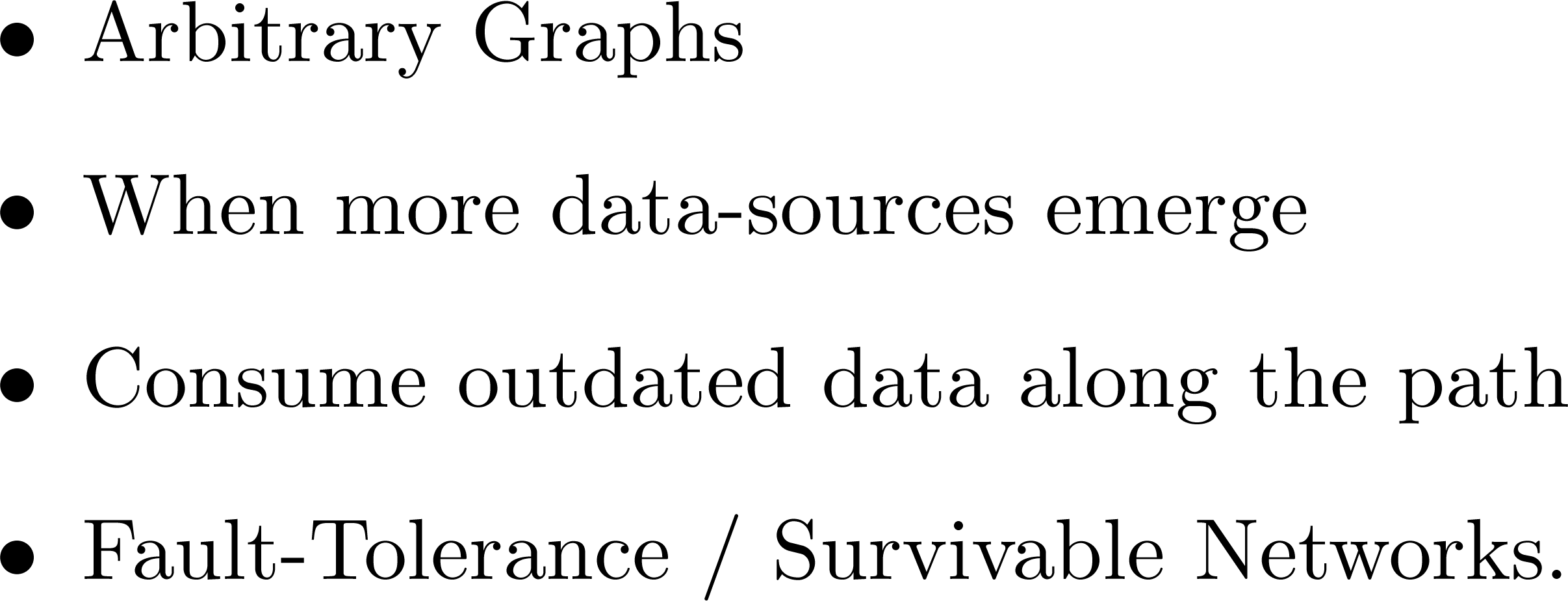 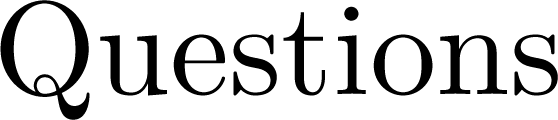 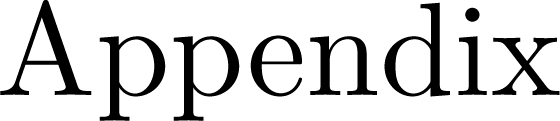 2k
4k
Step 1: Take a shortest path (initially a single node)
Step 2: 4k-satisfy it
Step 3: Remove the 2k-neighborhood
Continue recursively…
2k
2k
A
4k
4k-satisfy the path
Remove the 2k-neighborhood
Discard A, and continue
And so on …
…
Analysis
All nodes are satisfied because all external nodes are 2k-satisfied
Shortest-Path Cluster was always called with 4k, so clearly the radius is O(k)
Nodes are removed upon first or second clustering, so degree ≤ 6
If depth(G) > k
Satisfy one zone Si = G(Wi-1 U Wi U Wi+1) at a time
Adjust for intra-band overlaps…
Wi-1
Wi
Wi+1
…
…
Si
[Speaker Notes: Si is made with the only intention of satisfying Wi. All the nodes to do so are in Si. Because all other nodes are removed, we only have intra-band overlaps (3, no more).]
Final Analysis
We can now cluster an entire planar graph
Radius increased due to the depth of the zones, but is still O(k)
Overlaps between bands increase the degree by a factor of 3, degree ≤ 18